CE 365Consultant Overview
February18, 2014
By: Scott Edelman
Page 1
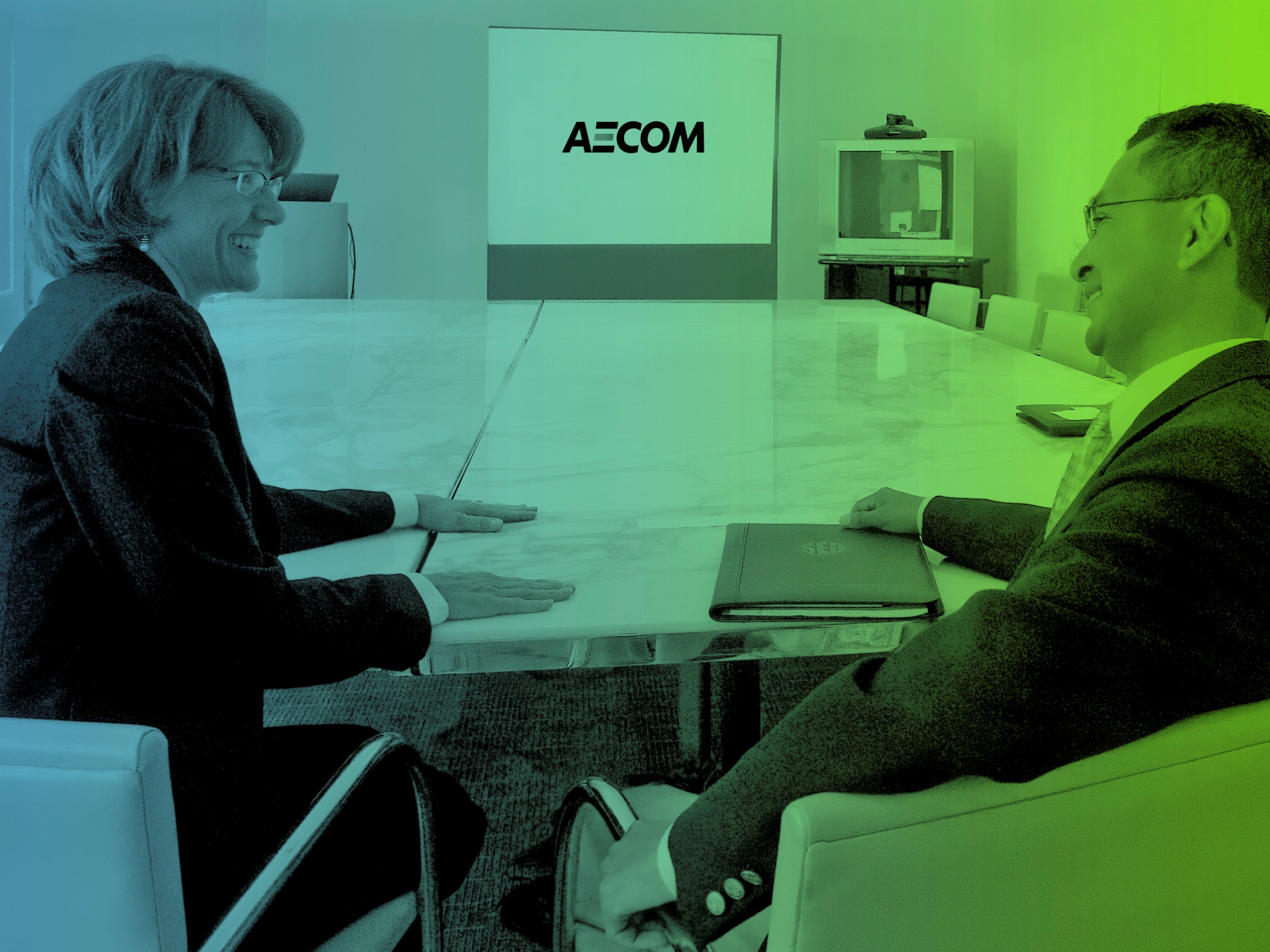 AECOM Background
AECOM
AECOM is a global provider of professional technical and management support services to a broad range of markets, including transportation, facilities, environmental and energy.  AECOM is a leader in all of the key markets that it serves.
No.1
353
125
45K
$7+bn
Top 500 Design Firm
Ranked No.353 in Fortune 500
Serving 125 countries
45,000  dedicated professionals working globally
US$7.3 billion of revenue 
during the 12 months ended  March 31, 2011
Disaster – The Way Forward 
Introducing AECOM
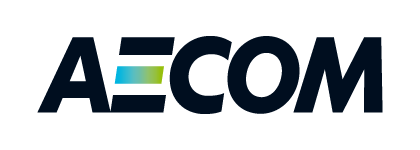 Page 3
AECOM
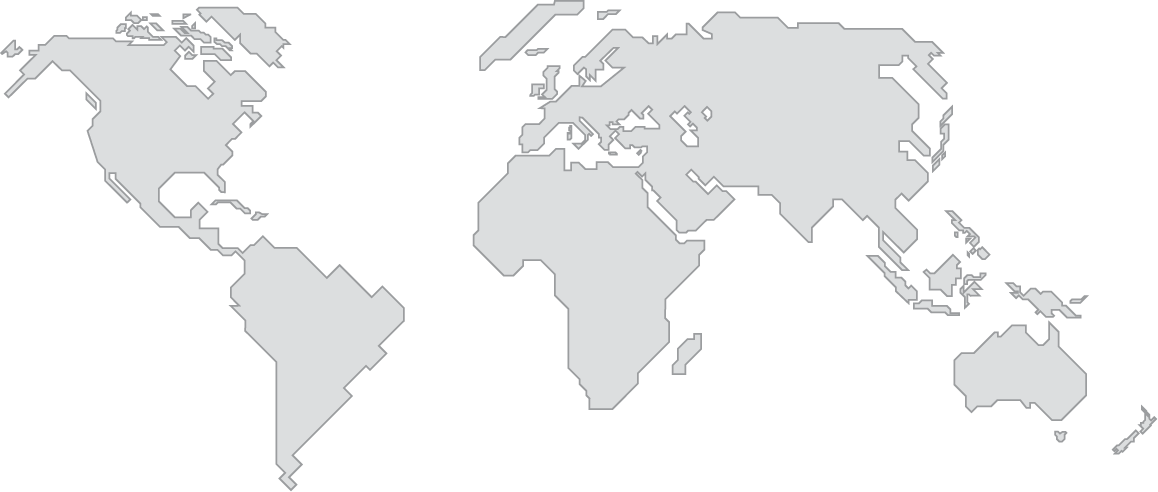 5,000
9,000
25,000
6,000
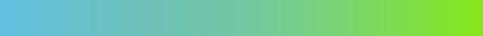 400+ offices serving approximately 125 countries
Americas
UK / Europe
Asia Pacific
Middle East / Africa
Canada
Mexico
Latin America
United States
CIS
France
Germany
Greece
Ireland
Italy
Netherlands
Australia
China
Hong Kong 
India
Indonesia
Japan
Korea
Afghanistan
Algeria
Bahrain
Egypt
Iraq
Jordan
Kuwait
Libya
Malaysia
New Zealand
Philippines
Singapore
Thailand
Vietnam
Poland
Romania
Russia
Spain
UK
Nigeria
Oman
Qatar
Saudi Arabia
South Africa
Turkey
Uganda
UAE
Disaster – The Way Forward 
Introducing AECOM
Page 4
What important projects have you worked on?
Sun Tzu:
With advance information, costly mistakes can be avoided, destruction averted, and the way to lasting victory made clear.
COST: What is the bottom line?
[Speaker Notes: The old saying that “an ounce of prevention is worth a pound of cure” has never been truer.  

For every $1 spent on planning and prevention, between $4 and $7 can be saved on the response.]
Changing how we fundamentally deal with risk related to disasters
Risk identification and assessment provides basis of decisions
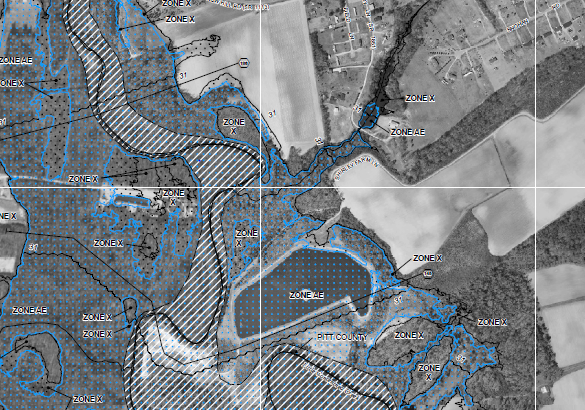 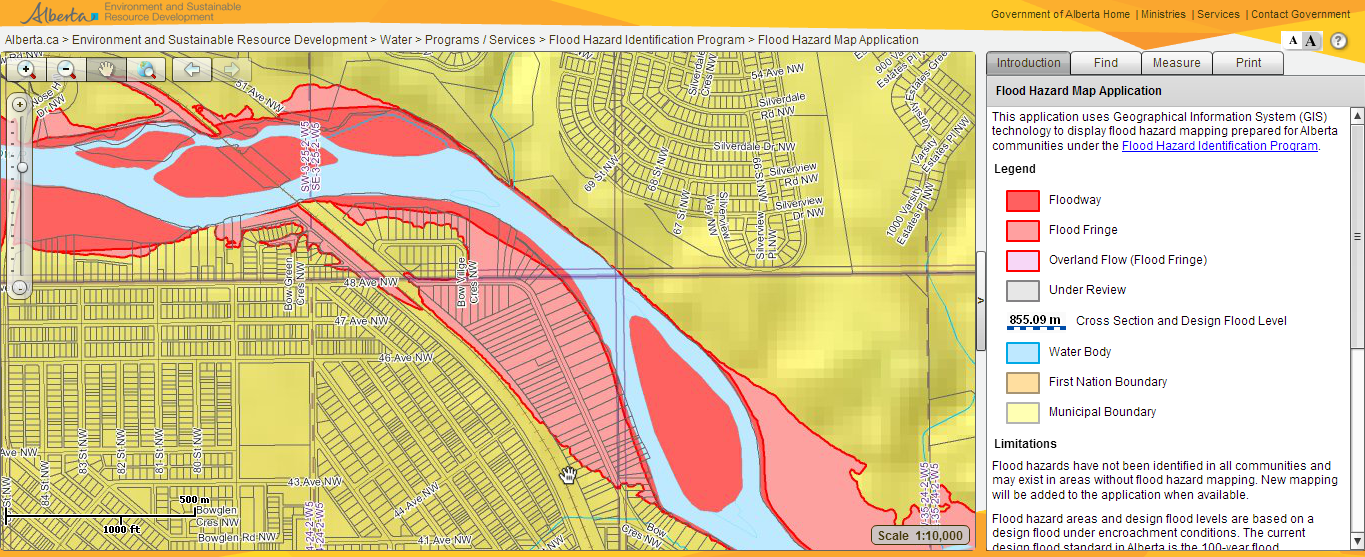 Risk communication needs to be relevant
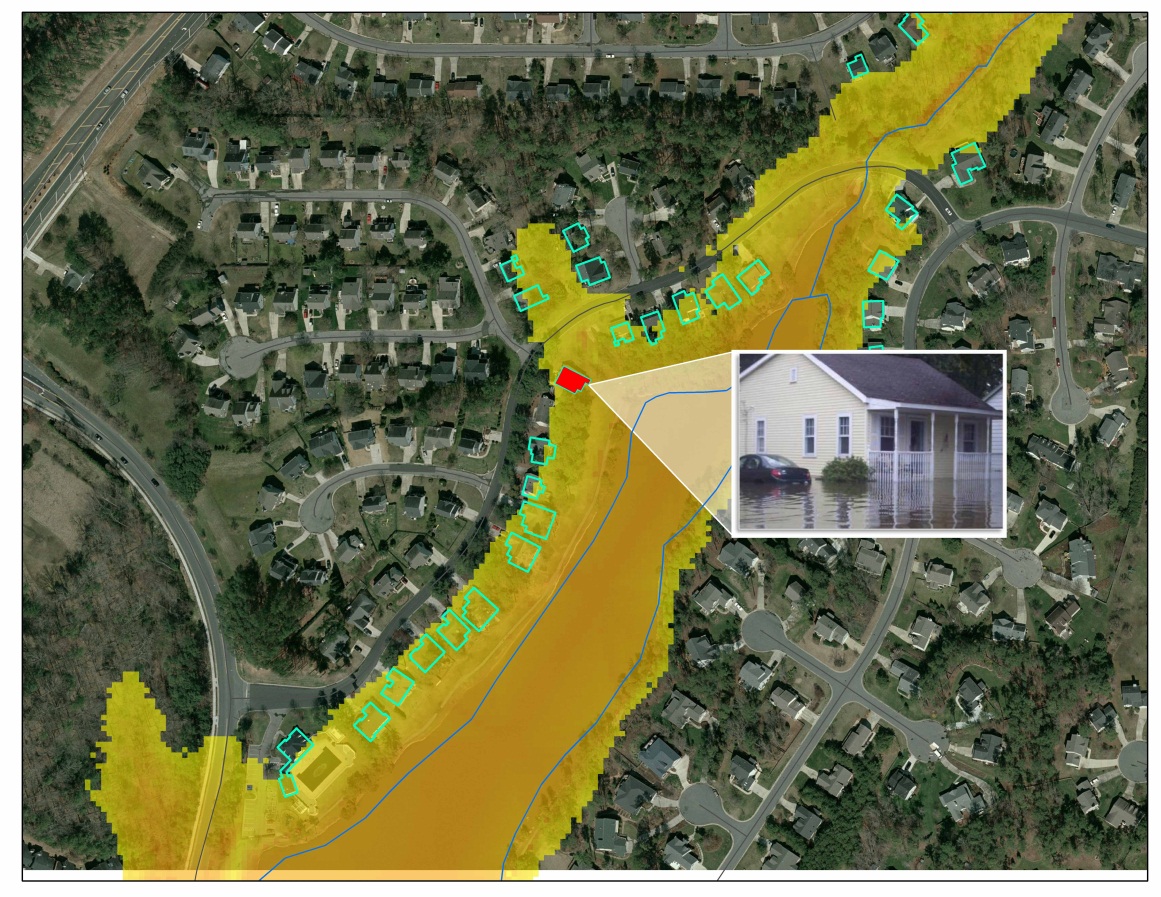 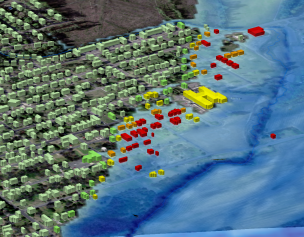 Risk mitigation to change in behavior
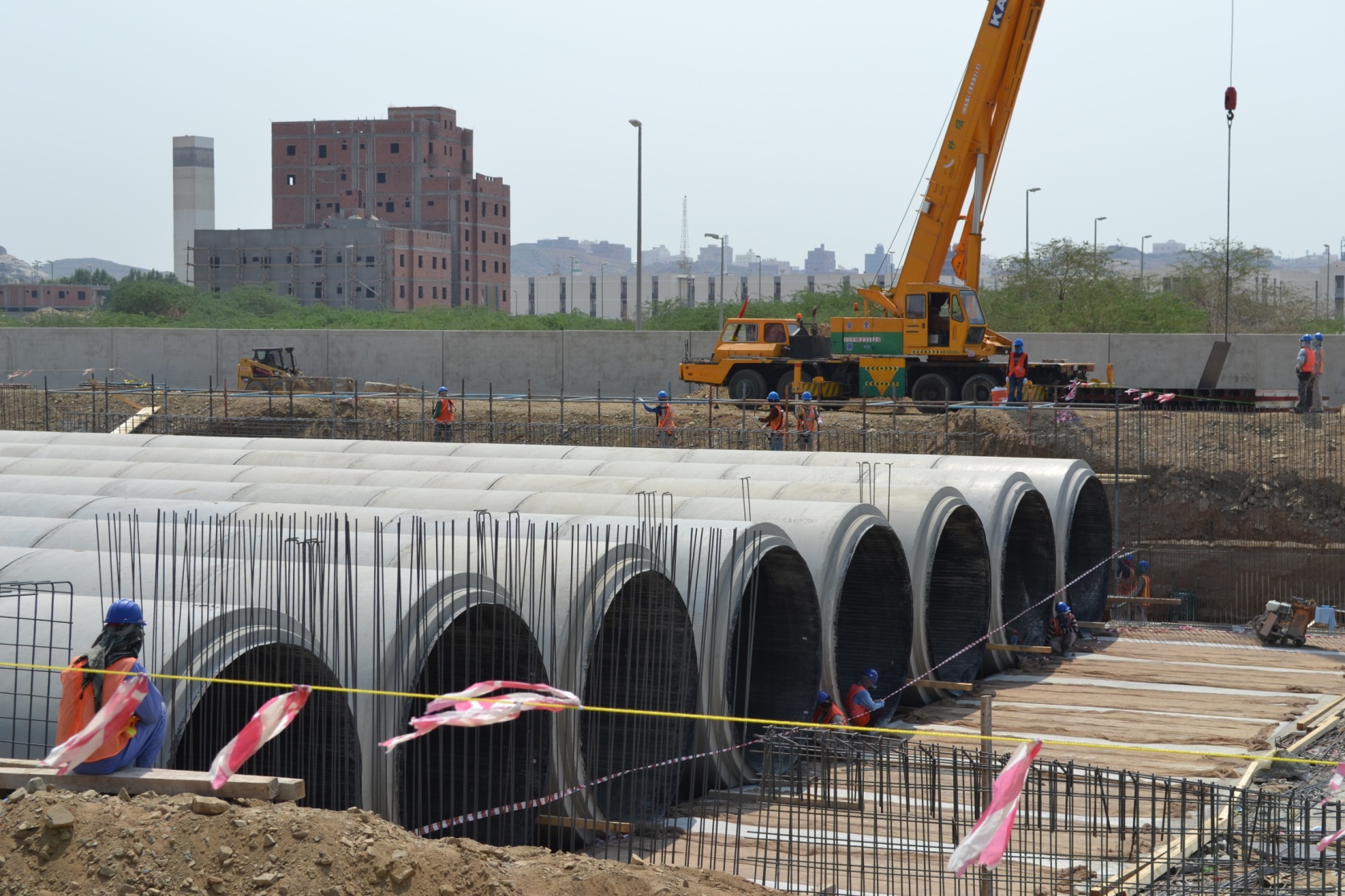 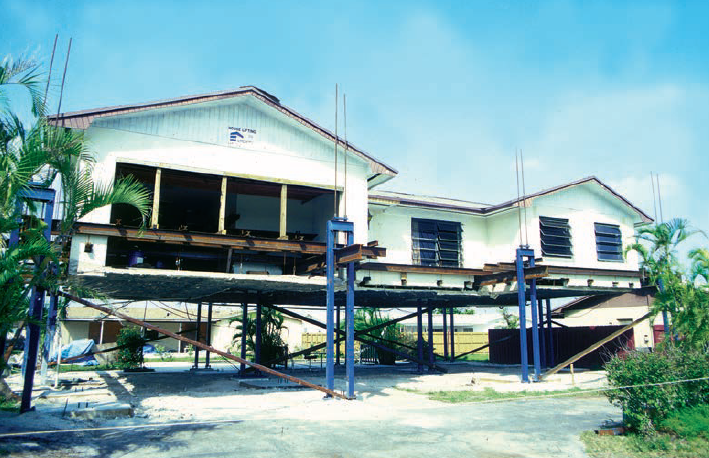 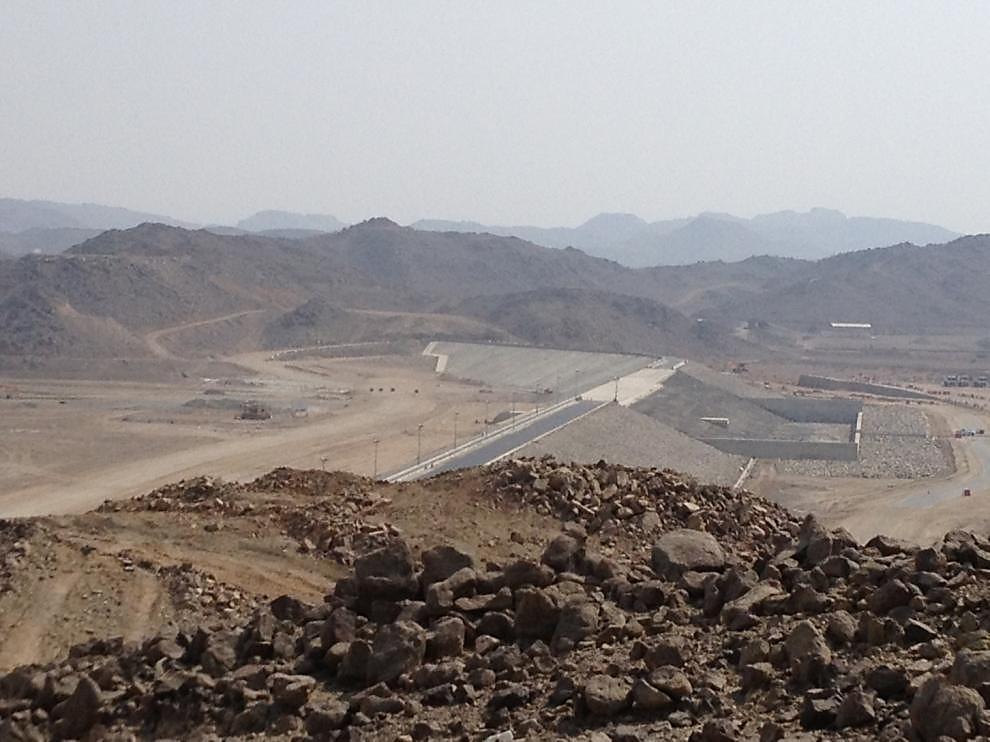 The ill-logical hydrologic cycle
Funding is the typical reason why action is not taken.  

Funding needs to take advantage of political good will
What was your favorite project?
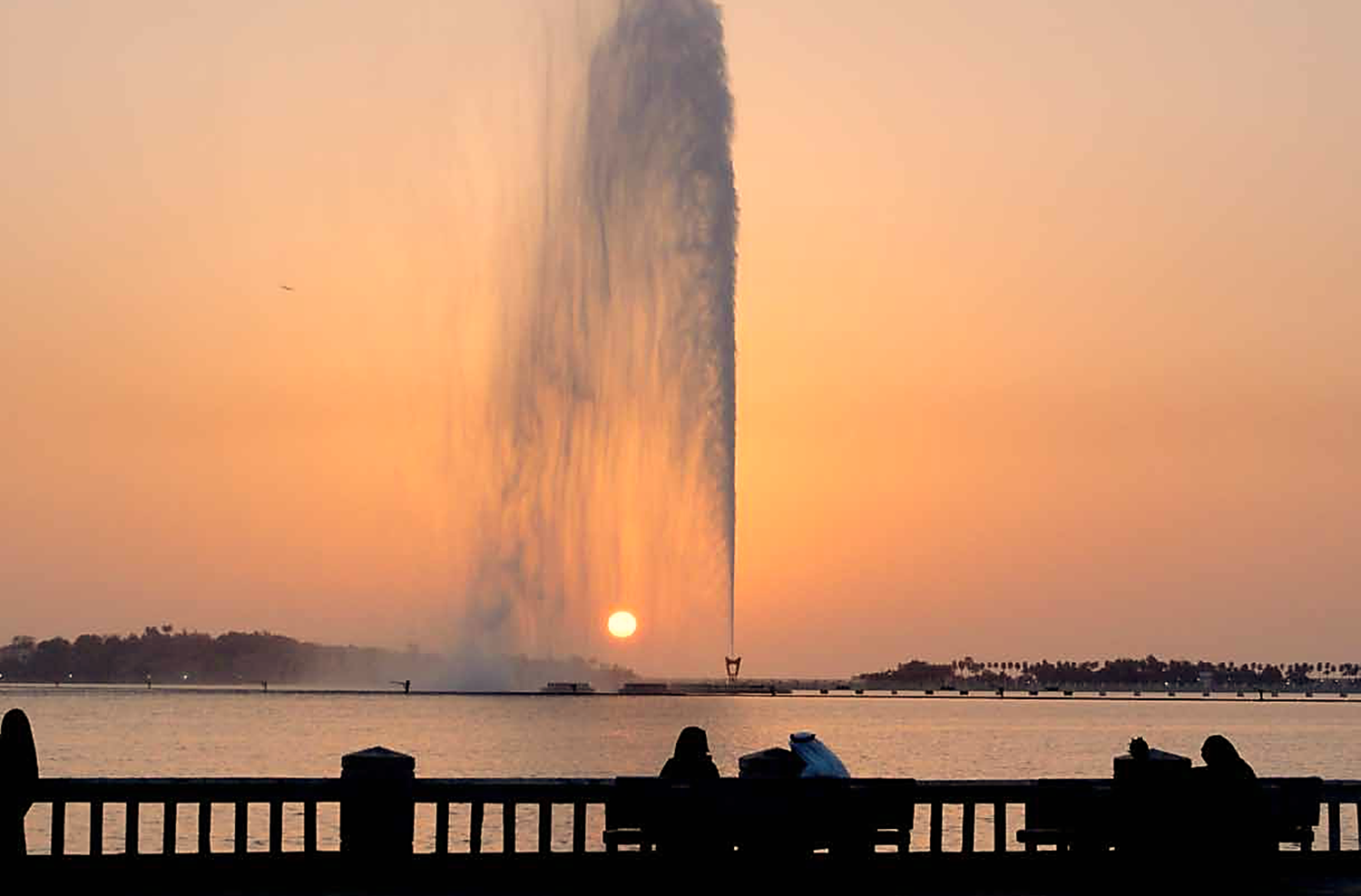 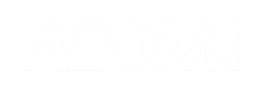 From 
Life Threatening
Floods 
to 
Controlled Stormwater 
Flow
6th Global Leadership Forum February 2013
[Speaker Notes: Conference website
http://www.cg-la.com/gilf6


From Steve



Scott
I’m about to get on a plane and will look at it and send you comments in detail.  But overall, given you have 10 minutes, this outline might work:
 
The problem (show flooding, result, need)
The competition/AECOM strategy (show what we did to win)
The solution (show what our technical strategy is, the overall plan, and what we had to do to analyze and prevent flooding)
The organization (show how we organized to get it done (with Saudi Aramco, the locals, or own internal AECOM team)
The result (show photos of what we completed – this year, rain and no floods?)
The look forward (next phase, created a platform for NWC in KSA)
 
Keep slides super high level, all slides should look like AECOM brand, and should have photos that span the whole slide with one message on the top.  No bullets, no lists, unless just for impact.]
Jeddah is home to 3.5 million people and principle gateway to Mecca
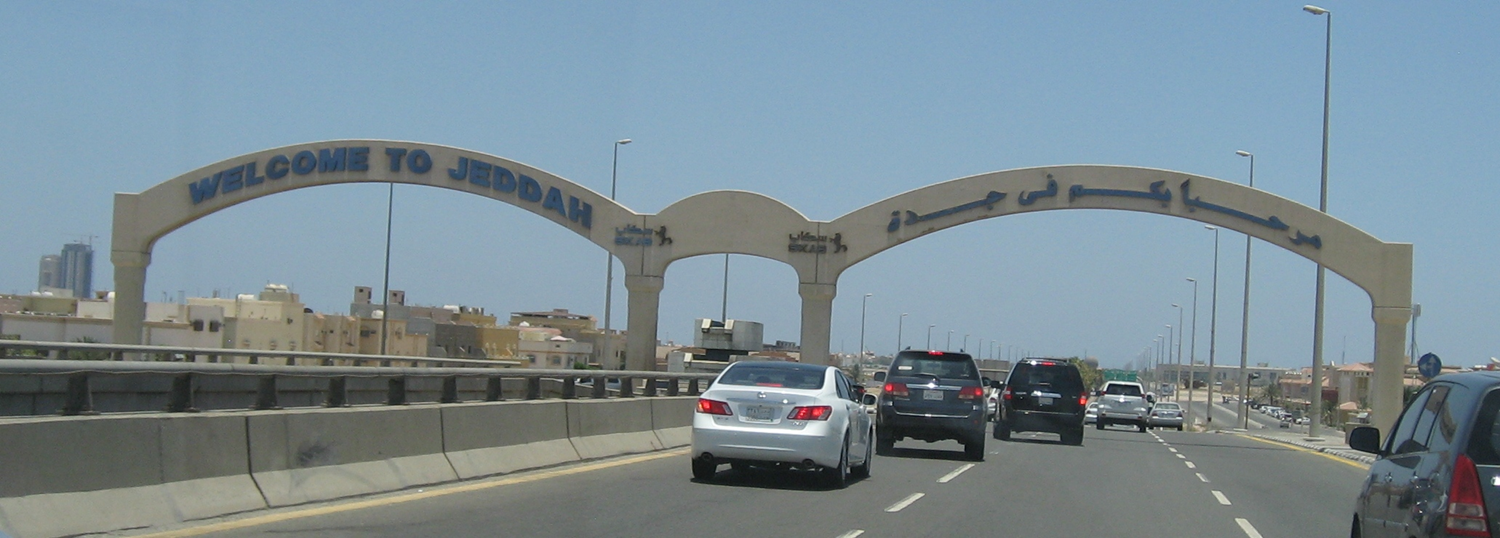 Largest Port on the Red Sea
Comprised of 135 districts
Rainfall 2.1” annually 
Except on two days when nearly double the amount fell on each day
[Speaker Notes: Entrance to the King’s airport terminal 

Jeddah is the entry is to mecca, kings palace]
Jeddah is located in the Kingdom of Saudi Arabia
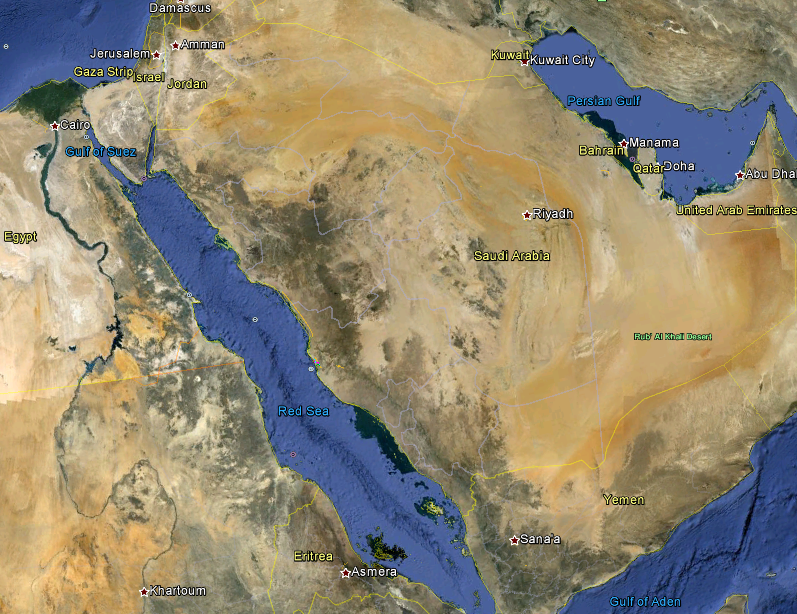 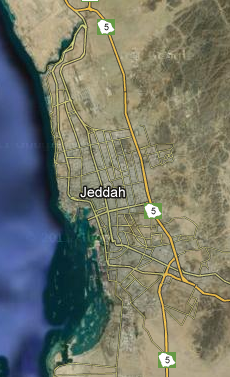 16
[Speaker Notes: New development will be north of the city.

Jeddah is an arid or semi-arid and coastal plain

Topo is like hong kong, flat and steep set of mountains, when it rains run-off goes through the city]
Disastrous flash flooding PROBLEMS devastate Jeddah and cause major damage and loss of life
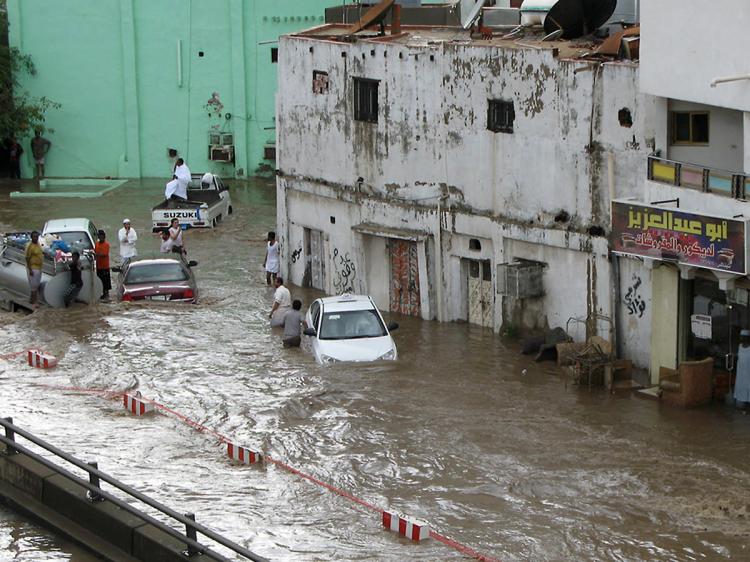 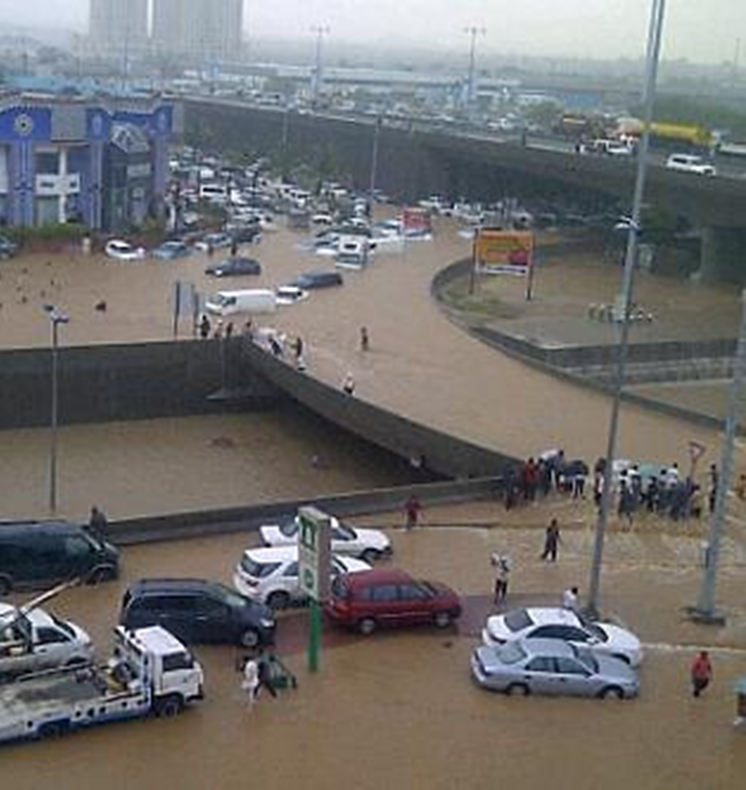 3.5” of rain in 4 hours on November 25, 2009
4” of rain in 4 hours on January 26, 2011
17
[Speaker Notes: Catalyst for this program after the January 2011 flood, AECOM involved with emergency work Feb – April. April RFQ and May 1st selected contract signed May 14th– super sonic.

Engineering and CM services for Jeddah Stormwater Drainage Program 

The norm is intense less than 6 hour storms

Um Al Khair breeched in 2011

Major casualties from flash flooding lead to action

472 people lost on September 11, 2009 
160 people lost on January 26, 2011]
The solutions
Program solutions prioritized from urgent to long-term to prepare for the future
NORTH
18
[Speaker Notes: Paul, this slide is the proposed stormwater master plan

Protect city from rain from mountains

I – immediate protection of center of the urban area

II – H and G watersheds end  protection of the north and south sides of the city

III –  implementation of the master plan]
The solutions
[Speaker Notes: Multiple Line Work and PS Repair Projects are listed on slide 31: 2013 Urgent Works

Spell out abbreviations: bart]
Timeline DETAILS to implement the plan
Urgent Works Construction Complete
20
[Speaker Notes: July 2011
Al Samer & UAK Dams and outlet channels
construction started 
Nov 2011
Al Samer & UAK Dams and outlet channels
substantial completion

Al Samer & UAK Dams and outlet channels
Initiated Design/Build Tender end of May 2011
Construction started July 2011
Substantial completion Nov 2011

Do you want some pictures of the dams and “final” channels
A few stats – a bit out of order
 
May 1, 2011 – AECOM receives Notice to Proceed
May 14, 2011 – AECOM dedicated 76 staff
June 1, 2011 – AECOM dedicated 403 staff
July 31, 2011 – Plans and specs for $250 MM complete – Urgent Works
Sept 30, 2011 – Started plans
December 31, 2011 – Issued IFB Plans and specs 
March 31 2012 – Issued IFC plans - $900 MM bid price (sure with change orders it is closer to $1B)
Dec 2012 -  Construction compete on all but the Airport Outfall (due to complete in Sept 2013)
Sept 30, 2012 – AECOM crosses over 1MM man-hours
March 2013  – Plans are to issue about $1.2 B in new IFC Plans and specs 
CIP is being developed for implementation of the Master Plan for Jeddah Stormwater
 
Also could discuss WER 9 – Environmental, WER 8 Ad Hoc Areas and Middle Ring Road 
The MRR is 85 km of new roadway alignment, 30% submitted in Dec 2012, being revised based on new light rail and VE comments, revised 305 due in May 2013
 
 
Airport Channel (5 Yr Design Storm) :
 
Discharge along Baseline A to Red Sea : 21 CMS
Discharge along Baseline B to Red Sea : 17 CMS
Discharge along Baseline C to Red Sea : 25.5 CMS
 
Southern Channel (100 Yr Design Storm-Future Flows):
 
Discharge to Red Sea: 1193 CMS
 
Eastern Channel (100 Yr Design Storm)
 
Discharge to Obhur Creek: 1170 CMS (The flows shown refers to the flows that are removed from Wadi Murygh and included at Cross-section Station 1609 along with Wadi Qurra)
 
Northern Channel (10 Yr Design Flows)
 
Discharge: 86 CMS
 
 
 
Rich Squire, PE
D 713.267.3121  C 832.520.6974
rich.squire@aecom.com
 
AECOM5757 Woodway, Suite 101 WestHouston, Texas 77057-1599T 713.780.4100 F 713.267.3283www.aecom.com]
RESULTS prove to bring relief to Jeddah
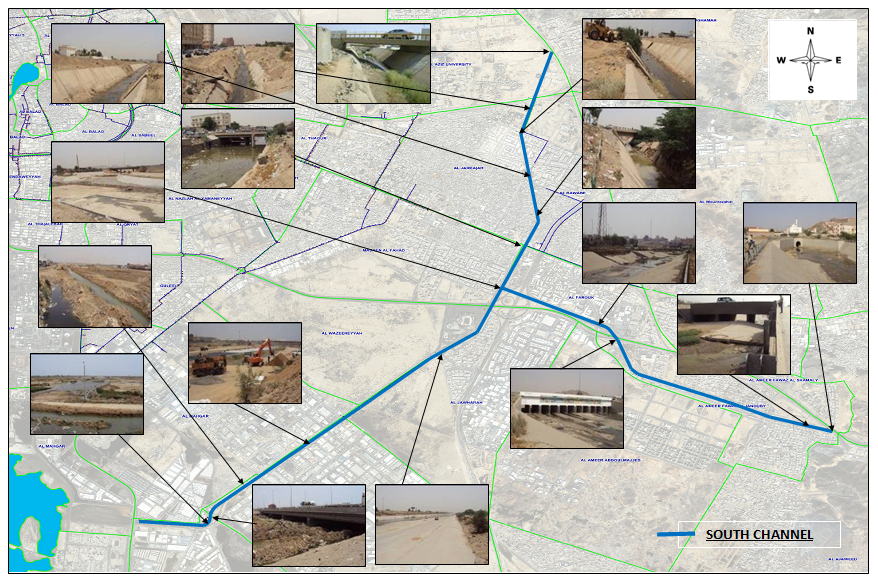 Assessment of existing infrastructure
21
The results
Um Al Khair Dam
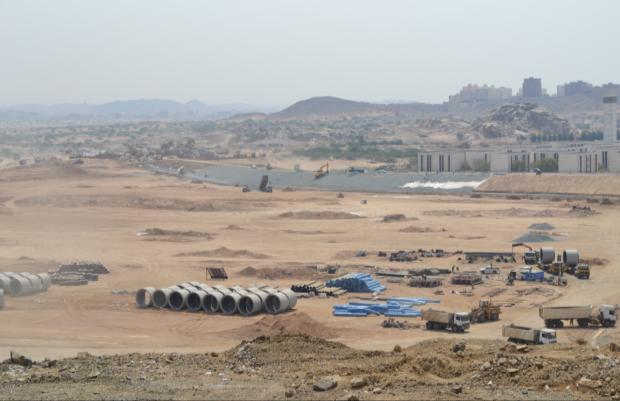 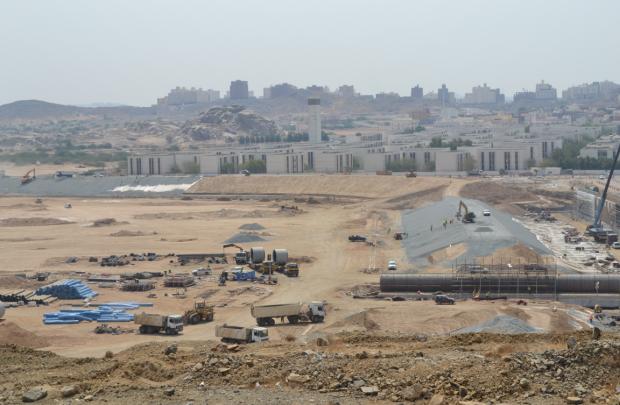 22
[Speaker Notes: Design-built plans started 6 weeks after the contract was signed. Construction was substantially completed by November 1.

Um Al Khar means Mother of Optimism (verified by Sam Talje) – and believe this is one of the first dams they construction, interesting factoid.]
The results
Um Al Khair Outlet Channel
23
[Speaker Notes: Outlet]
The results
Um Al Khair Outlet Channel at Road Crossing
24
The results
Um Al Khair Outlet Channel
25
[Speaker Notes: Could be eliminated.]
The results
Al Samer Channel and Dam
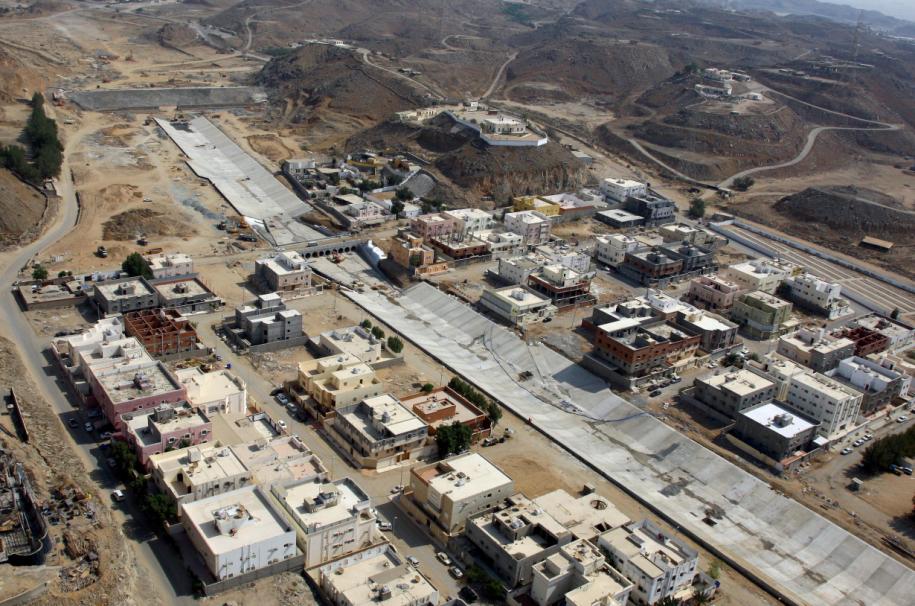 26
The results
Al Samer Outlet Channel Waterline Relocation
27
[Speaker Notes: Complex Utility Relocation]
The results
North Channel Red Sea Outfall
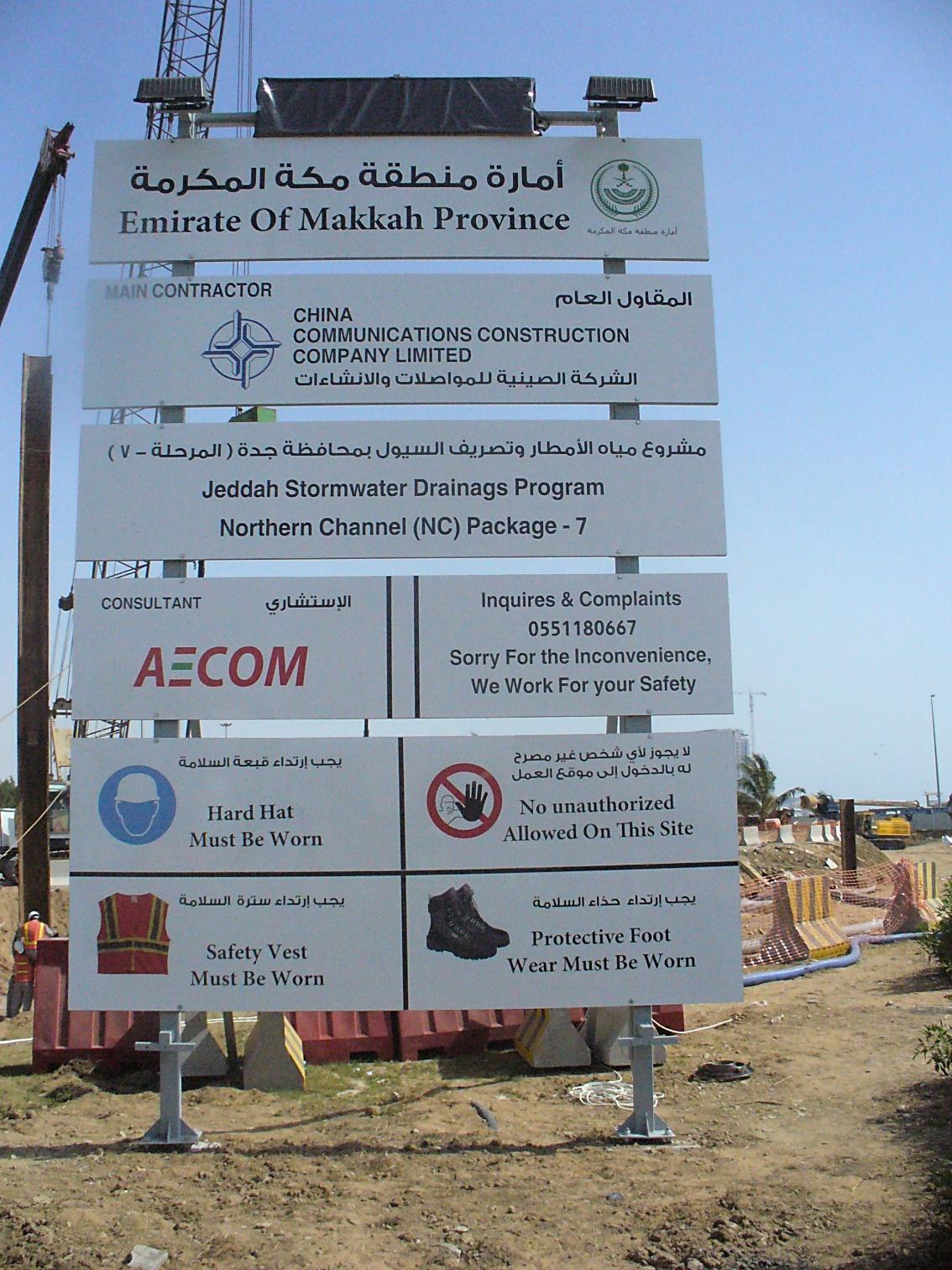 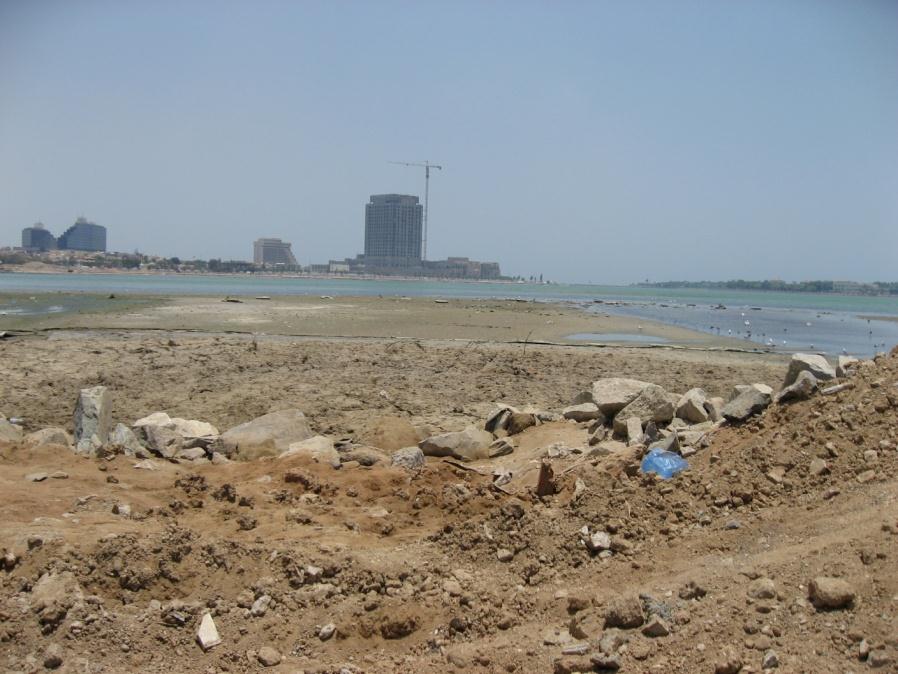 28
[Speaker Notes: Photo taken during construction outfall not visible 

Runs through center of the city and drain to north channel

North runs east and west from dams to the sea

Red sea outfall]
The results
North Channel Box Culvert
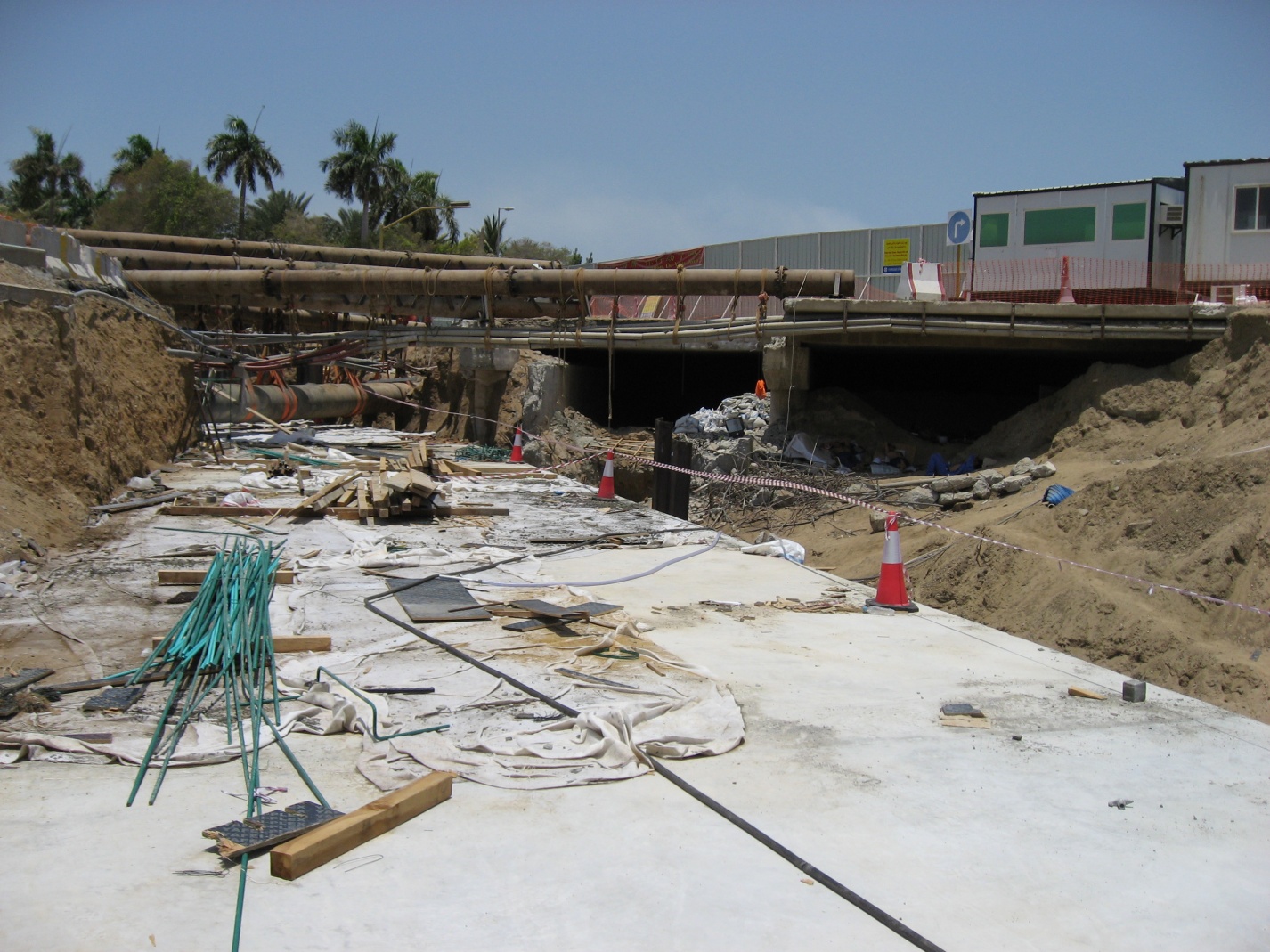 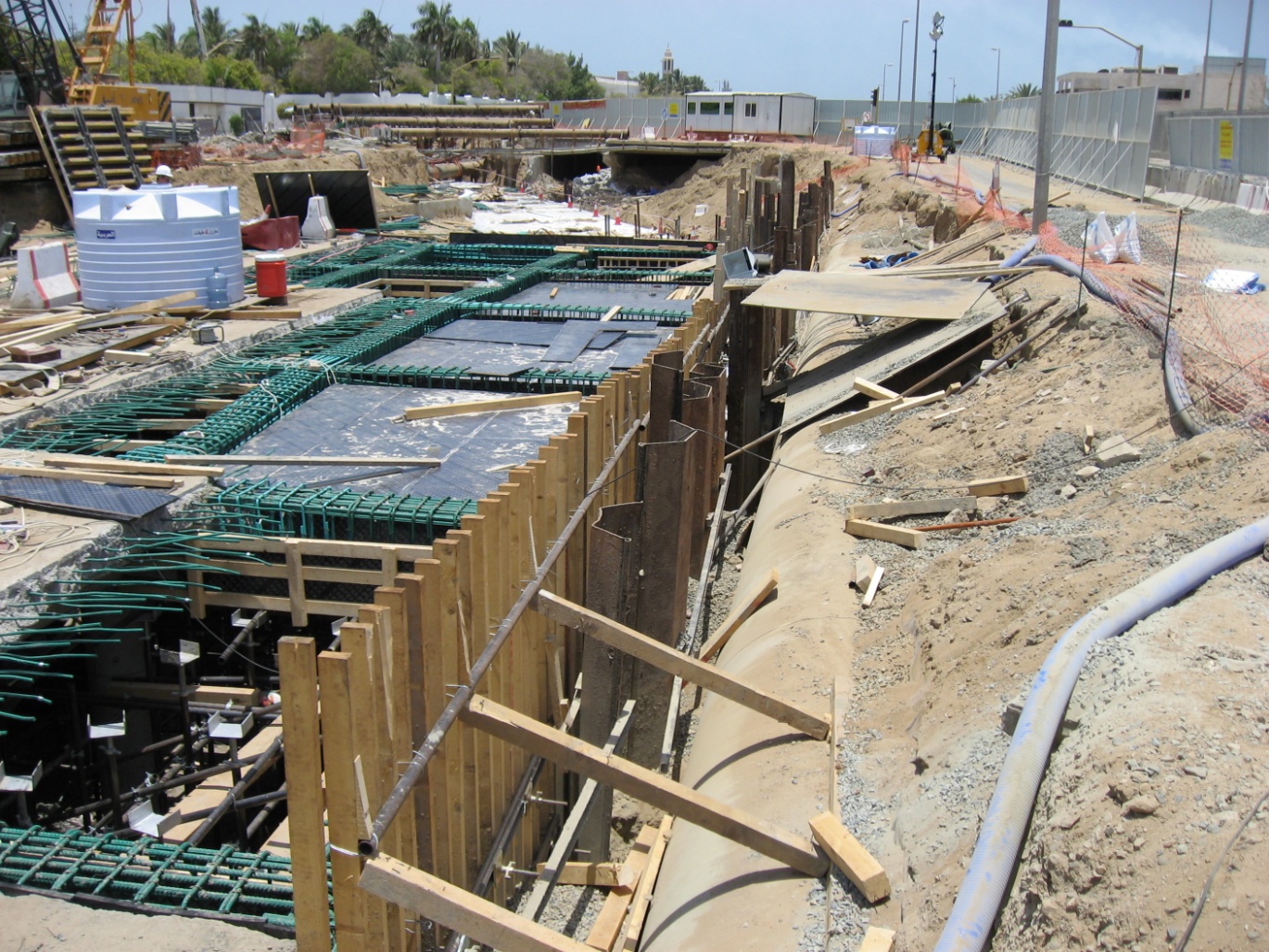 29
[Speaker Notes: Dual 3 x 3 meter boxes

Existing box and adding 2 more boxes, so 4 total

East west, 2 – 4 boxes, 

Removed two siphons

Left image, pipe hanging over culvert]
The results
North Channel Utility Crossing
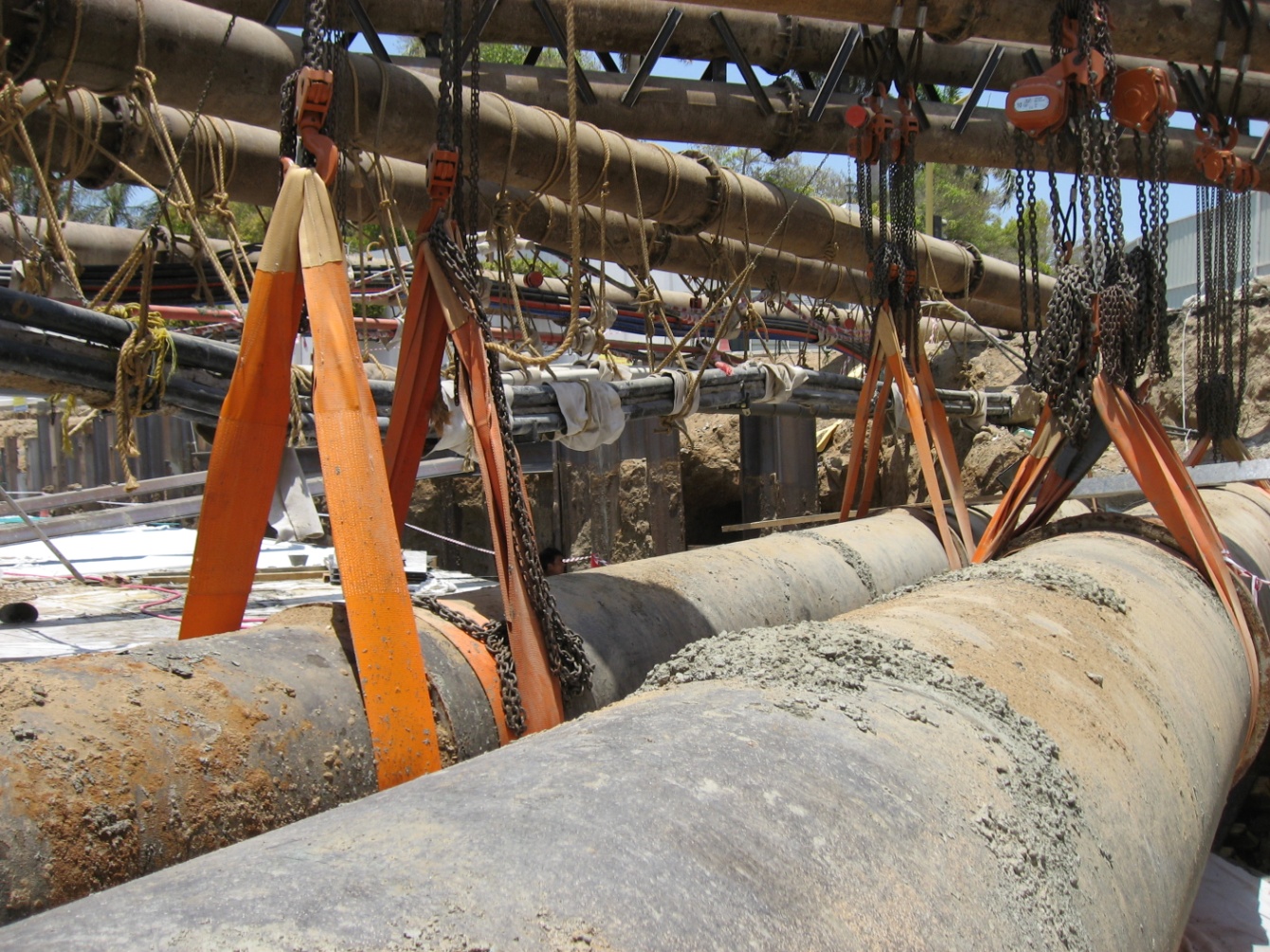 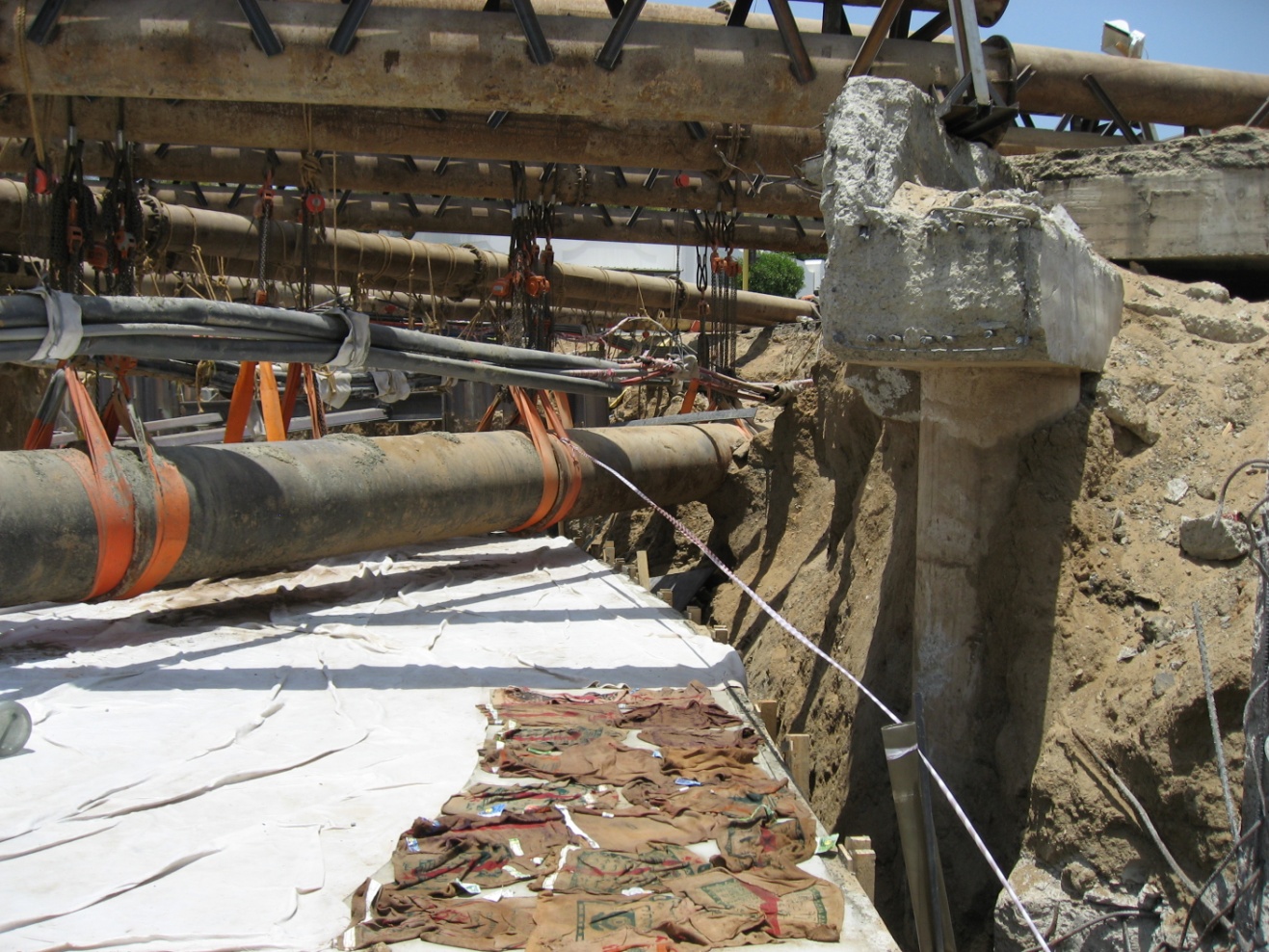 30
[Speaker Notes: Close up of culvert photo

Water, electrical, telcom, all kinds of utilities. All utilities are underground in Jeddah]
The results
North Channel
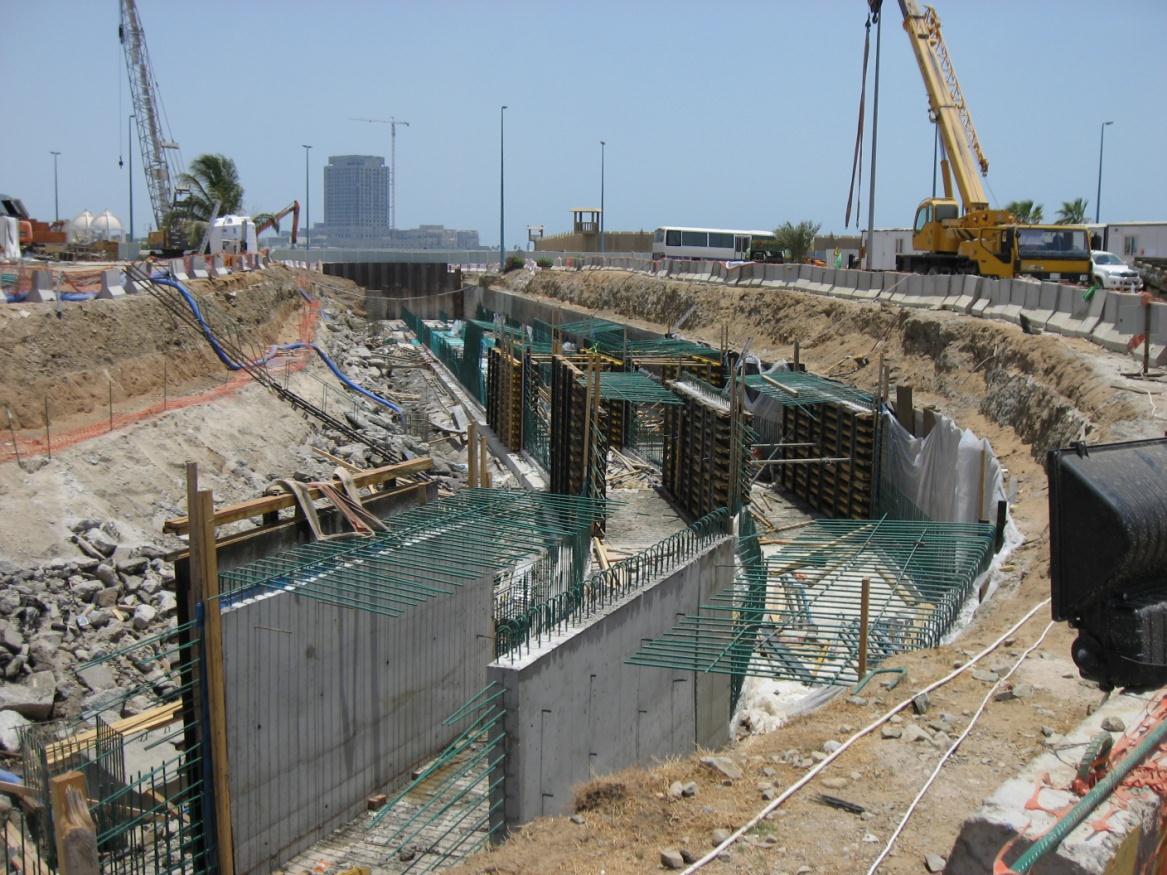 31
The results
North Channel
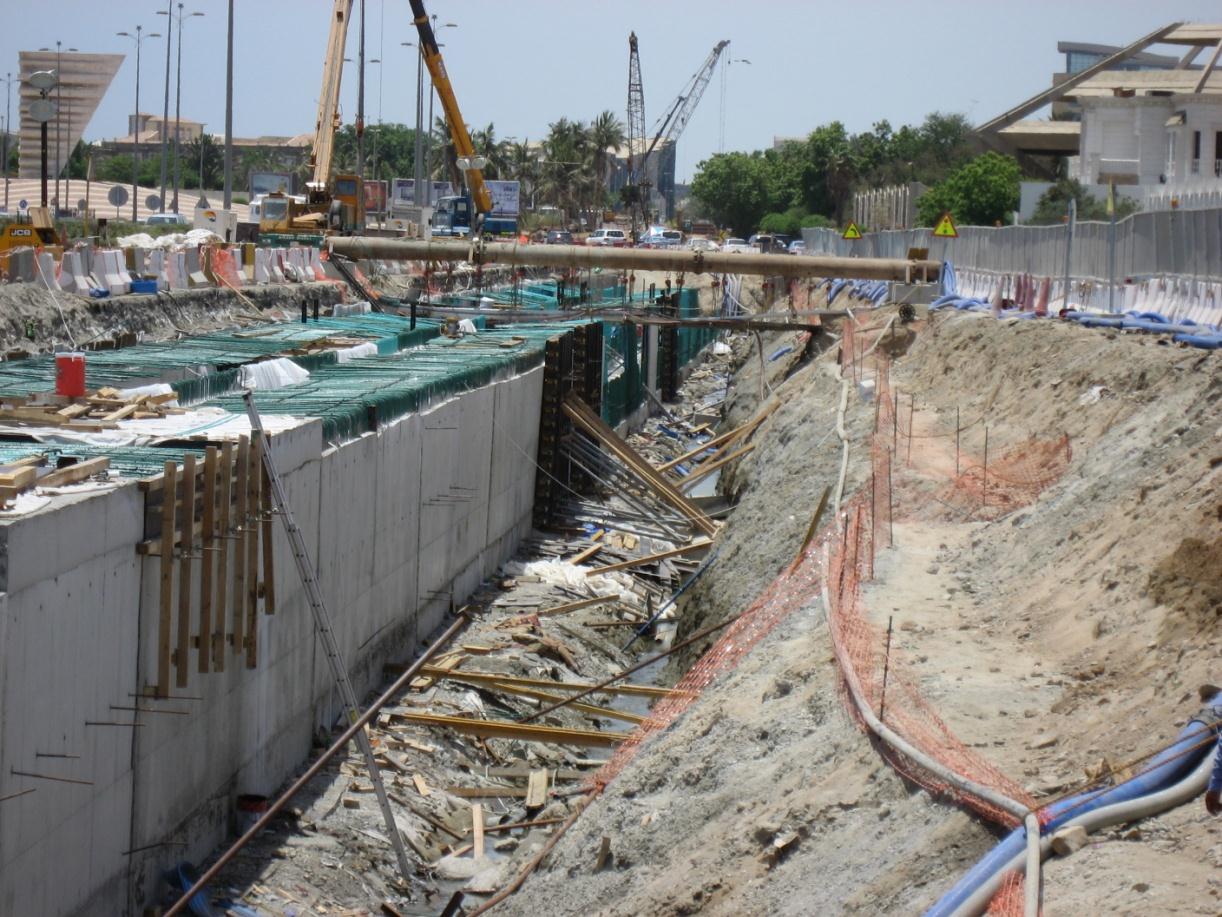 32
The results
Ghaia Dam
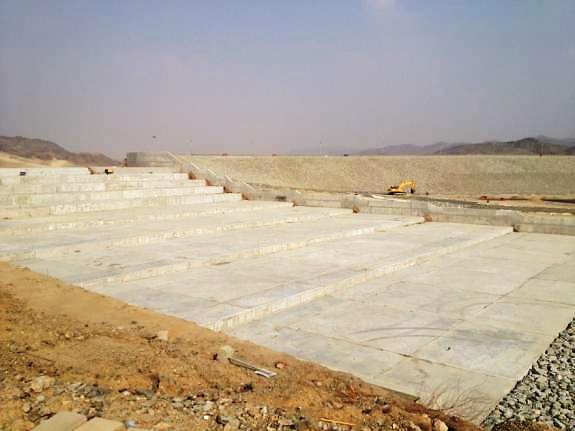 [Speaker Notes: One of five new additional dams construction

Further east at the foothills of the mountains

Outfall structure-controlled outlet

15-18 meters tall

Spillway is a used for excess/emergencies for probably maximum flood.

We did all the h&h analysis, collected rainfall gauges]
The results
Um Hablain Dam
[Speaker Notes: Long dam – 

All dams are unique, center spillway before outlet that flows by outlet

Normal conditions no water behind the dam]
The results
Dam Outlet Channels
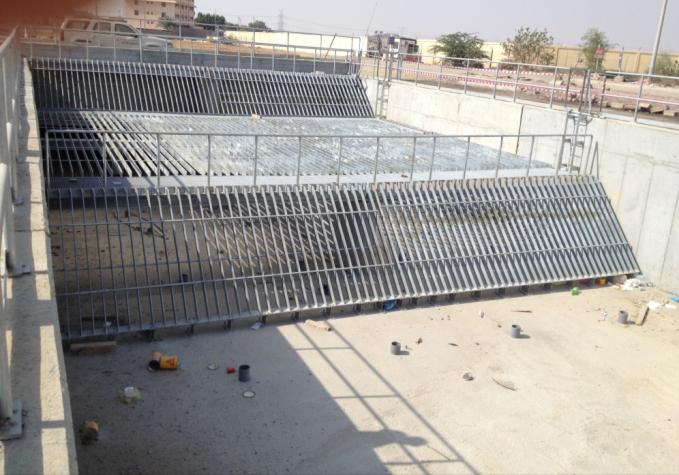 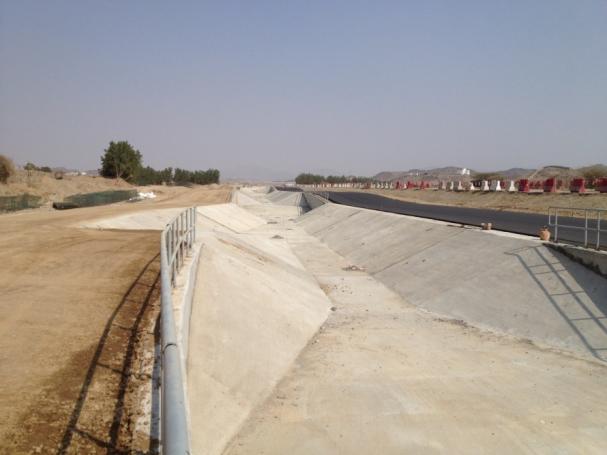 [Speaker Notes: Right – grates is the entrance into ministry of defense property on the way to the east channel

Channel – conveys the flows from the dams to primarily eastern channel]
The results
Airport Outfall
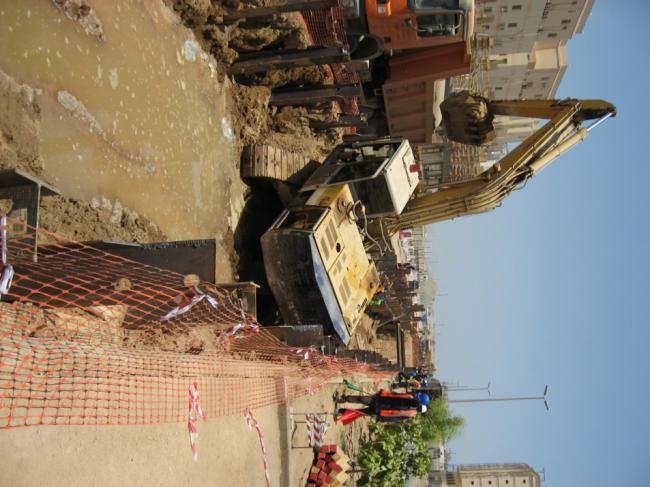 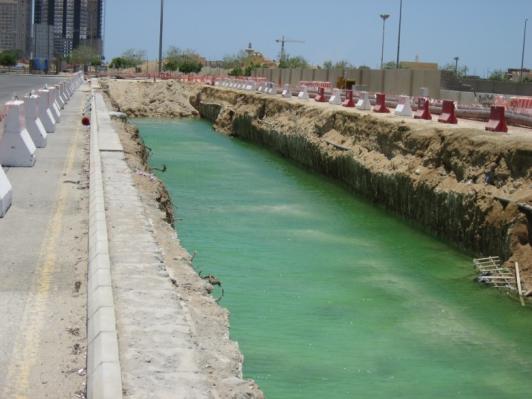 [Speaker Notes: Left: Airport outfall is 3.5 meters in diameter – 8 meter trench

Angled junction box for the outfalls

Fiberglass reinforced pipe, fabric use to control (?)

Right: red water in trench so dewatering issues]
The results
East Channel
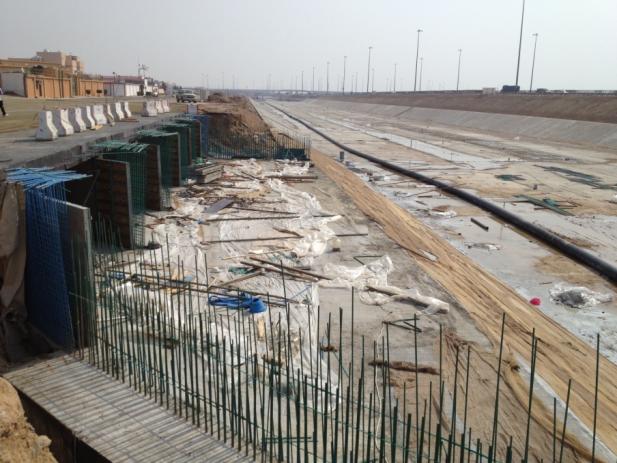 [Speaker Notes: 6 or 8 meters at top end, bottom is paved and 50 – 70 meters at the end of the line

Largest channel

Right side – Ghia outlet into the eastern channel, all big box culvert

3 x 3 box culverts

¼ inch rain, nothing significant]
The results
East Channel Bridge
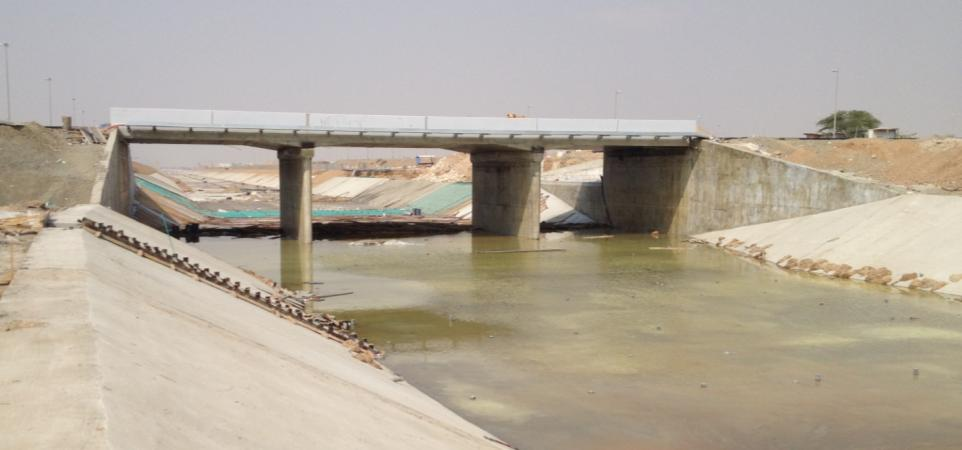 38
[Speaker Notes: Replaced 14 crossing with bridges – 5 – 7 meters tall]
The results
South Channel
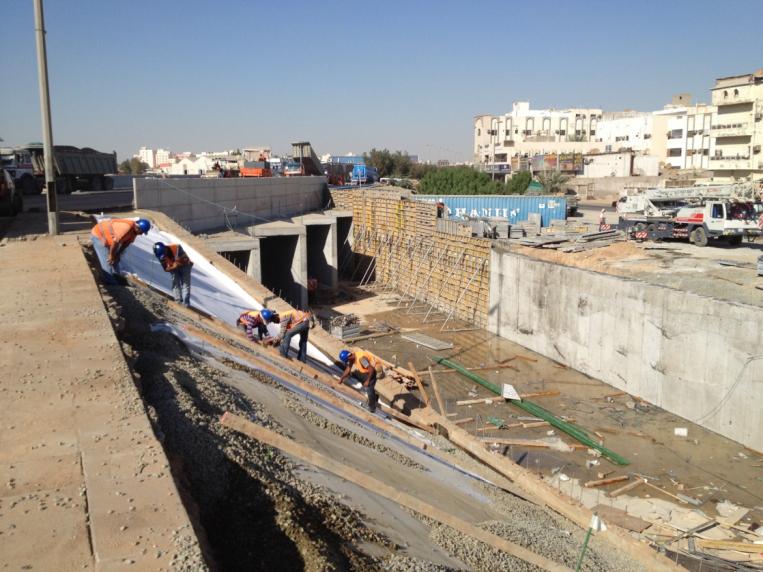 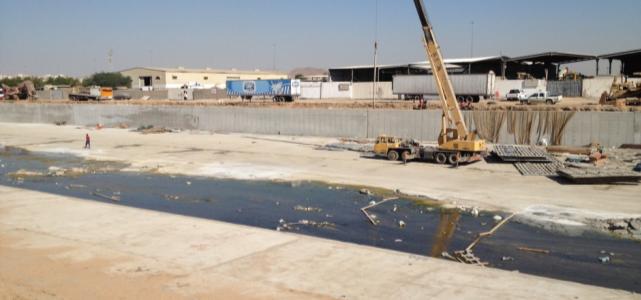 [Speaker Notes: All but 1 road crossings are box culverts, show in left image

Open channel except by roads

Right side – water lines and had 

1 bridge replacement in old mecca and raised to accommodate 100 year flow

to put in 4 meter walls to protect. Urban and industrial area – lots of constraints.]
What are the biggest challenges you have faced?What strategies did you use to overcome them?
Protection of Life of Property
Financial decisions drive many actions
Need to remain firm on ethics and character
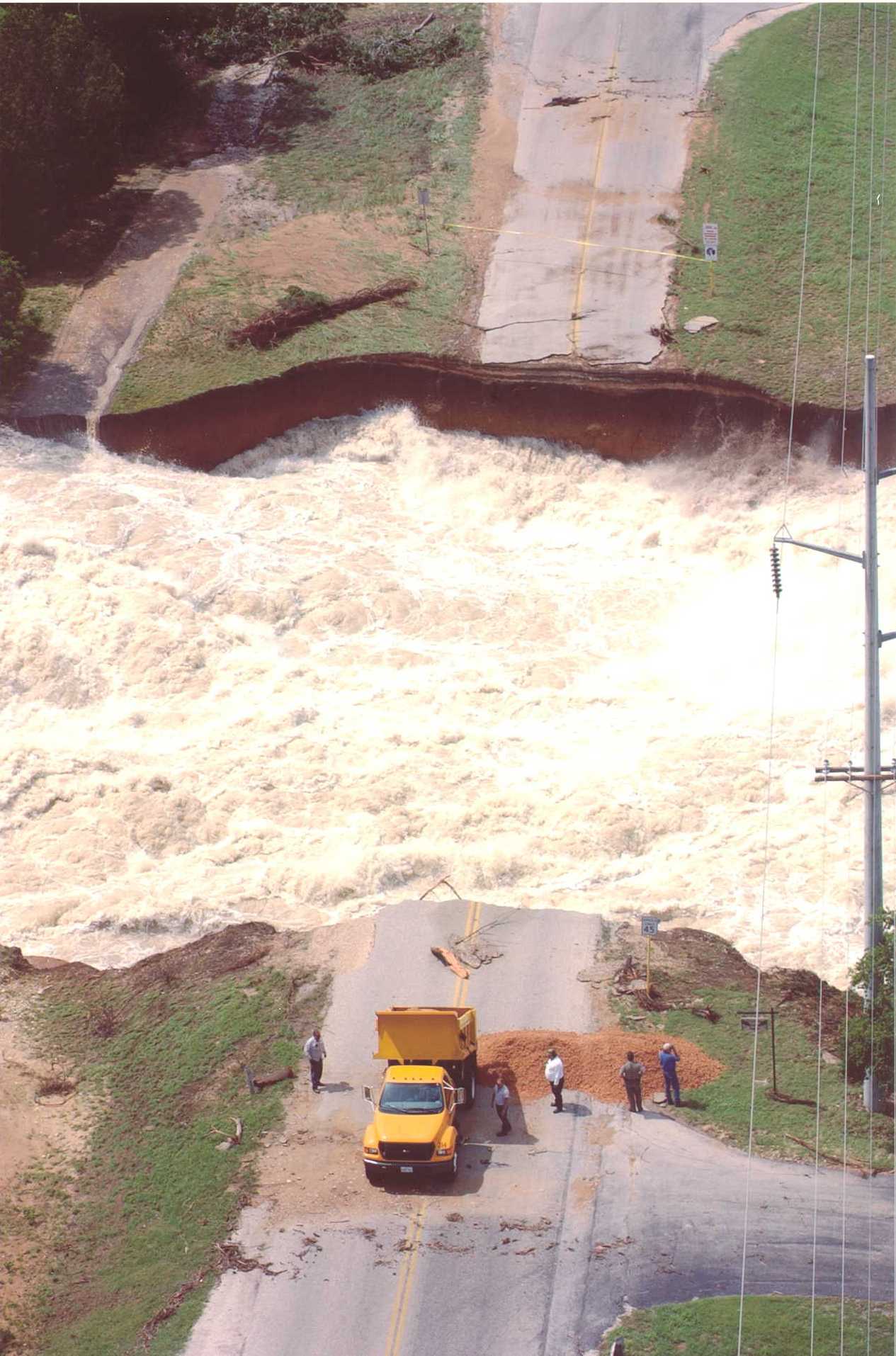 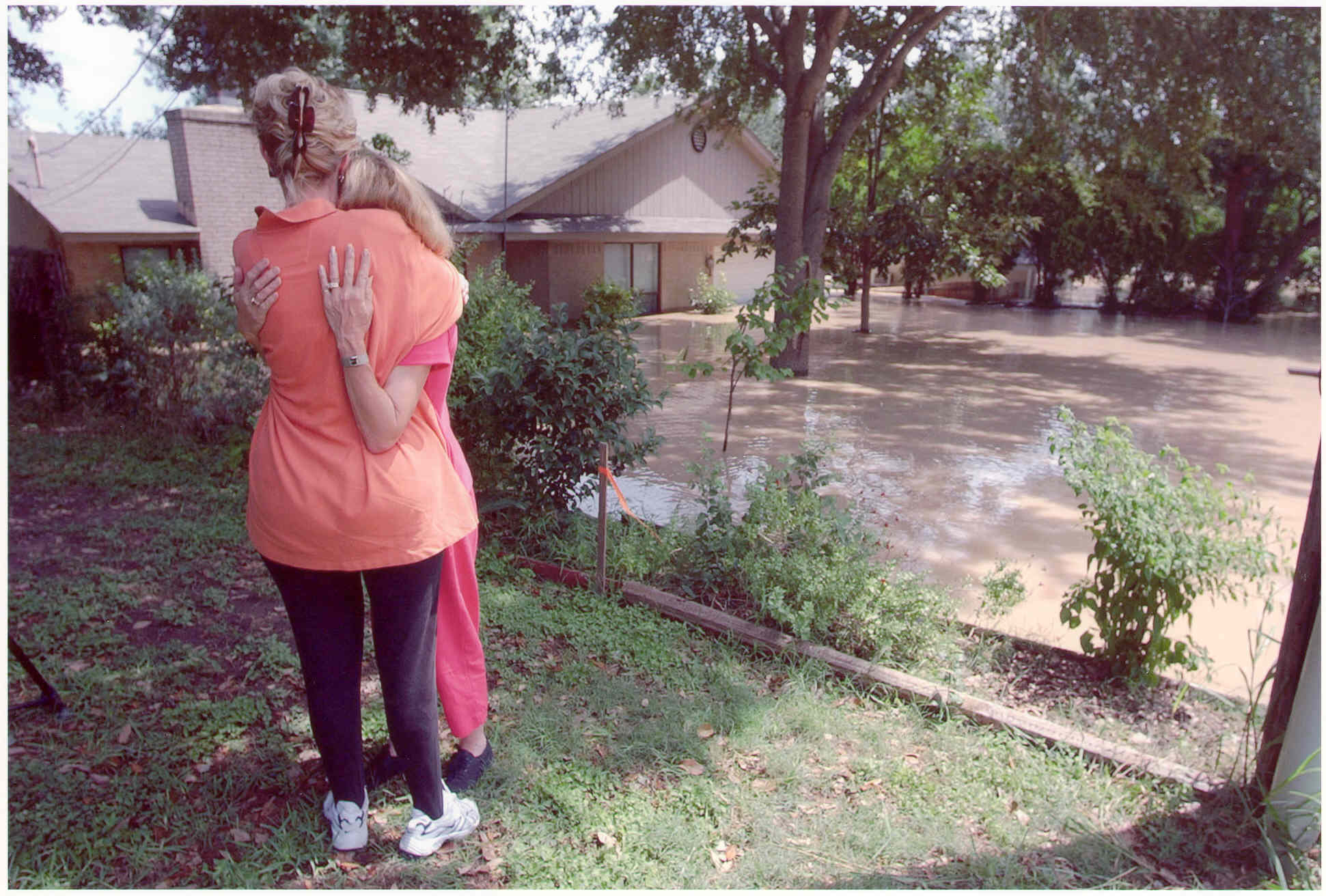 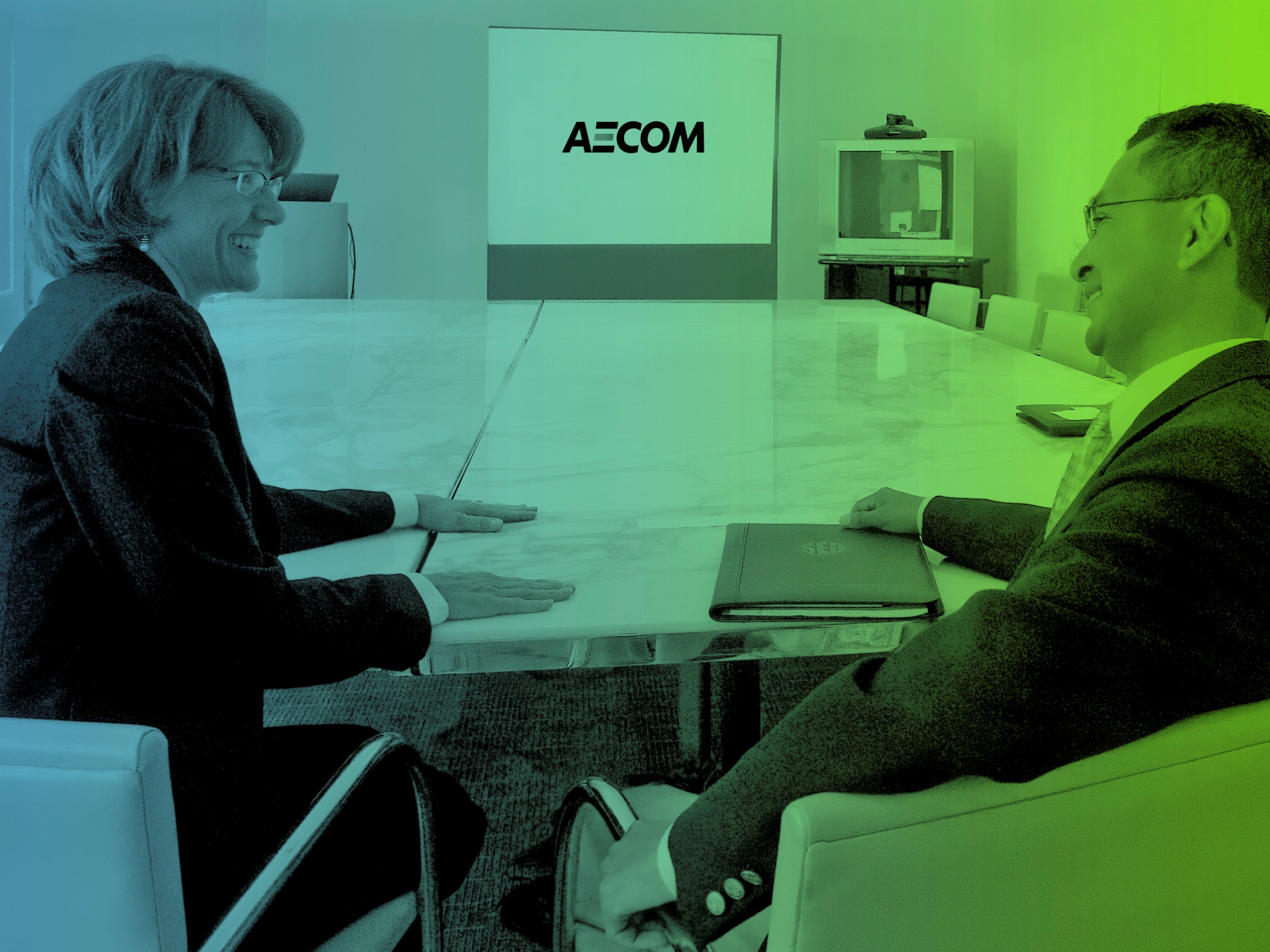 Clarifying Confusing Standards for Public
We have confused the public with different definitions
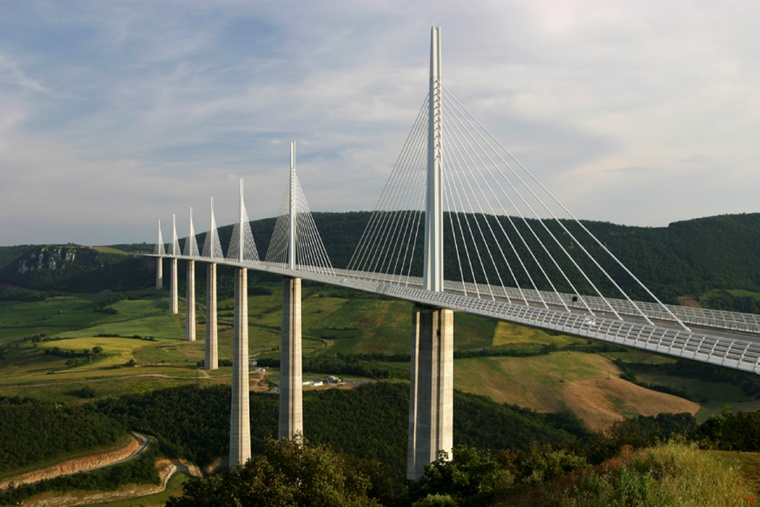 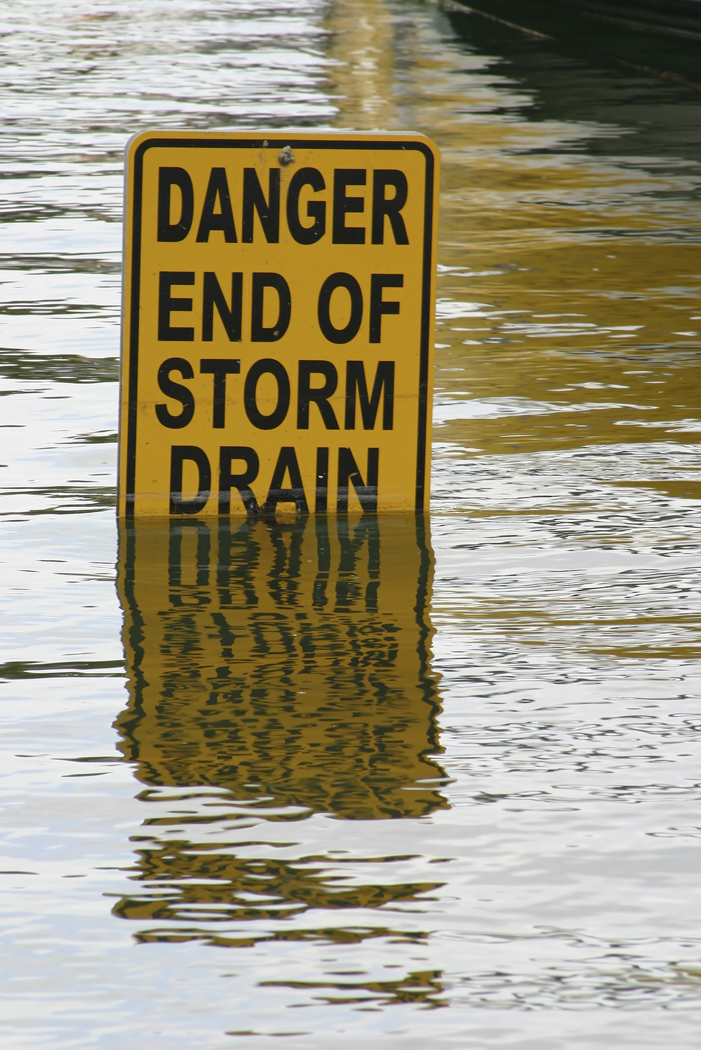 Bridge Standard

AN ABSOLUTE
Flood Plain Elevation

AN AVERAGE
We need to inform the public on the underlying assumptions
Assumption: Structures will operate properly and will not fail
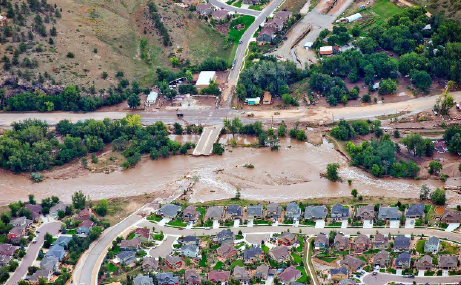 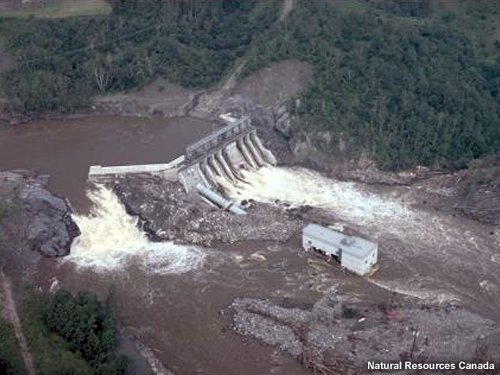 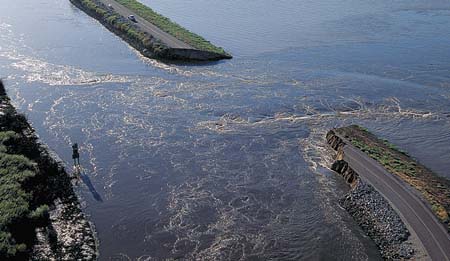 Assumption: Structures will not be blocked with debris
Assumption: Only existing conditions are reflected on the maps
Assumption: The average flood will occur
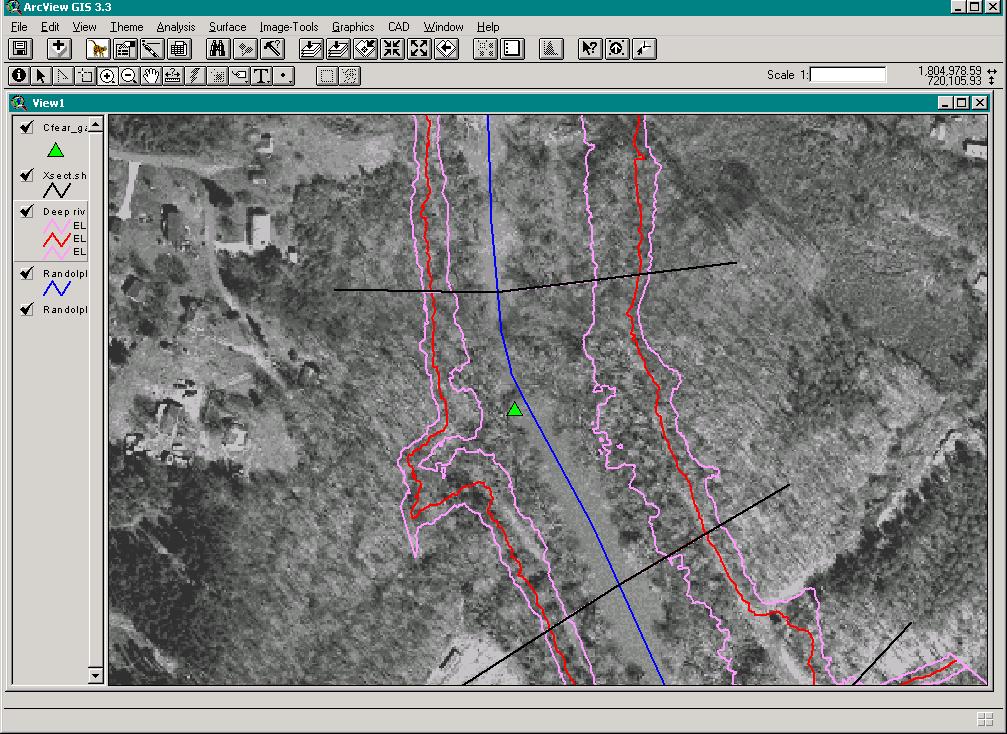 Regression Estimate Upper &  Lower Prediction Limits Water Surface
Average 1% Flood
[Speaker Notes: Could be 5 ft vertically higher or 7 ft vertically lower]
Statistics are used to predict the future
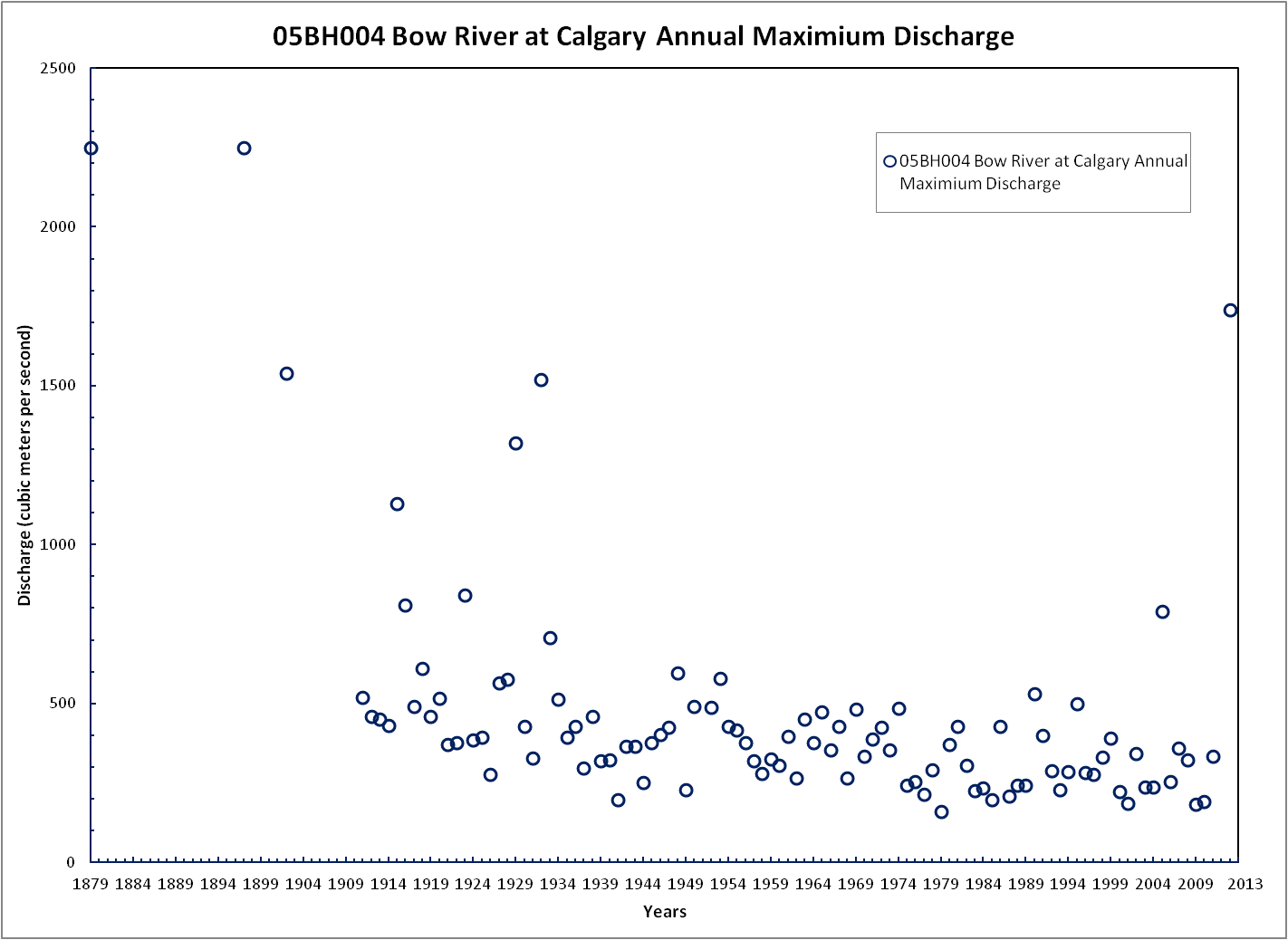 Statistics use confidence limits to show range of likely results
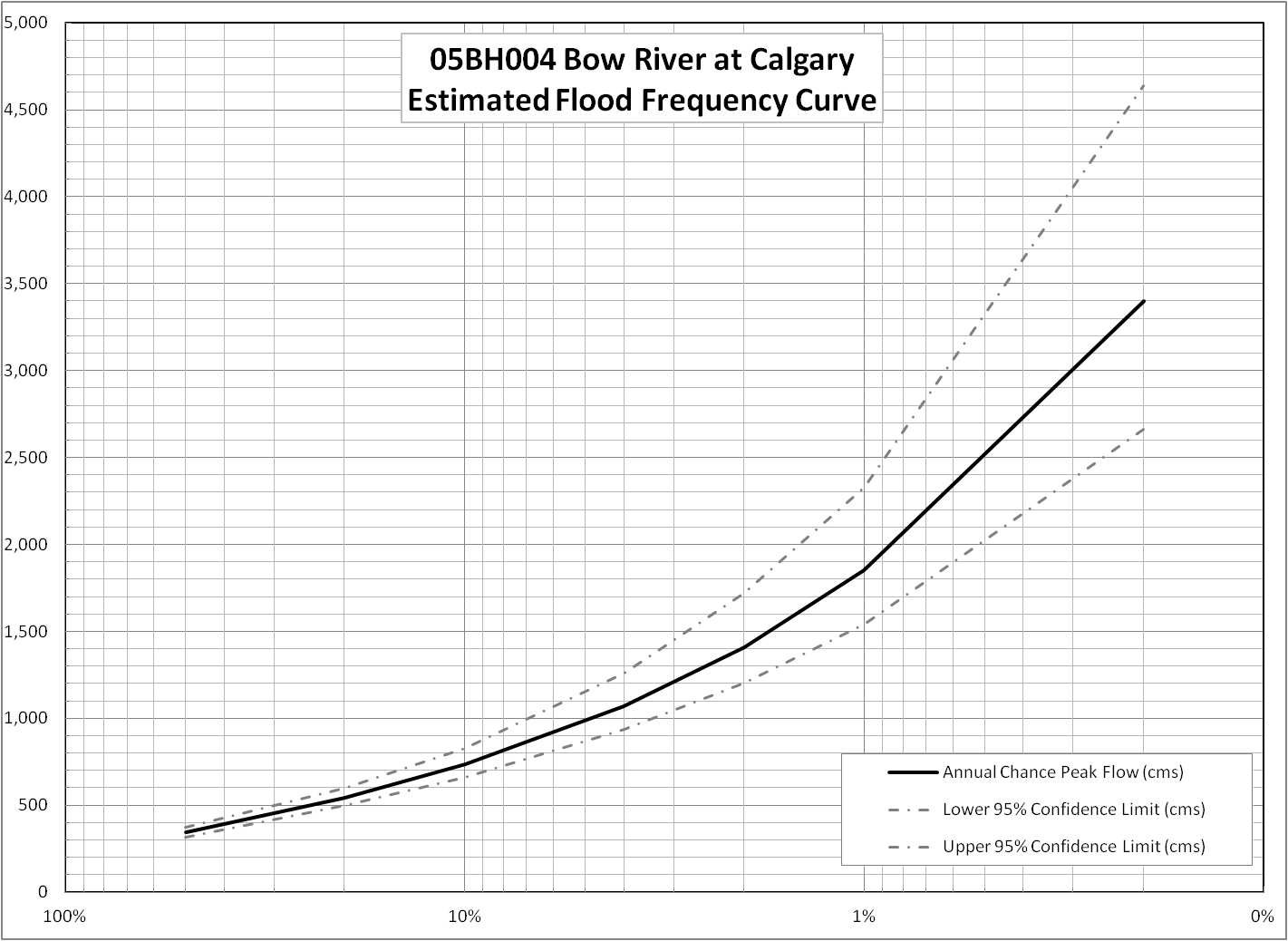 People generally do not associate mud and debris with flooding
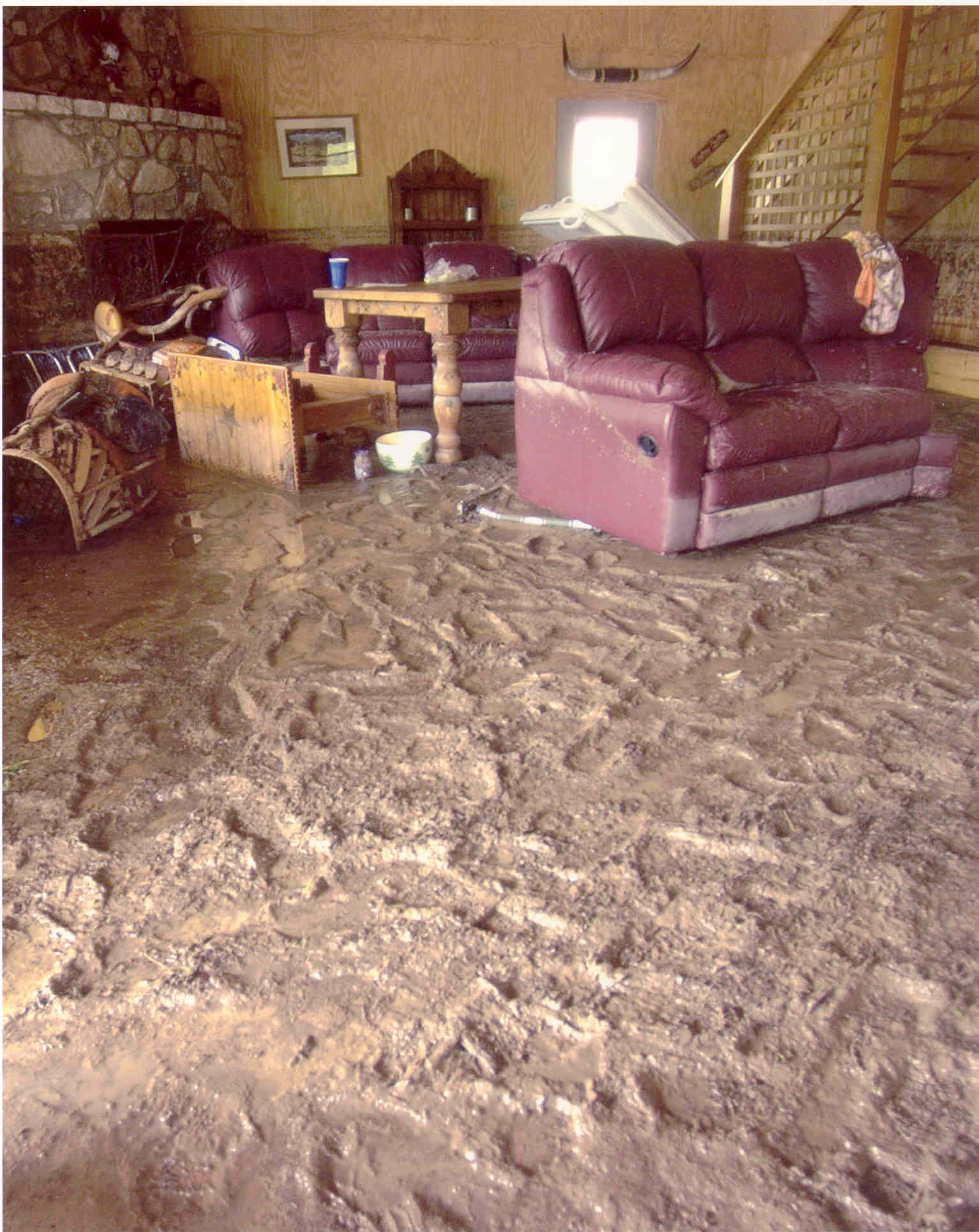 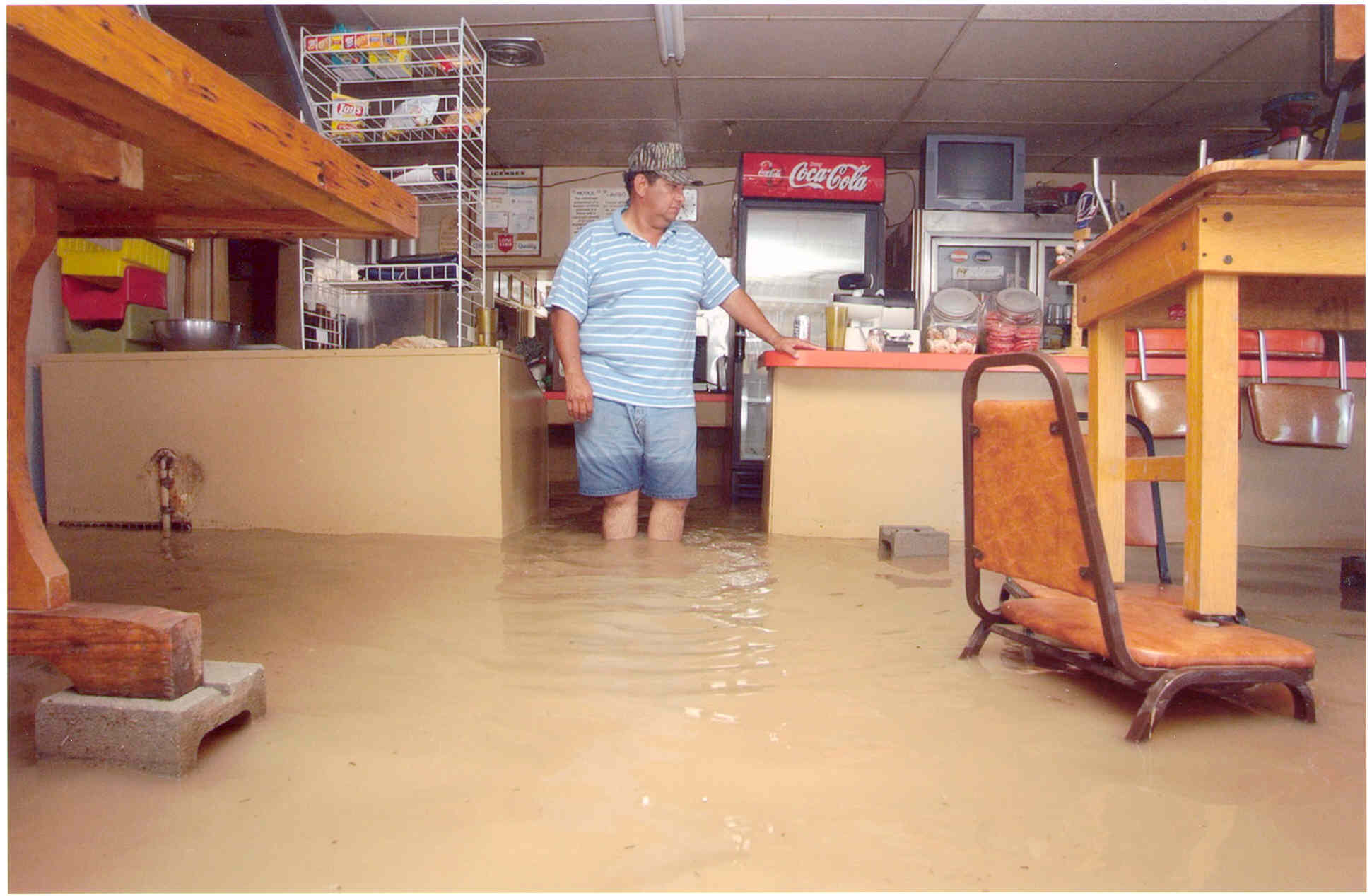 How effective are we today in communicating flood?
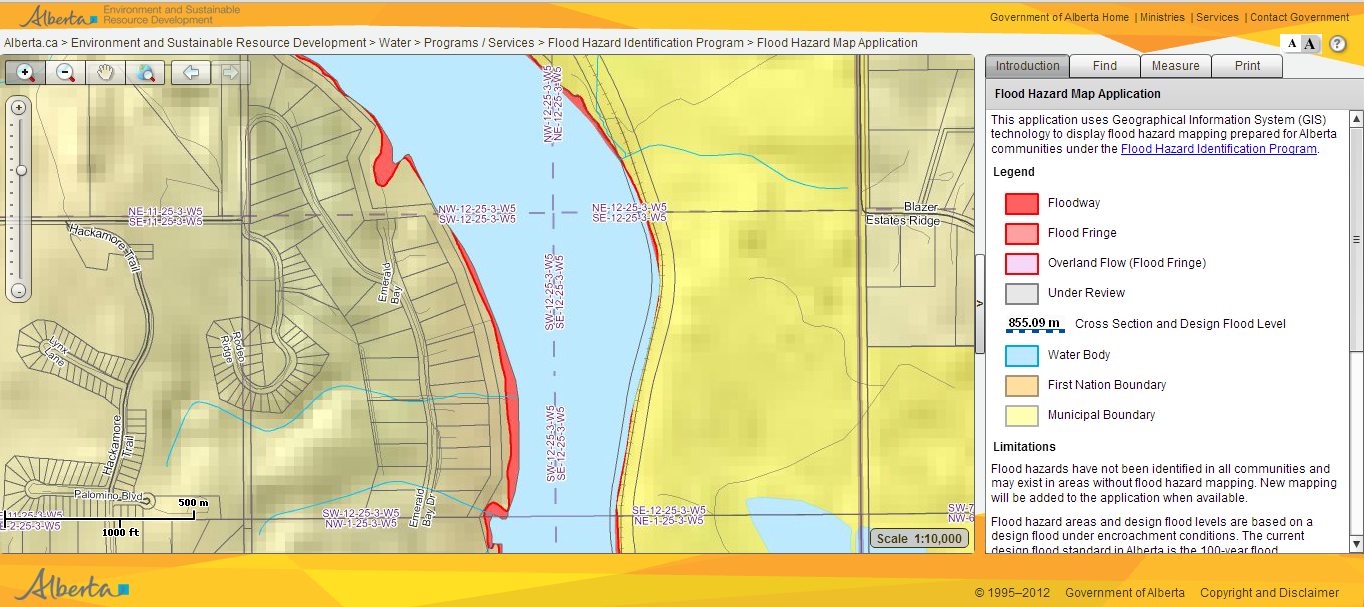 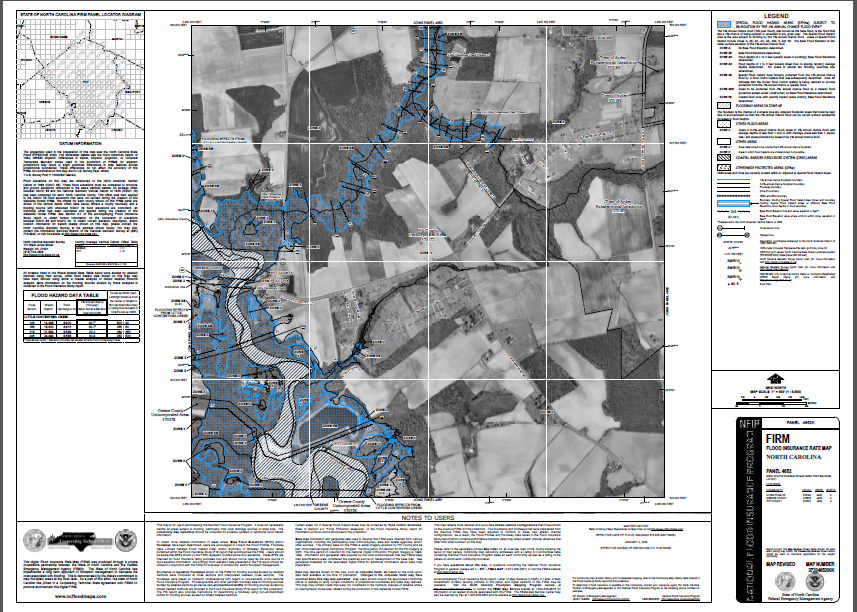 Can products be improved to help guide behavior?
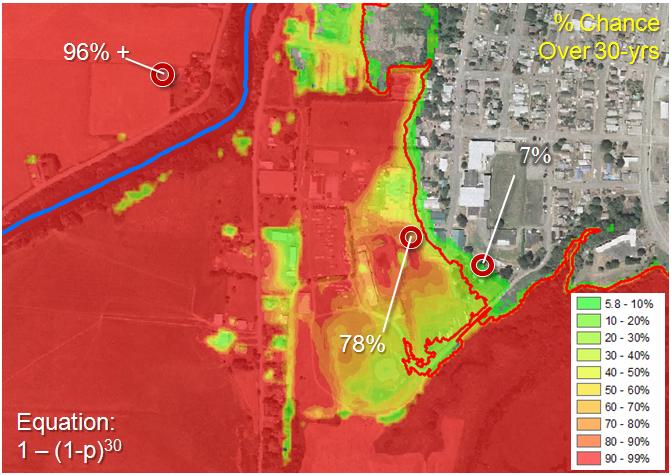 [Speaker Notes: The 1% or 100-year has a 26% chance of occurring in a 30 year mortgage
The 2% of 50-year has a 45% chance of occurring
The 10% or 10-year floodplain has a 96% chance of occurring]
To what extent does climate change affect AECOM’s approach to hydraulic design?
Why are natural disasters striking with greater impact and more frequently in every corner of the world?
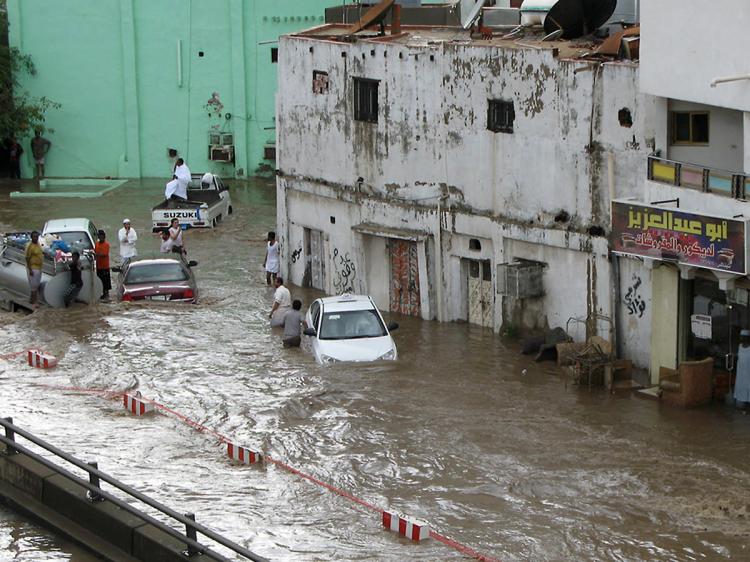 Population growth
Climate change
FEMA / AECOM National Climate Change Report
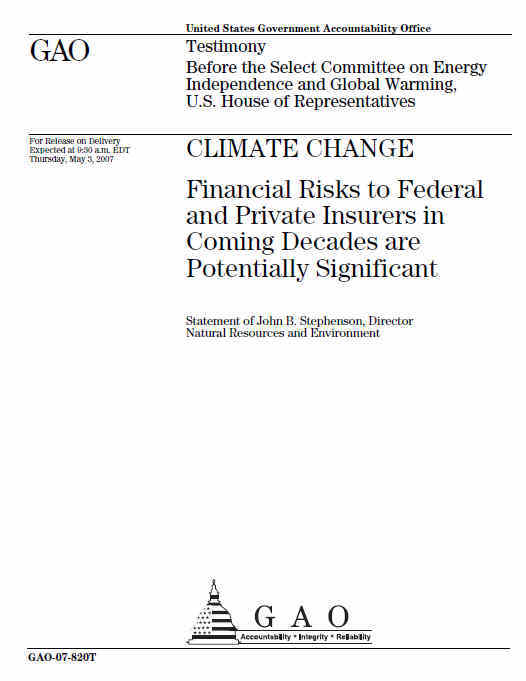 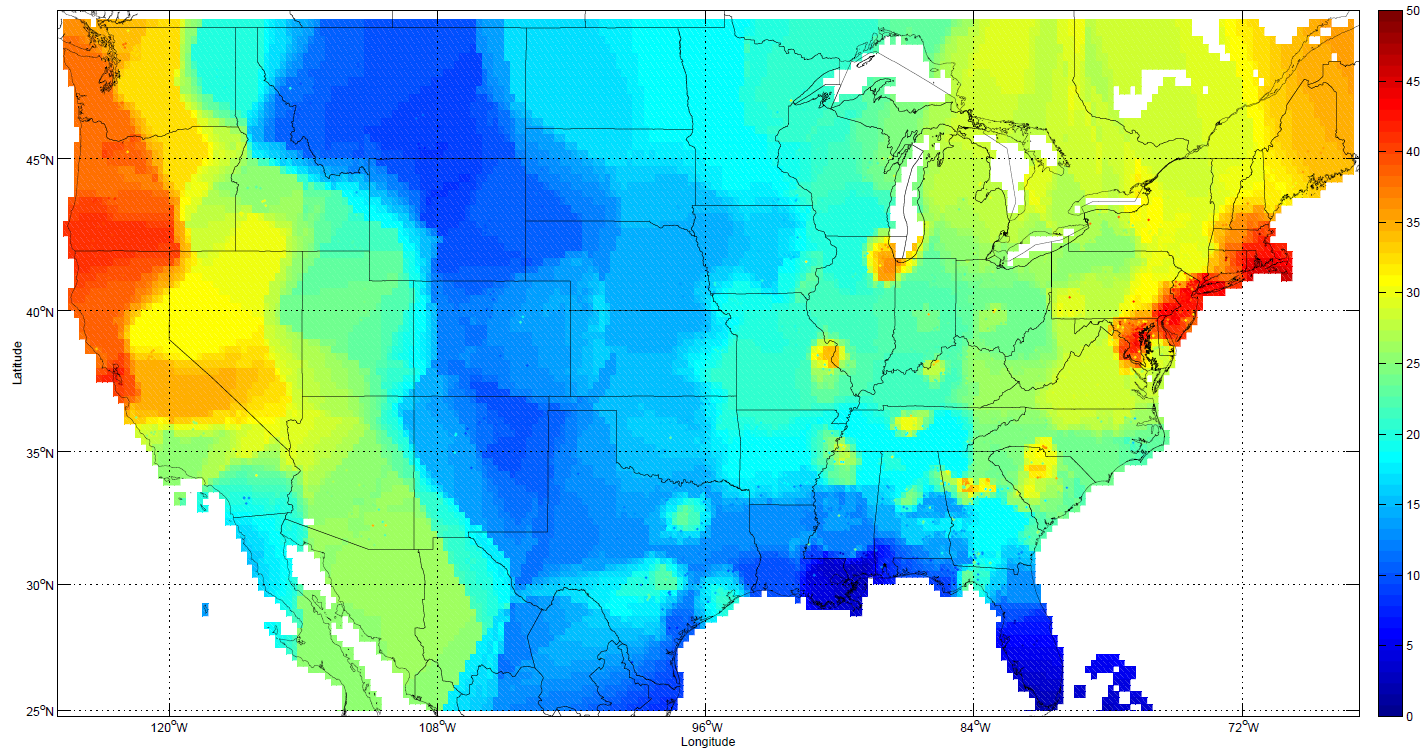 Releasedby Whitehouse
June 2013
Example Change:  Q100
Significant Technical Findings:
By Year 2100 riverine floodplains will double in size, 
Coastal areas will double in size

Significant Financial Findings In today’s dollars: 
Average loss cost per policy will increase by approximately 90%
Individual premiums will increase 10% to 40%
How do you see Low Impact Development technologies being applied in urban areas around the world?
How is water going to affect terrorism, war and US National Security?
Could water be used as a trading resource between countries?
International Development
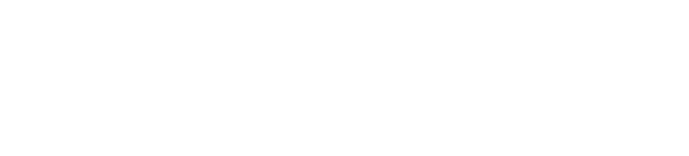 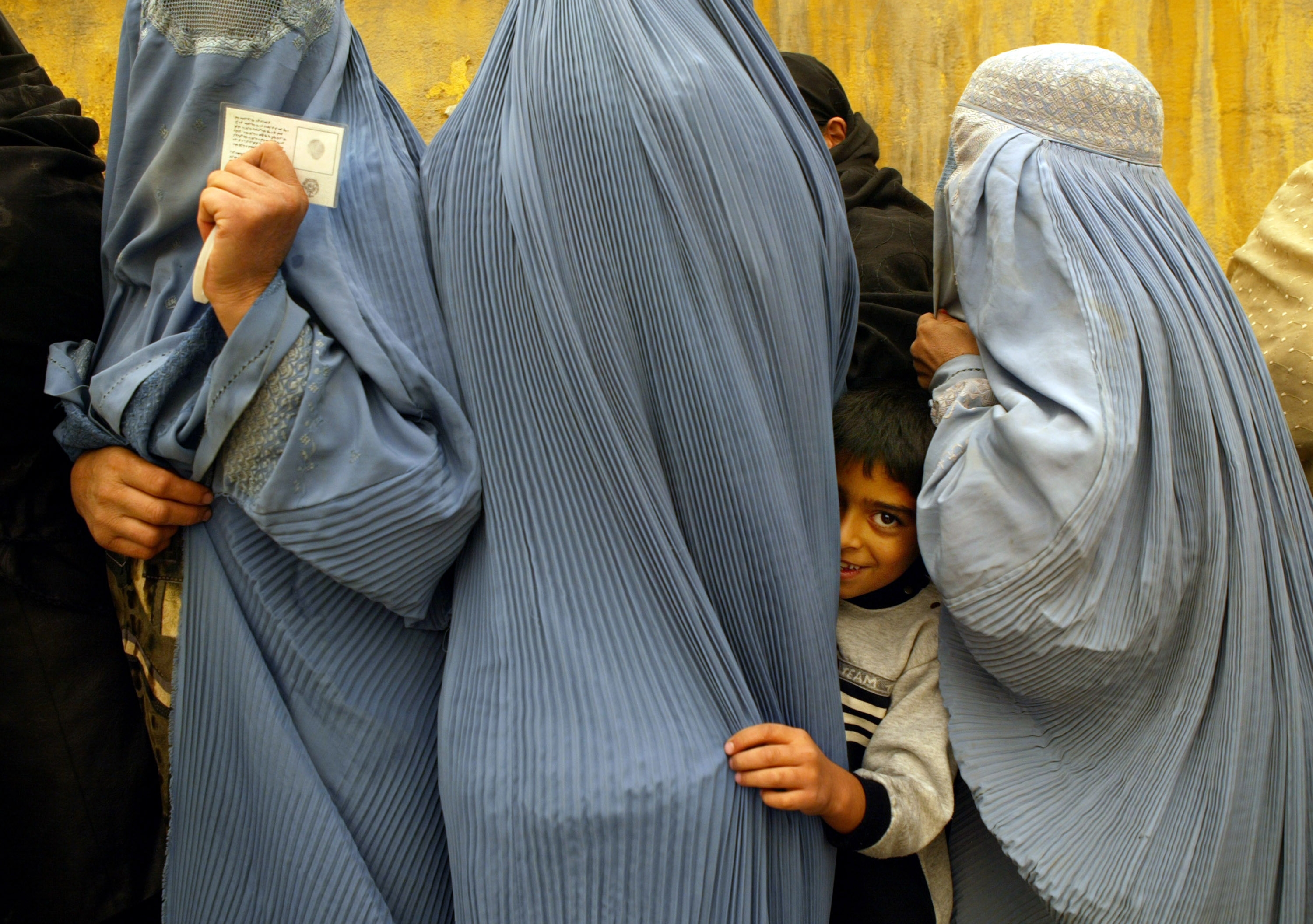 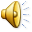 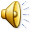 Afghanistan. Women wait in line to vote.
International Development
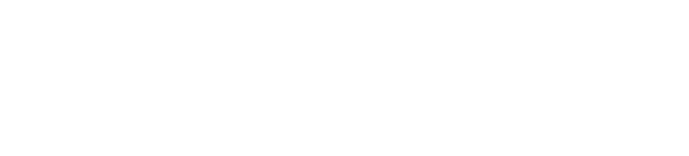 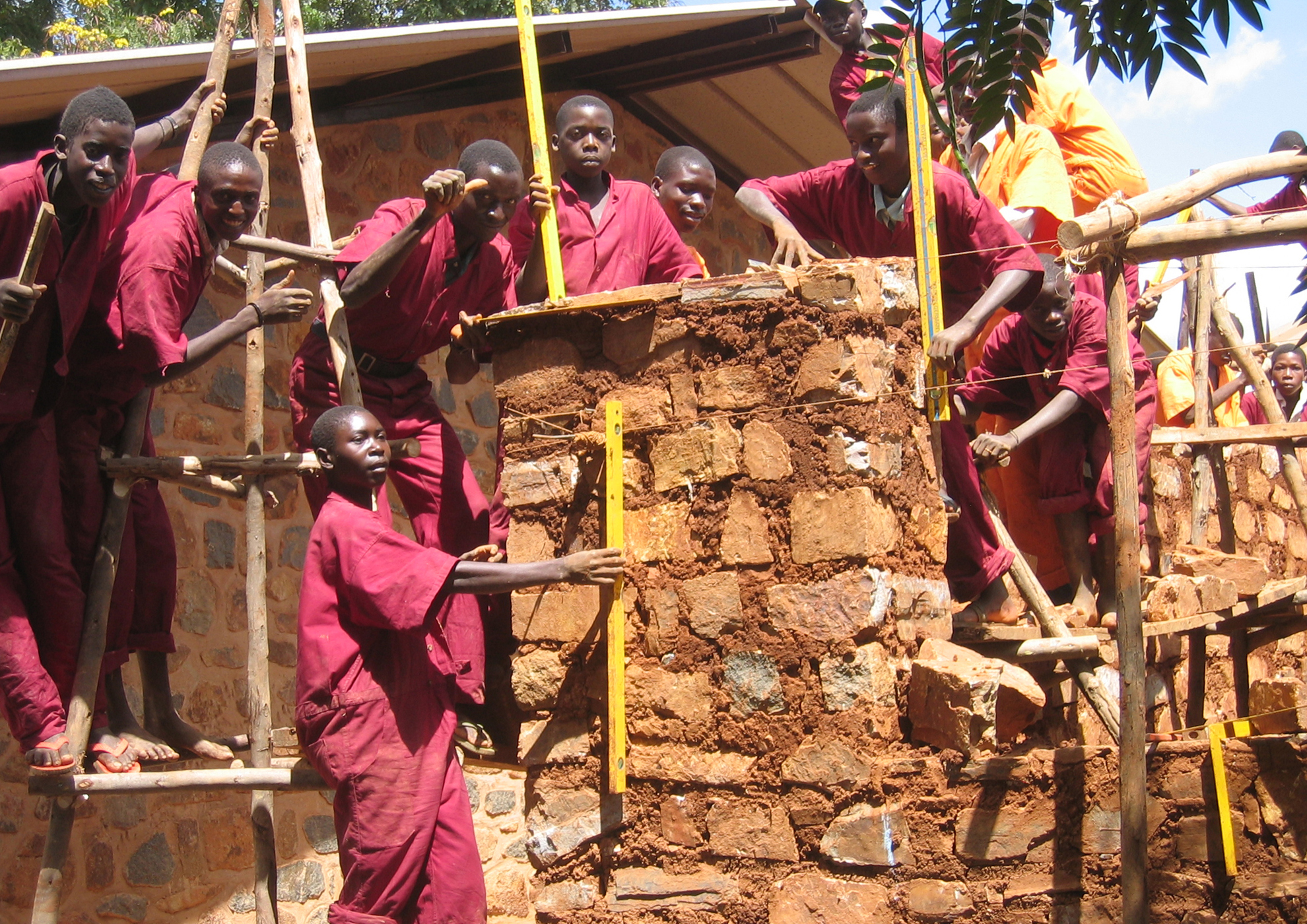 Burundi. Youth vocational training.
International Development
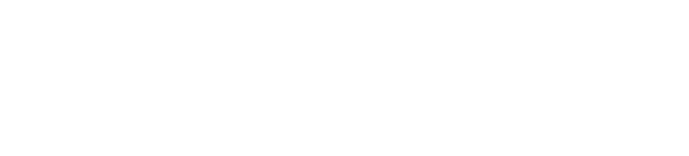 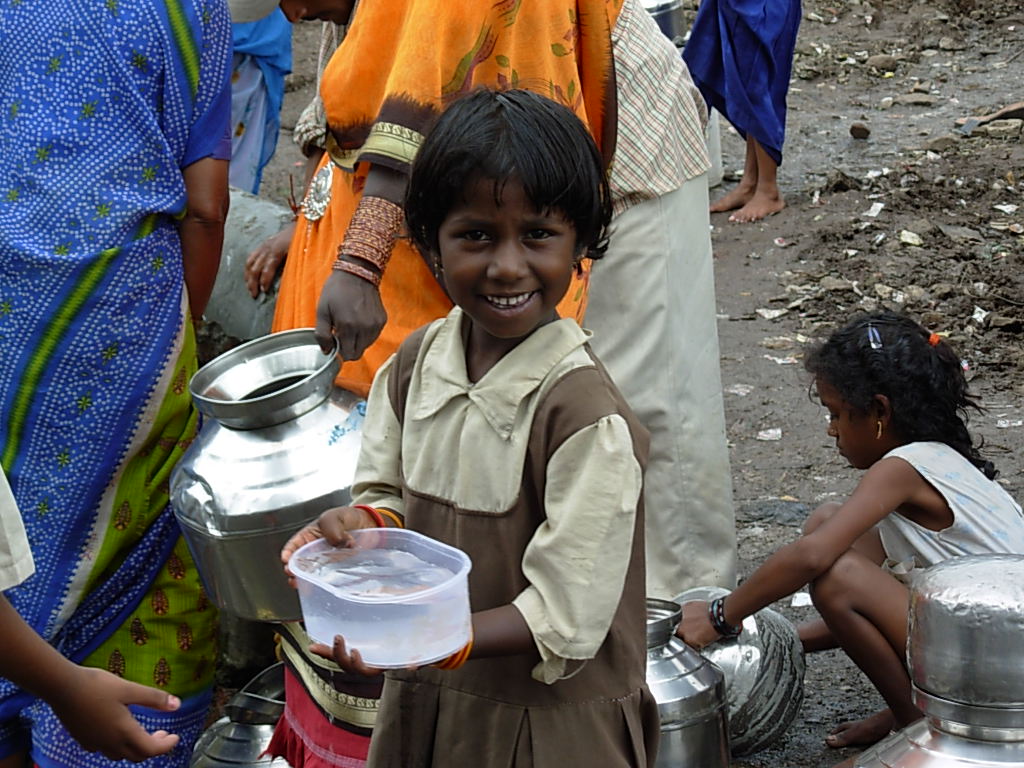 India. Delivering reliable water  services to communities.
International Development
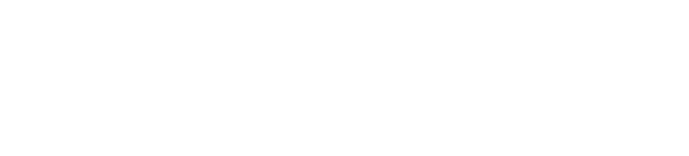 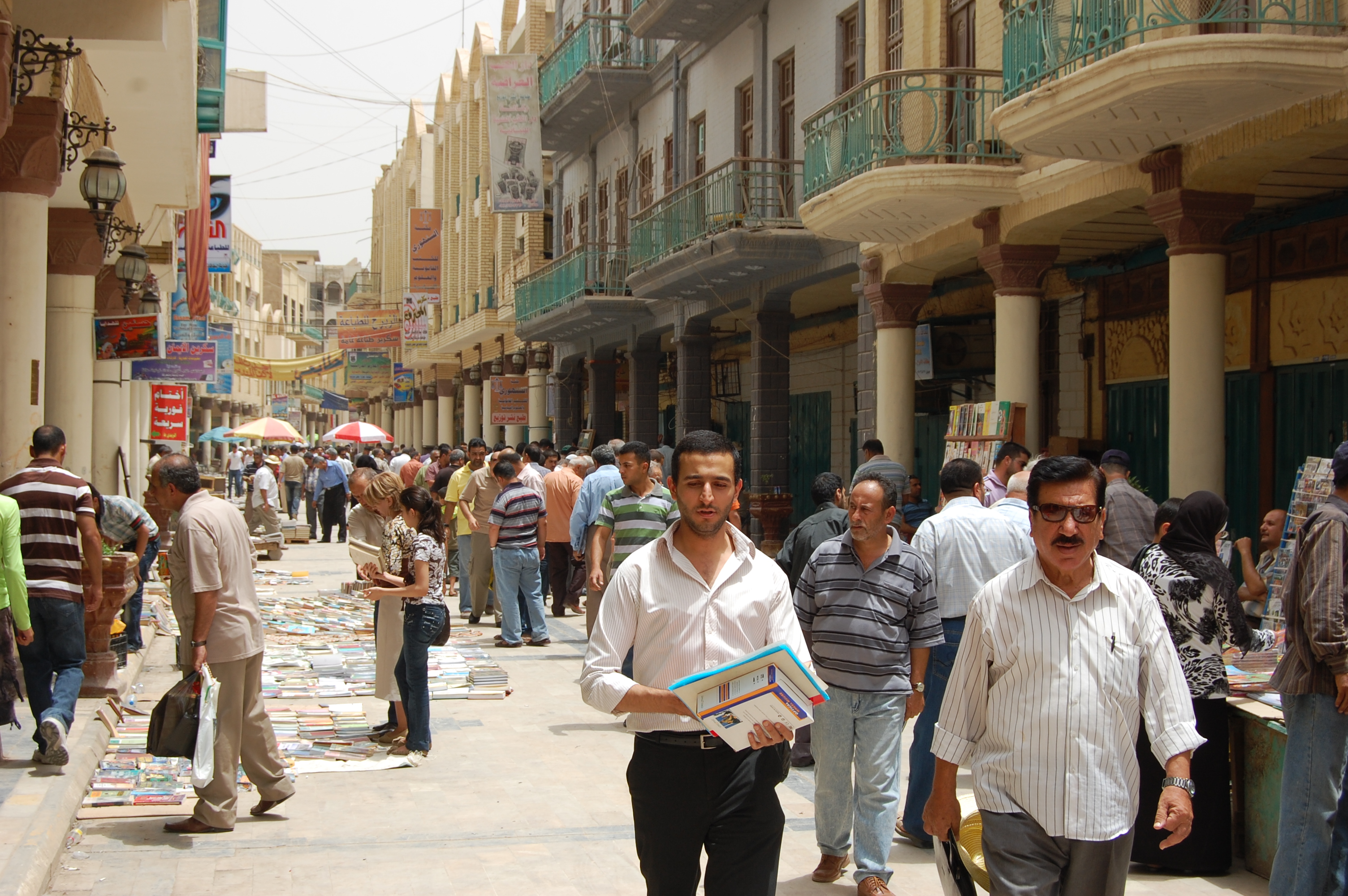 Iraq. Book market in Baghdad.
International Development
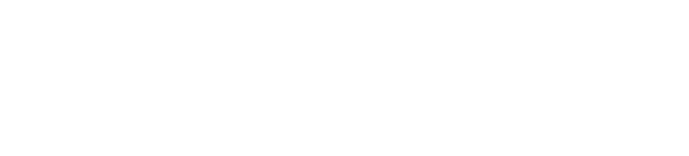 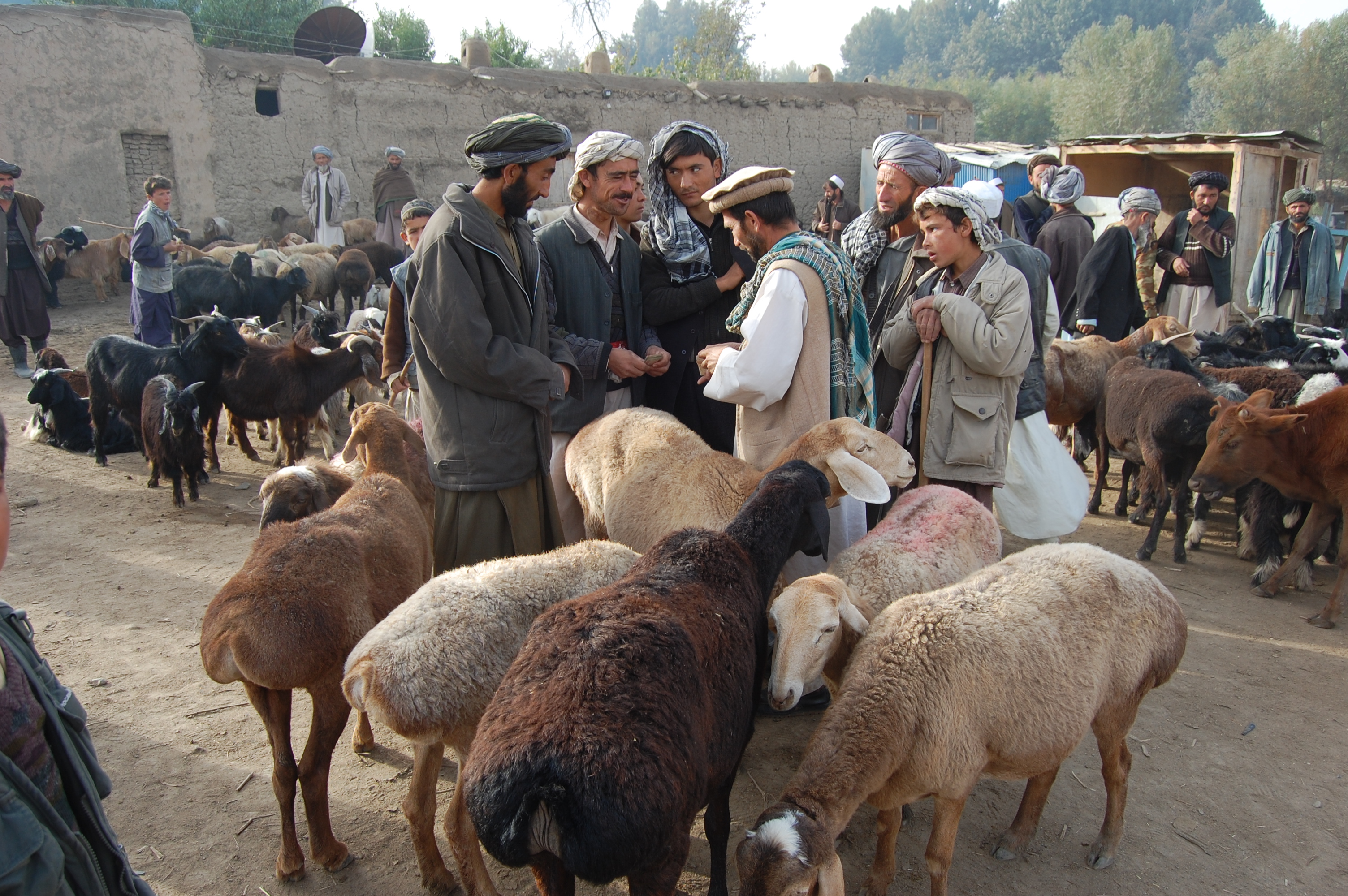 Afghanistan. Livestock trading in Badakhshan.
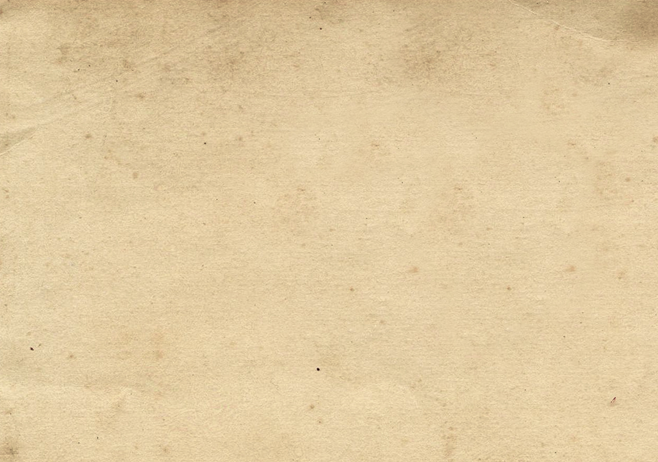 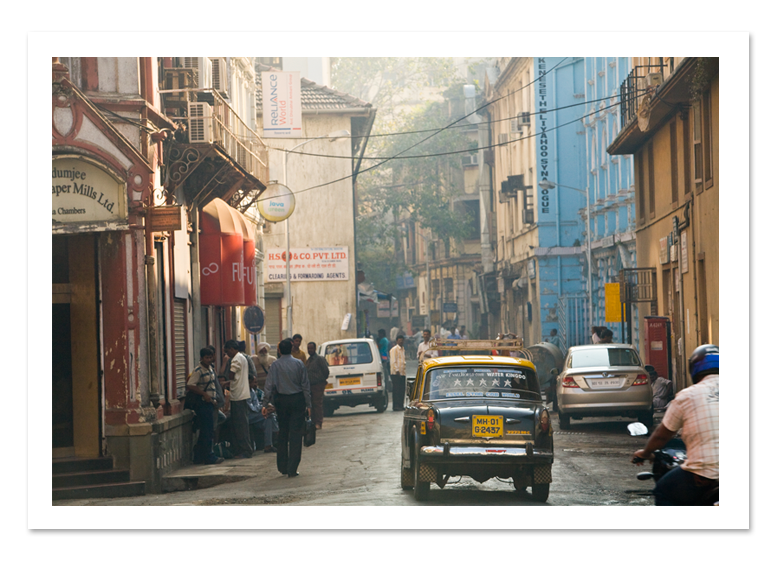 Origins of the Development Business
Inter-American Development Bank
1959
Bretton Woods Conference – World Bank, IMF 1944
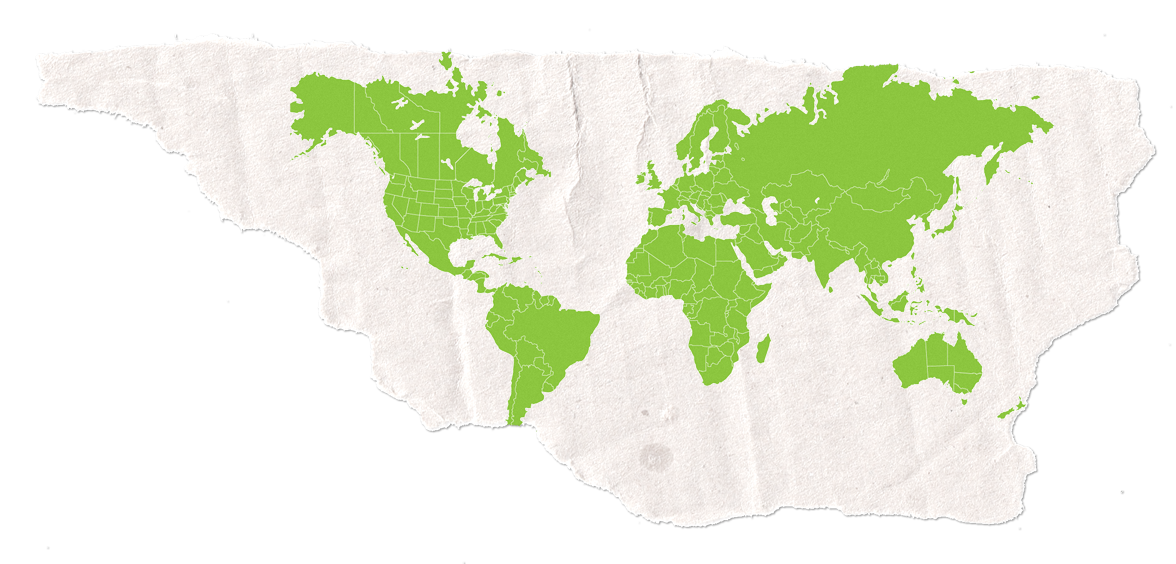 The African 
Development
Bank
1964
Asian Development Bank
1966
United Nations Development Program 
1965
European Union ACP
 1973
4
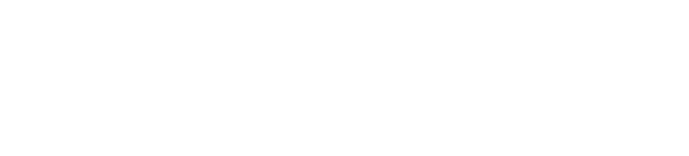 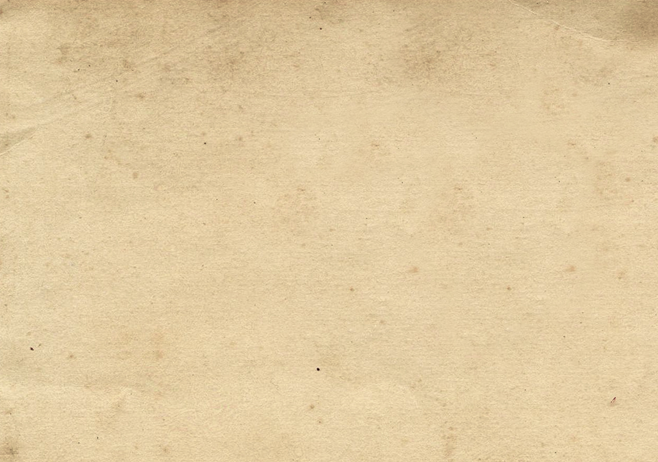 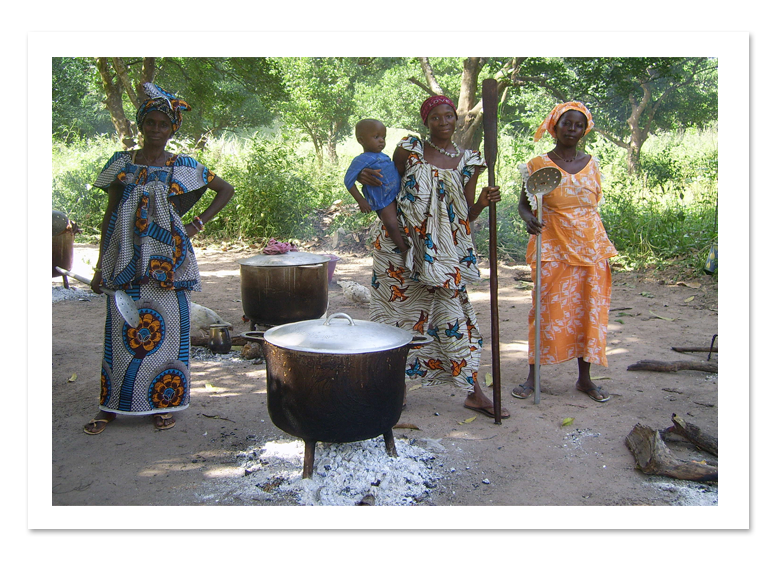 Structure of the Development Business
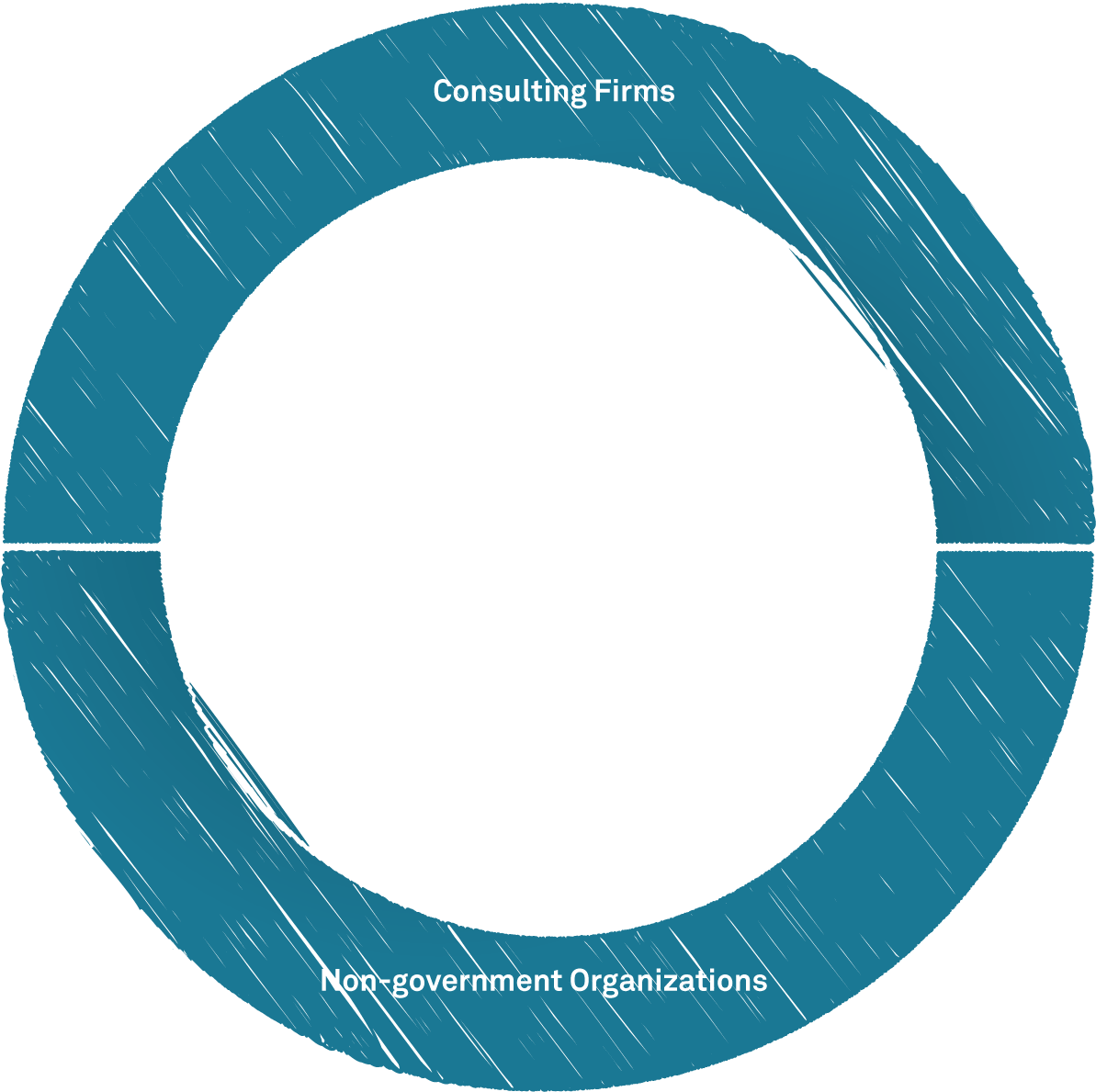 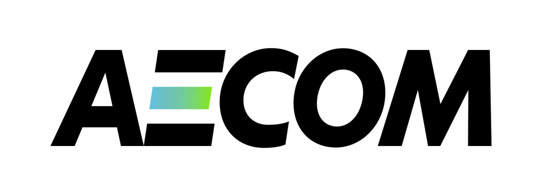 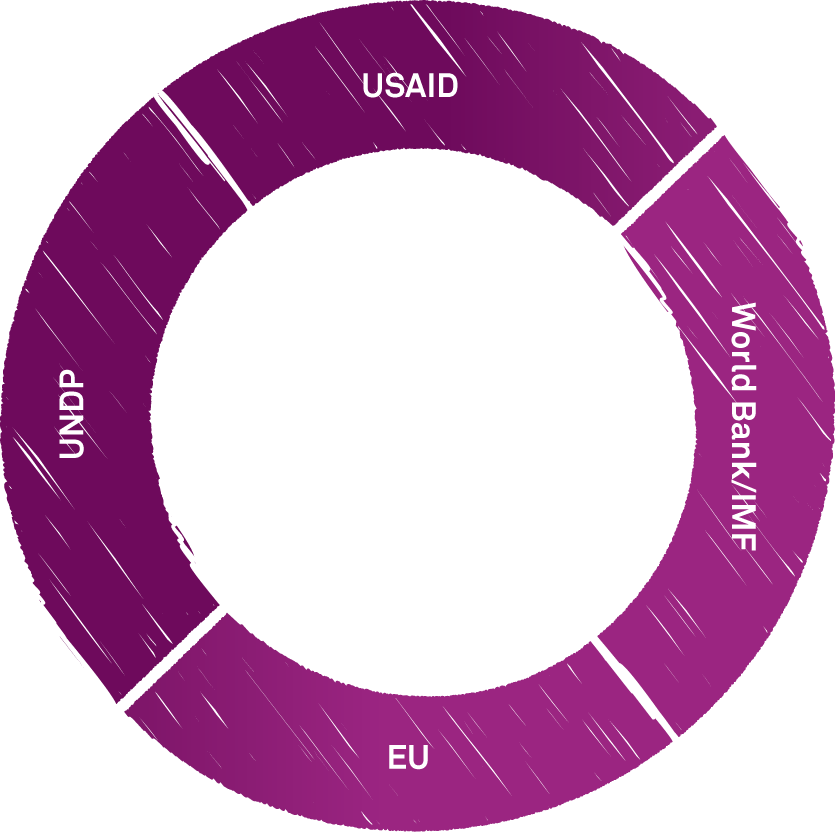 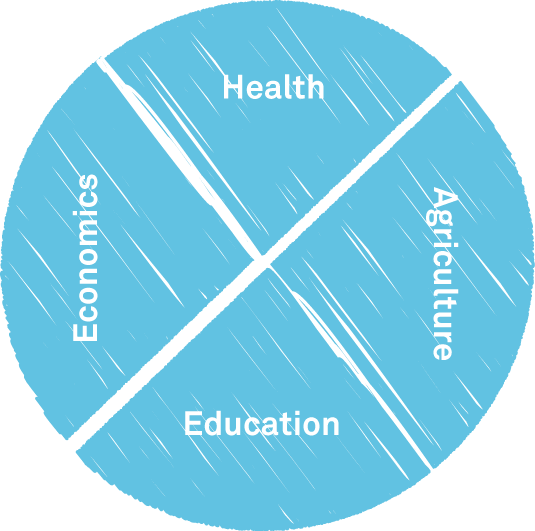 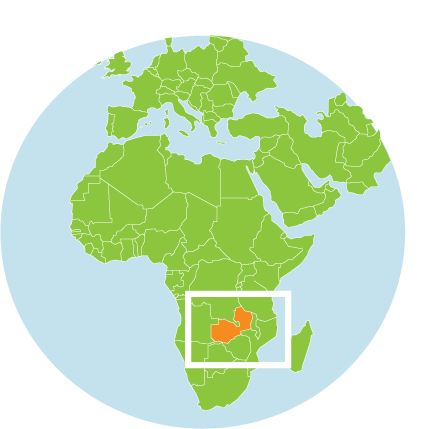 Government 
of Zambia
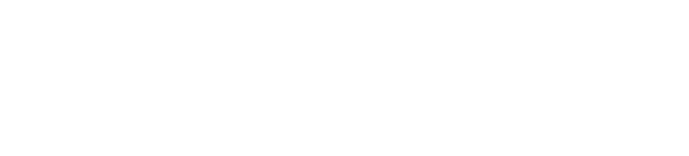 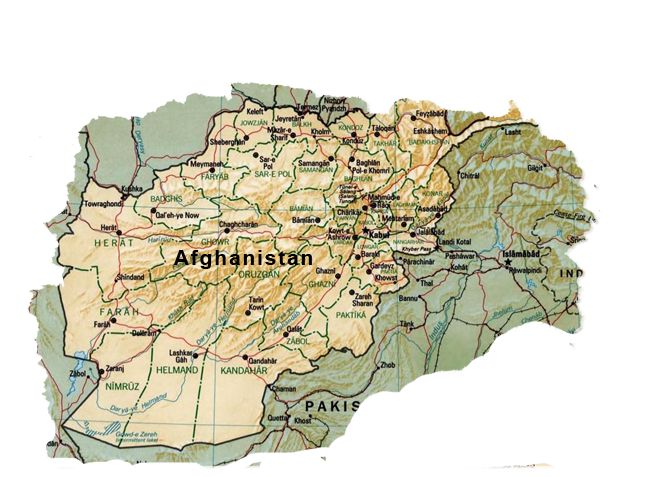 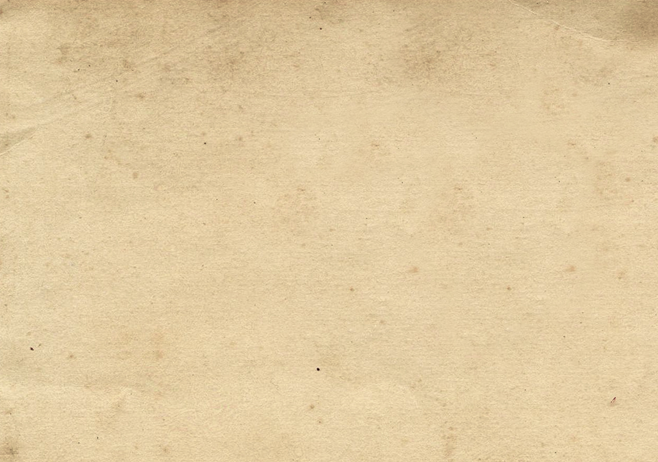 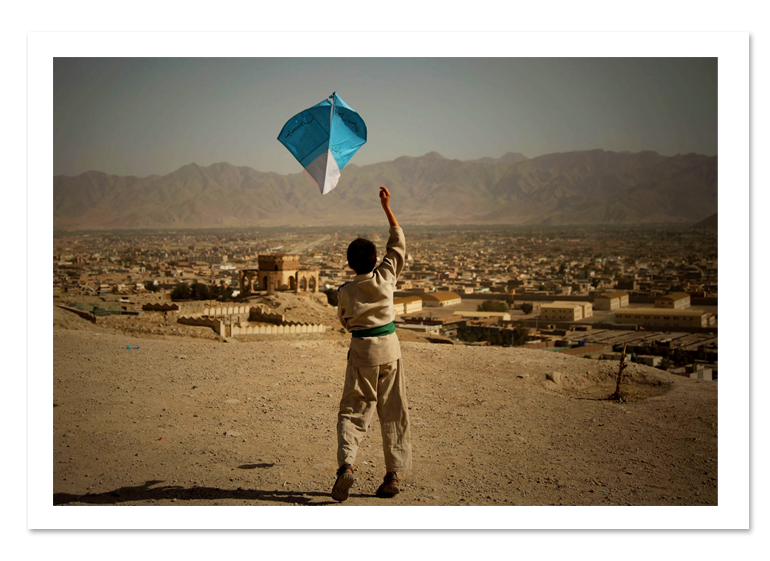 Case Study 1: Afghanistan 
Stability in Key Conflict Areas (SIKA)
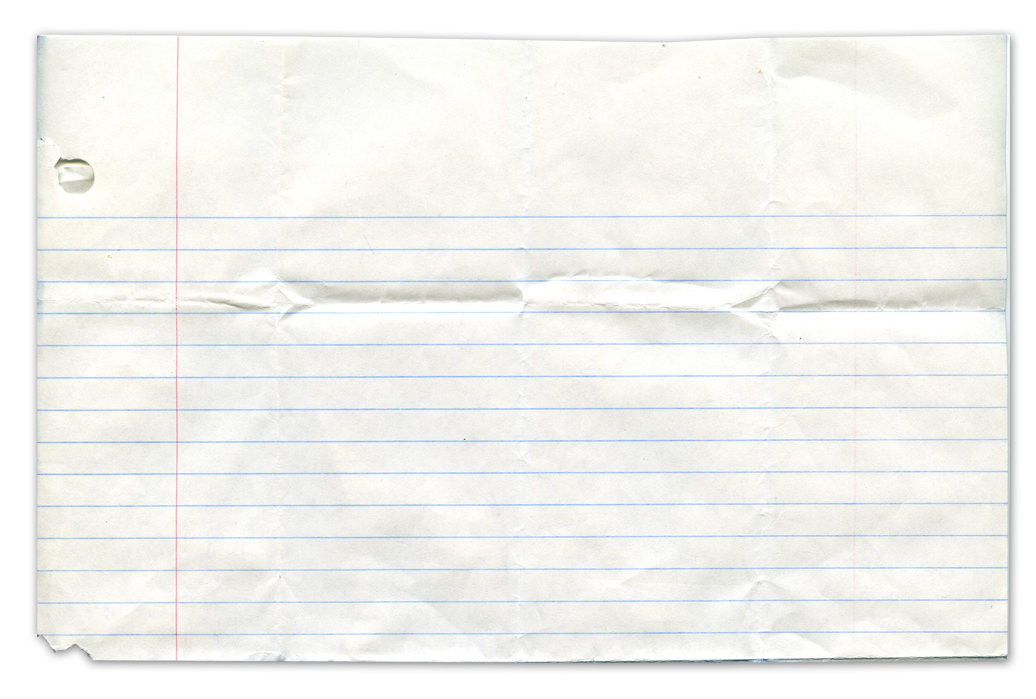 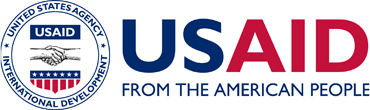 18 months with 18 month option period, $357 M
Southern, Eastern and Western Afghanistan
800 staff
Objective: Supporting the Afghan government by implementing community-led initiatives to build confidence, stability and the provision of basic services.
Success Factor: To help stabilize key areas in Afghanistan as the US military withdrawals.
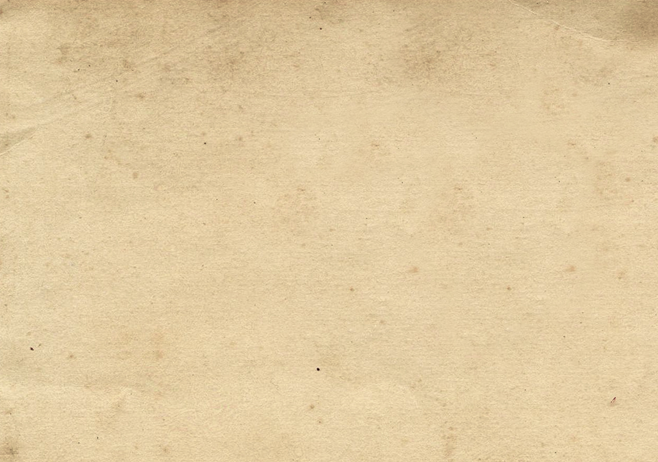 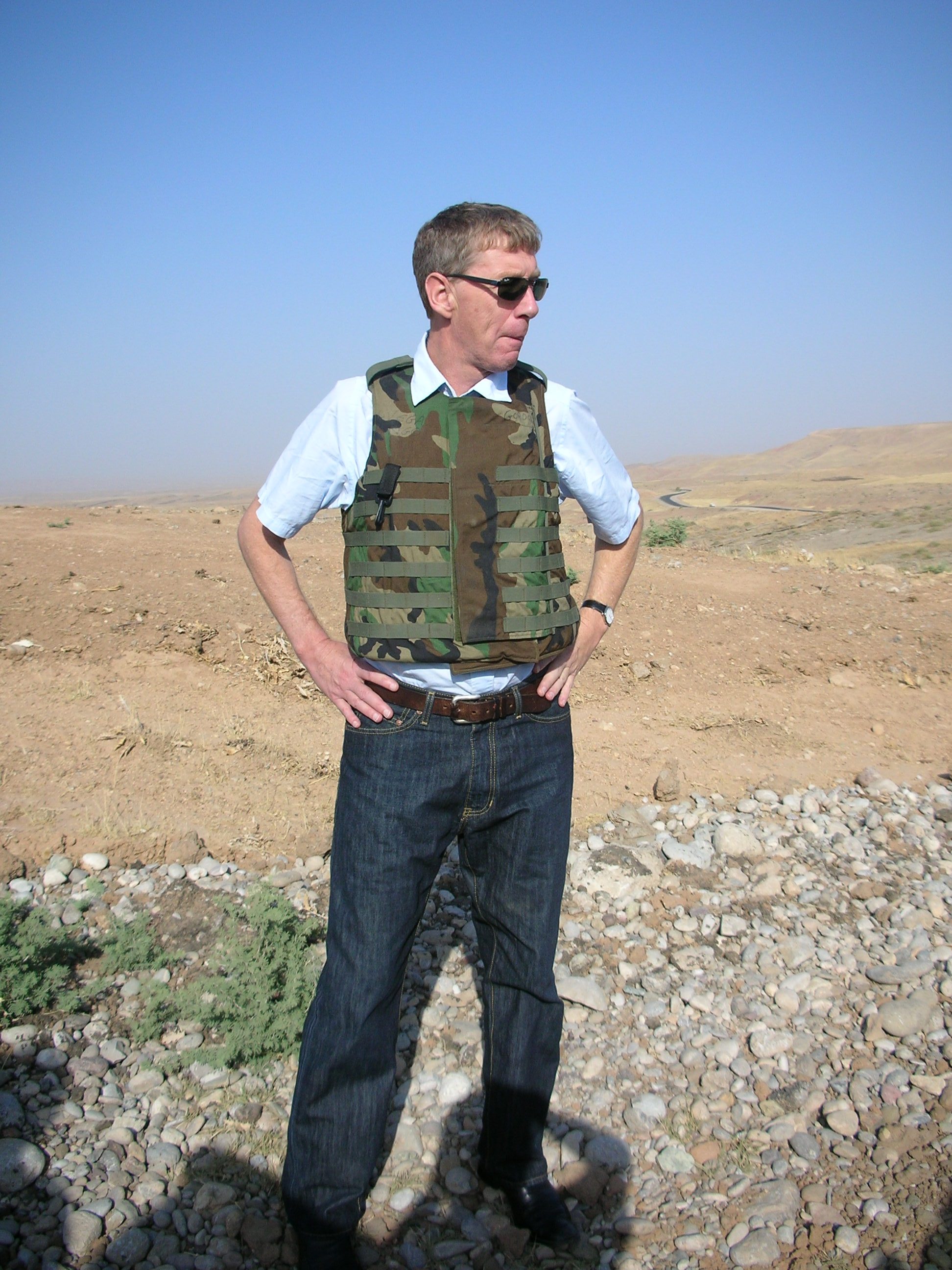 Personal Security Detail (PSD) with B-6 armored vehicles.
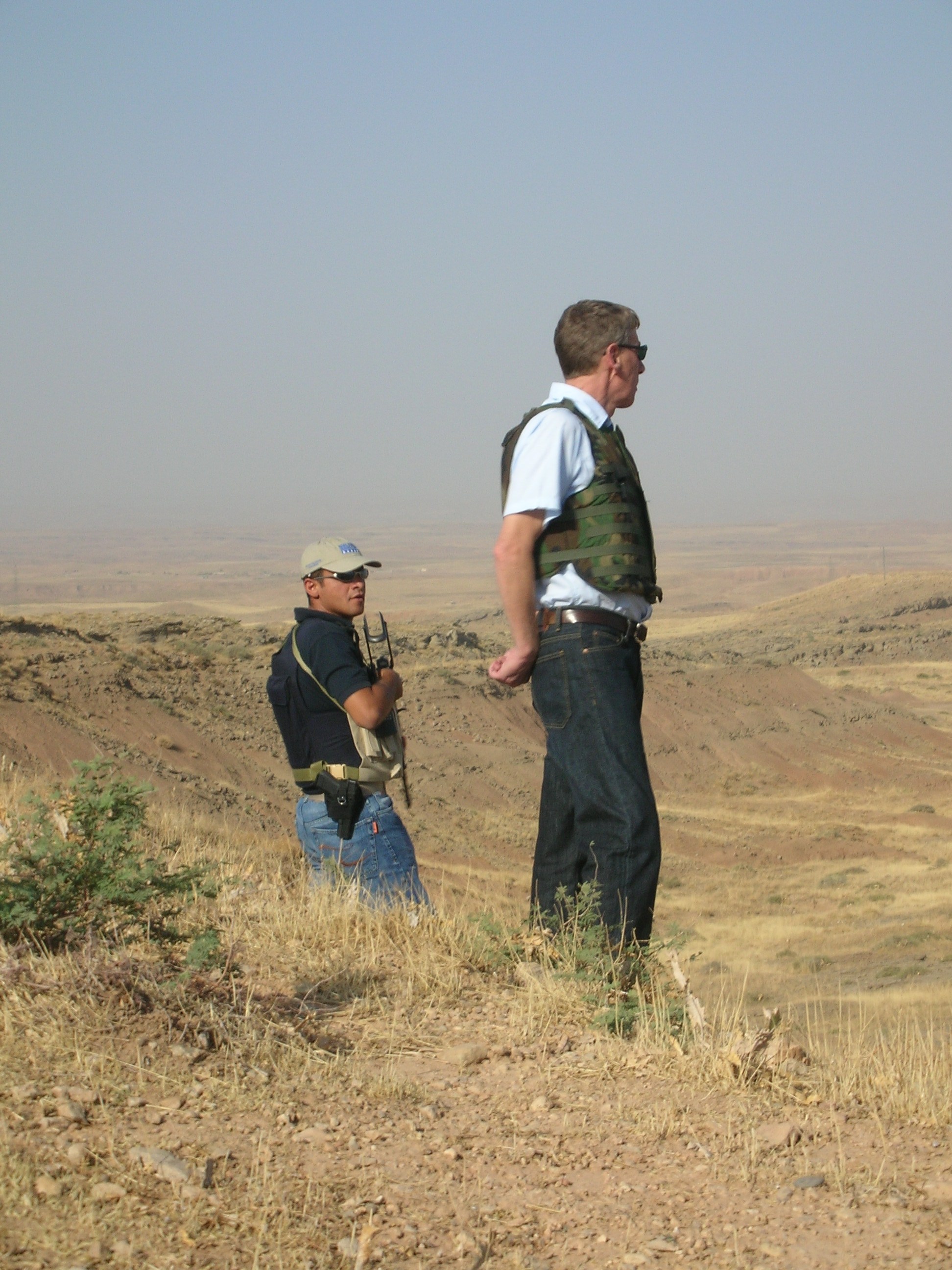 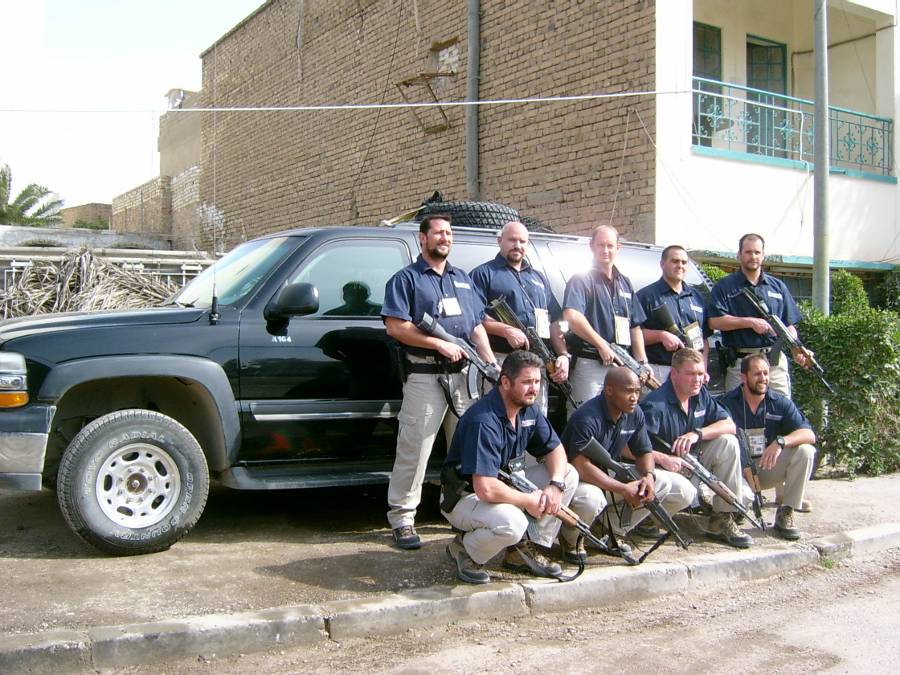 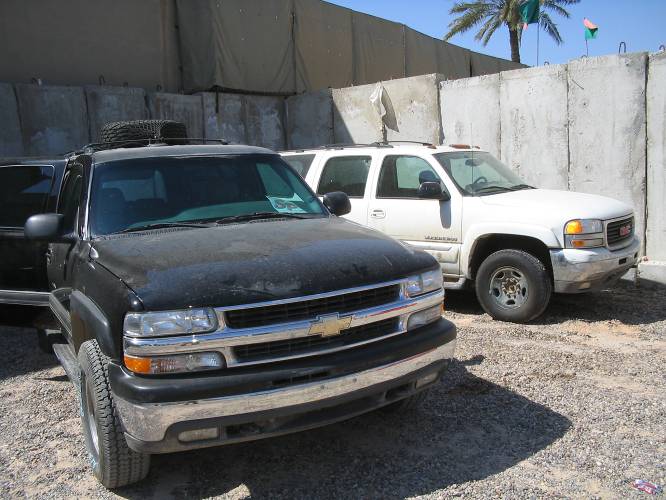 International Development
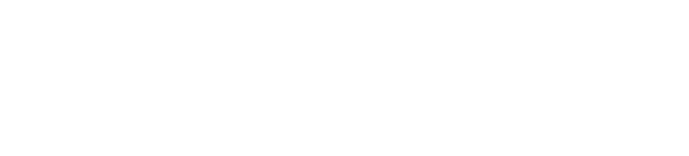 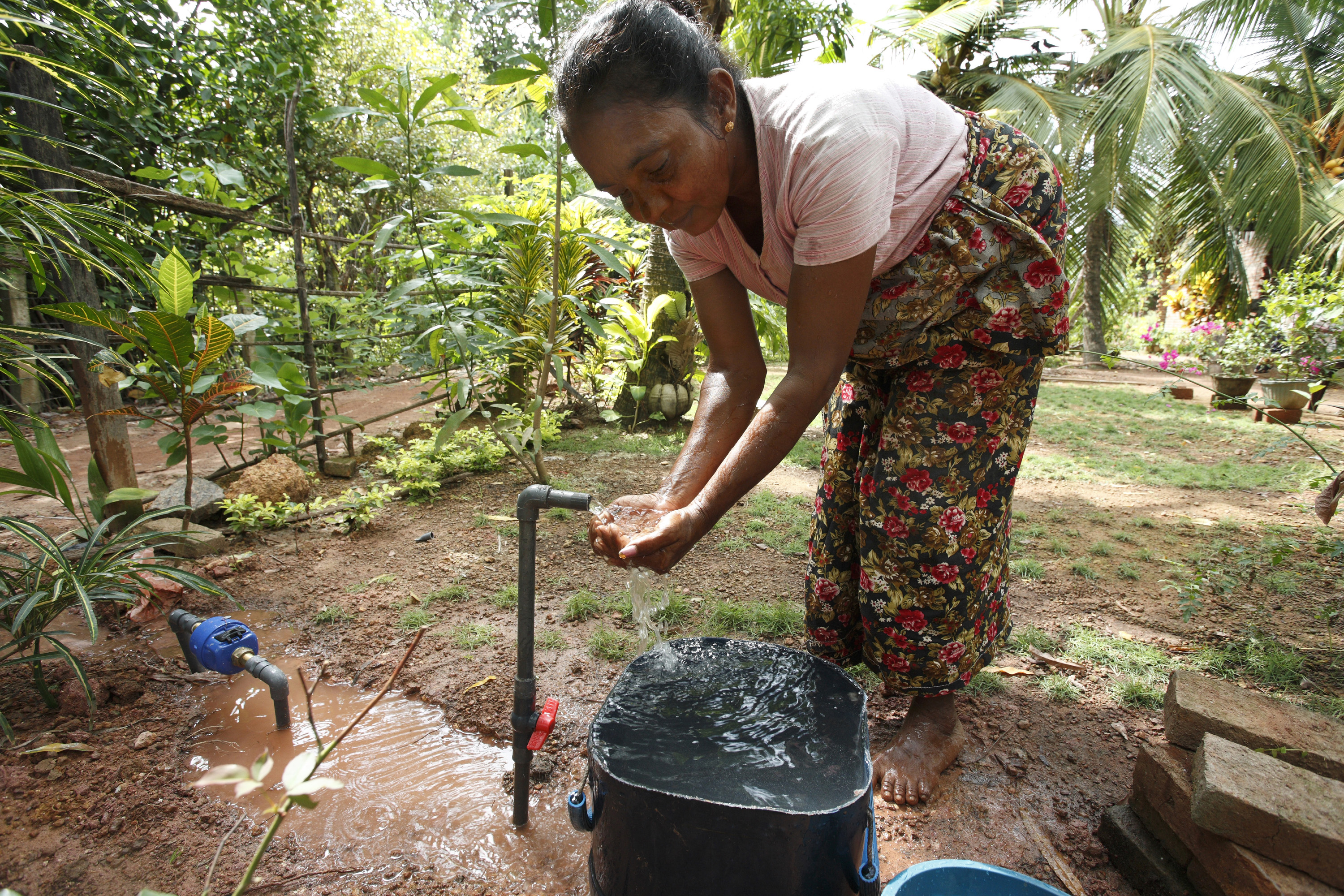 Sri Lanka. A woman benefits from increased access to piped water.
Are we going to see wastewater to drinking water systems and reuse of gray-water?
How competitive is water resources in business and jobs?
How does your approach to projects vary internationally versus United States?
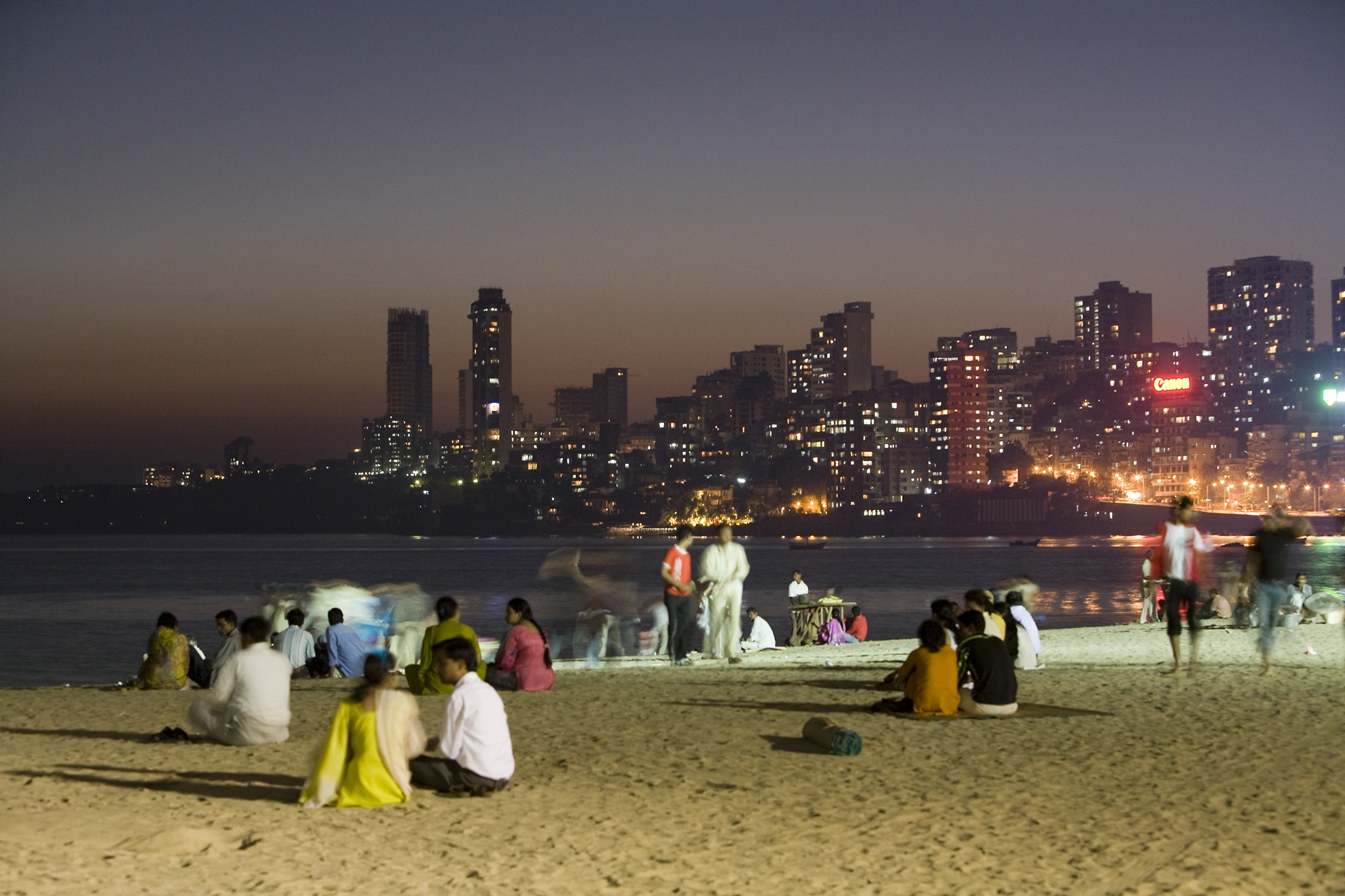 United NationsThe vision of the post-2015 development agenda is to reduce loss of life and economic impact from natural disasters.
And the ultimate goal is to build resilient communities that willmitigate those impacts.
[Speaker Notes: Mumbai

Old second sentence:

And the ultimate goal is to build resilient communities that will, by their very nature, mitigate those impacts.]
Risk communication and mitigation
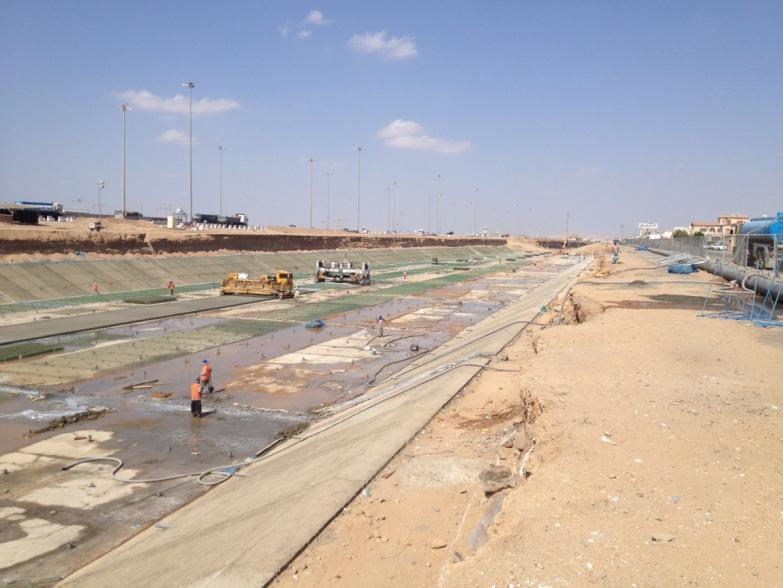 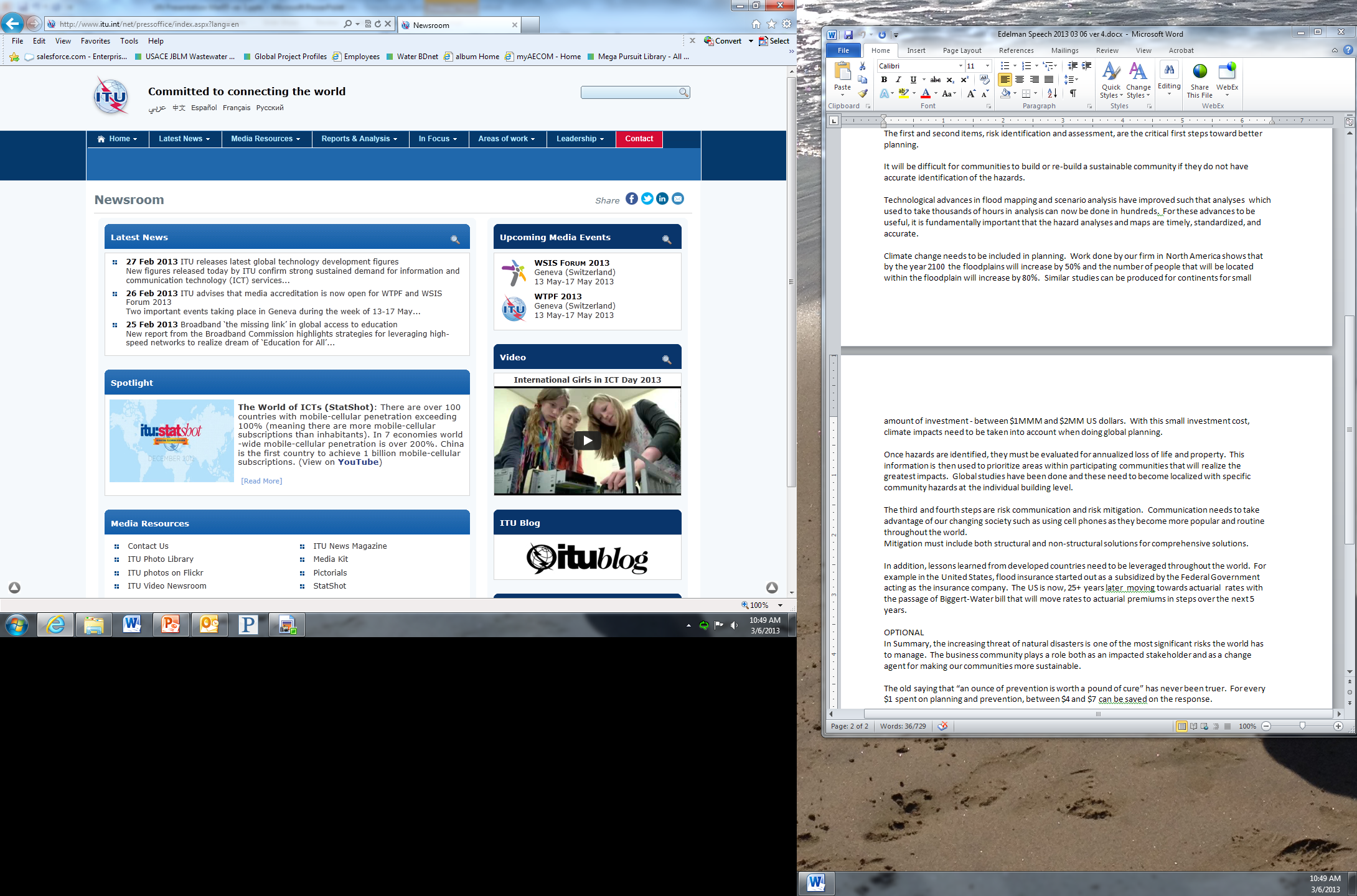 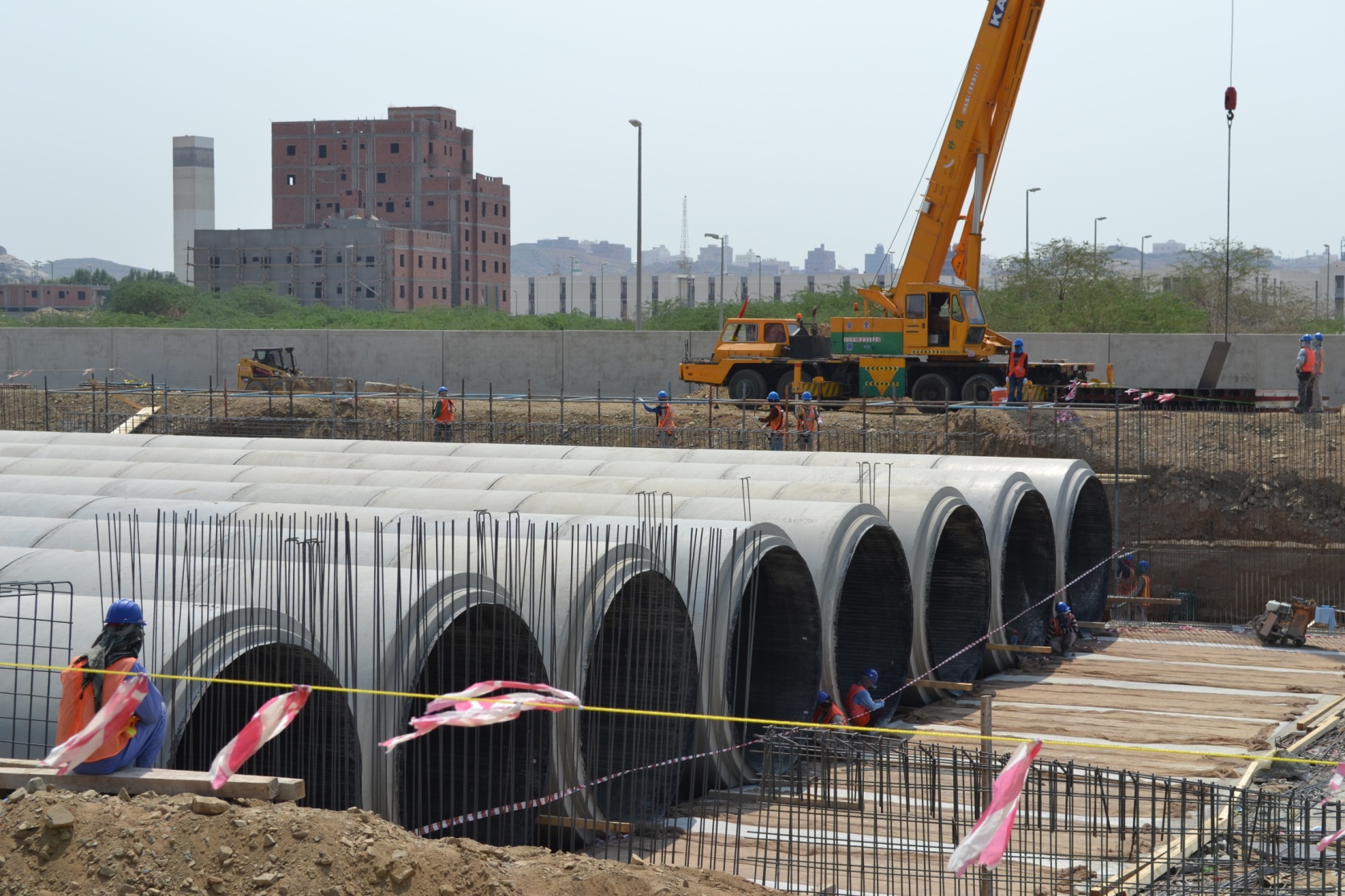 ITU 2.27.13 news release
“ICT Facts and Figures report predicts that there will soon be as many mobile-cellular subscriptions as people inhabiting the planet, with the figure set to nudge past the seven billion mark early in 2014.”
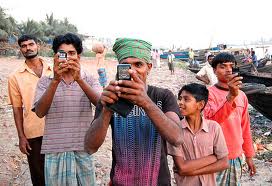 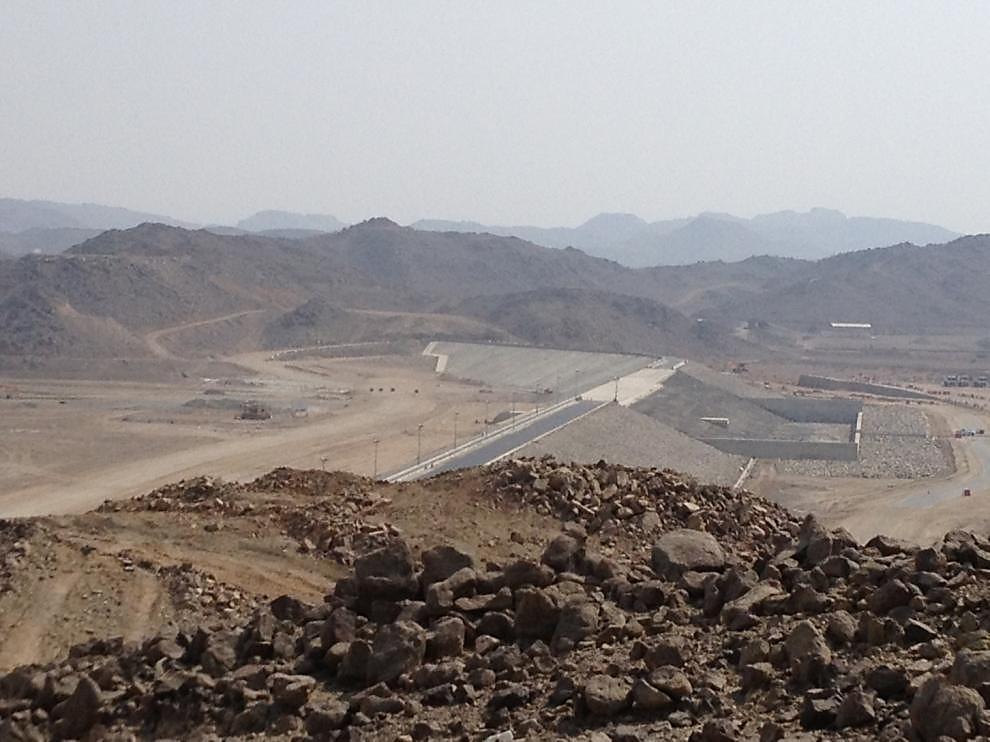 [Speaker Notes: Third world countries with cell phones
Several flood projects from the jeddah slide show

INTERESTING

http://www.itu.int/en/Pages/default.aspx

Newsroom • Press Release
Share

ITU releases latest global technology development figures

Global mobile penetration now over 100% in four of the world’s six regions

Number of mobile-cellular subscriptions approaching 7 billion

Mobile broadband most dynamic market, with 2.1 billion subscriptions globally

Geneva, 27 February, 2013 – New figures released today by ITU confirm strong sustained demand for information and communication technology (ICT) services, with uptake spurred by a steady fall in the price of broadband Internet.

ITU’s The World in 2013: ICT Facts and Figures report predicts that there will soon be as many mobile-cellular subscriptions as people inhabiting the planet, with the figure set to nudge past the seven billion mark early in 2014. More than half of all mobile subscriptions are now in Asia, which remains the powerhouse of market growth, and by the end of 2013 overall mobile penetration rates will have reached 96% globally, 128% in the developed world, and 89% in developing countries.

With many markets saturated, and penetration at over 100% in four of the six ITU world regions, mobile-cellular uptake is already slowing substantially, with growth rates falling to their lowest levels ever in both the developed and developing worlds.]
How has the practice of hydraulic engineering changed over your career?
Fundamentals Have Not Changed
Conservation of Mass /Energy 
Matter cannot be created or destroyed
Conservation of Momentum
Newton’s Mass x Velocity
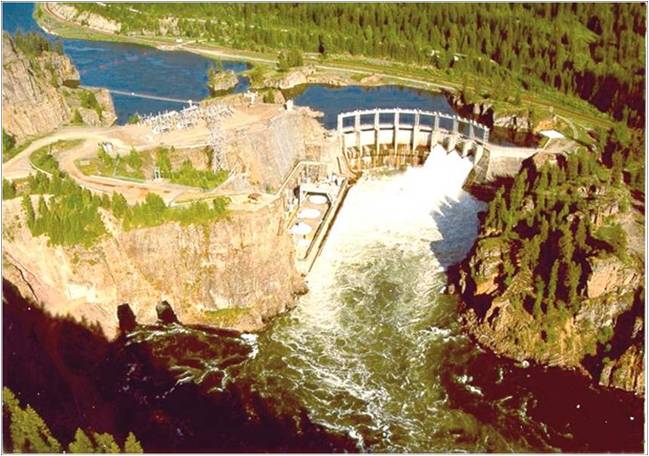 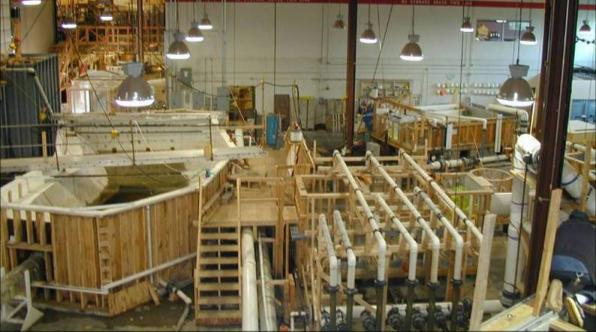 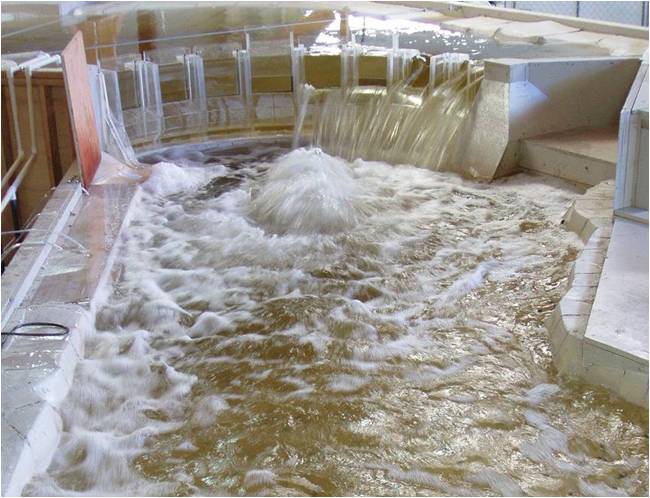 Risk Assessment
Relies heavily on historical data, GIS technology, and probabilistic risk modeling
Better local data = better risk assessments
Better risk assessments do not necessarily lead to higher quality mitigation plans
Have often been the most overemphasized phase of the planning process
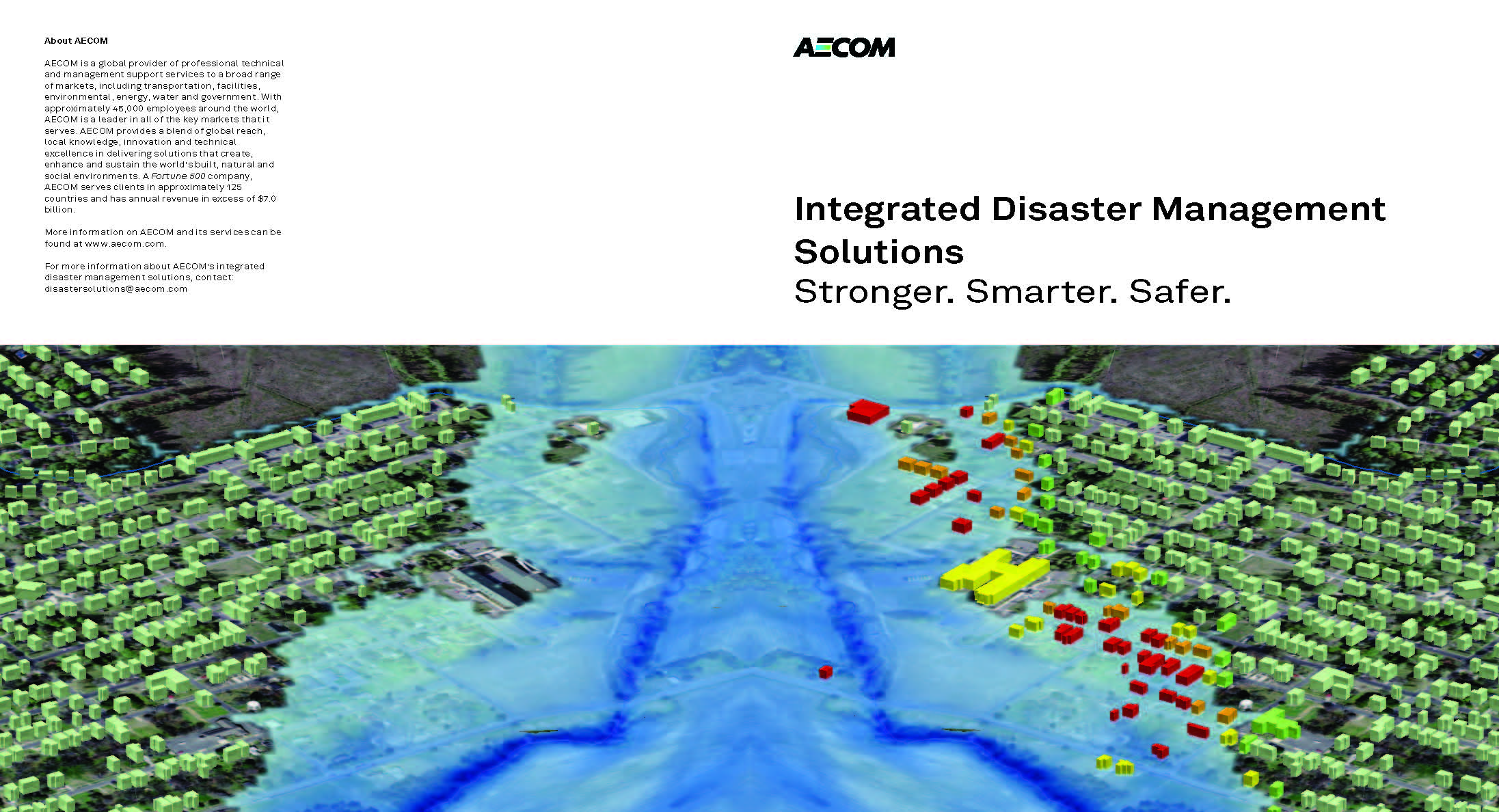 HAZUS quantifies the disaster
Predicting the risk of flood in financial terms
HAZUS: Based on best data
Risk Assessment: Assessing Vulnerability
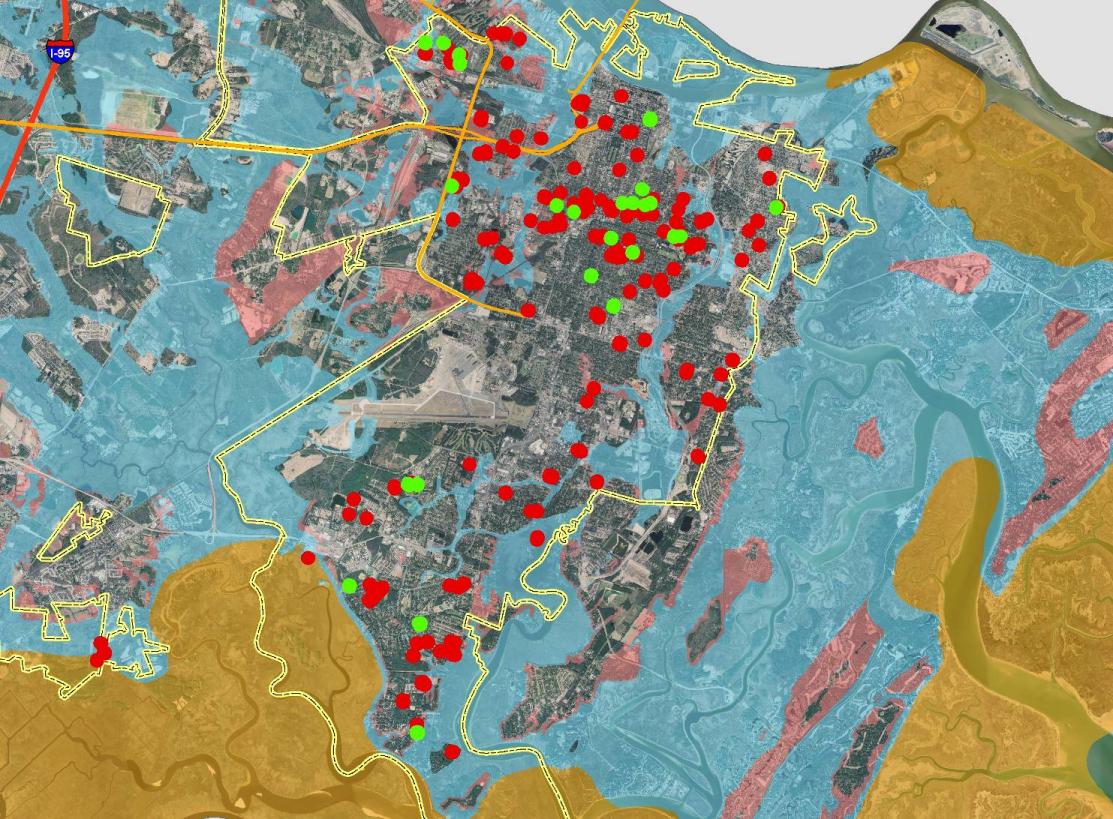 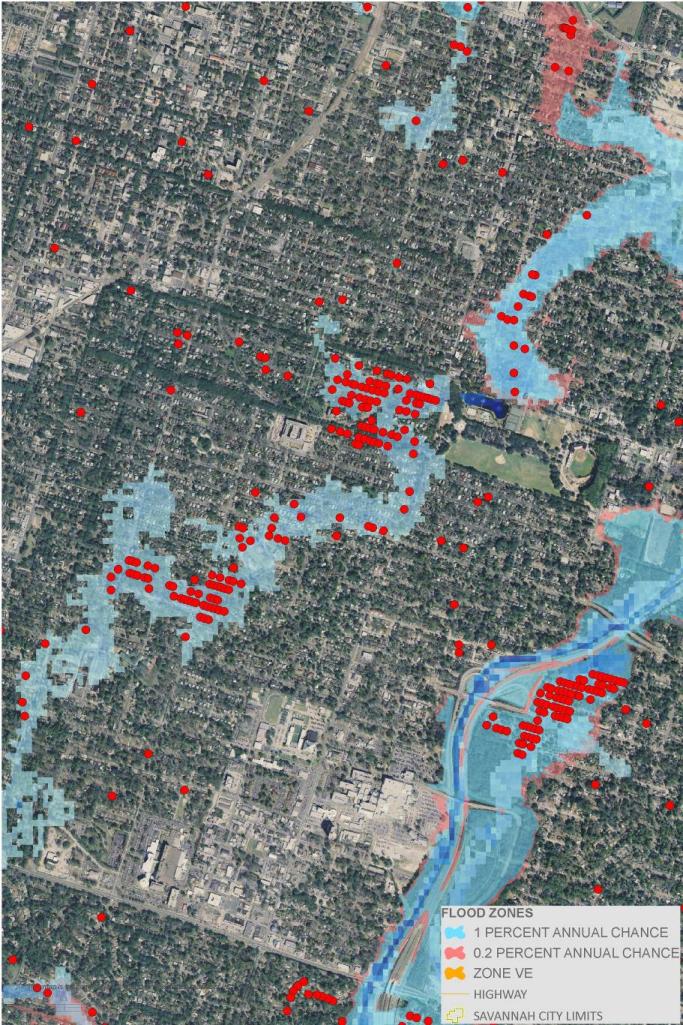 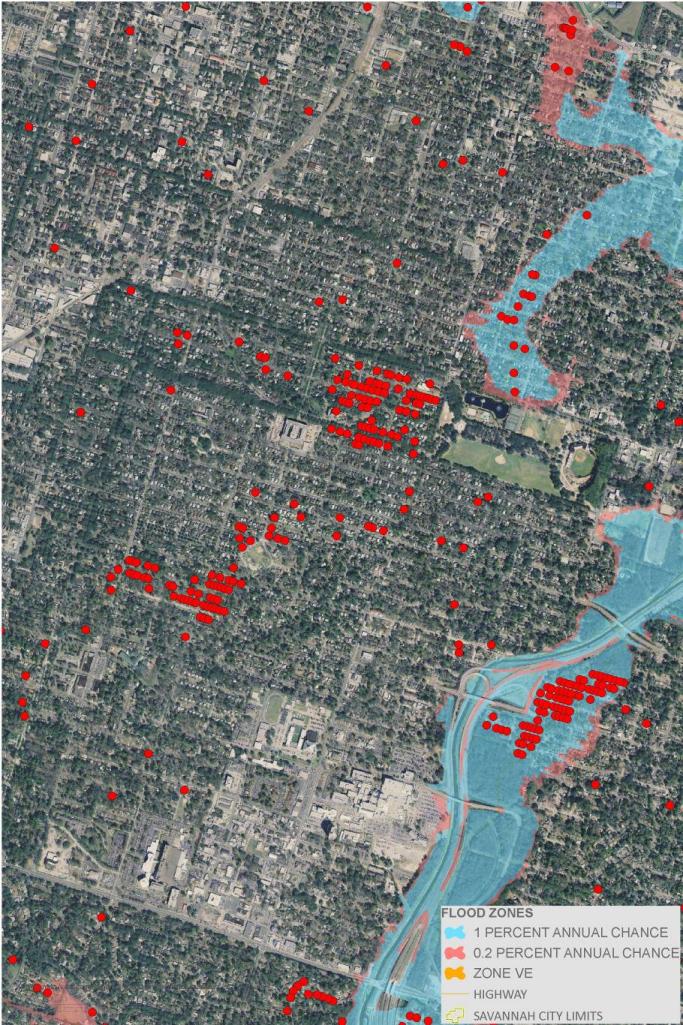 Risk Assessment: Assessing Vulnerability
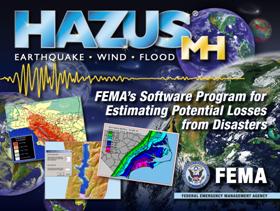 Risk Assessment: Assessing Vulnerability
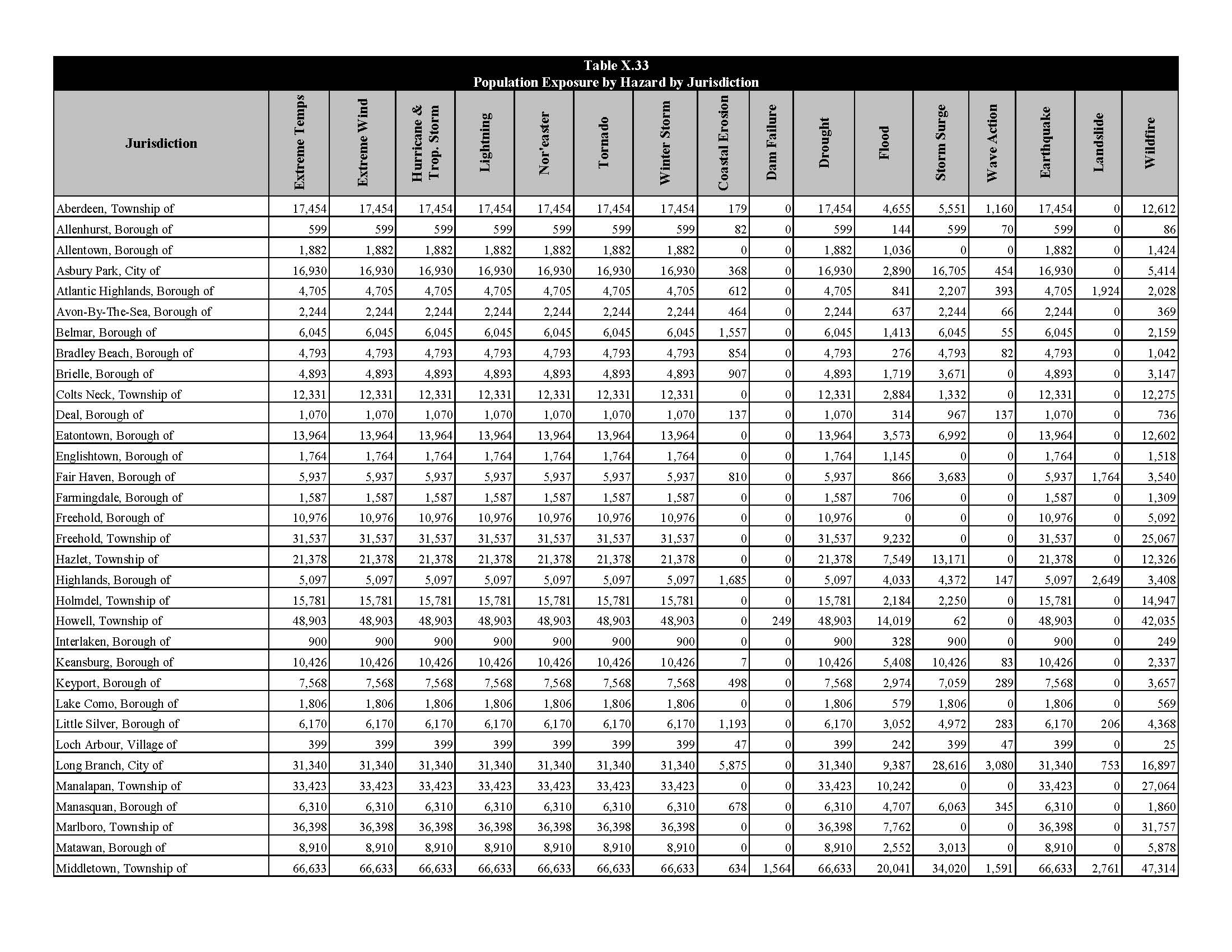 Risk Assessment: Summary Conclusions
Risk Assessment: Summary Conclusions
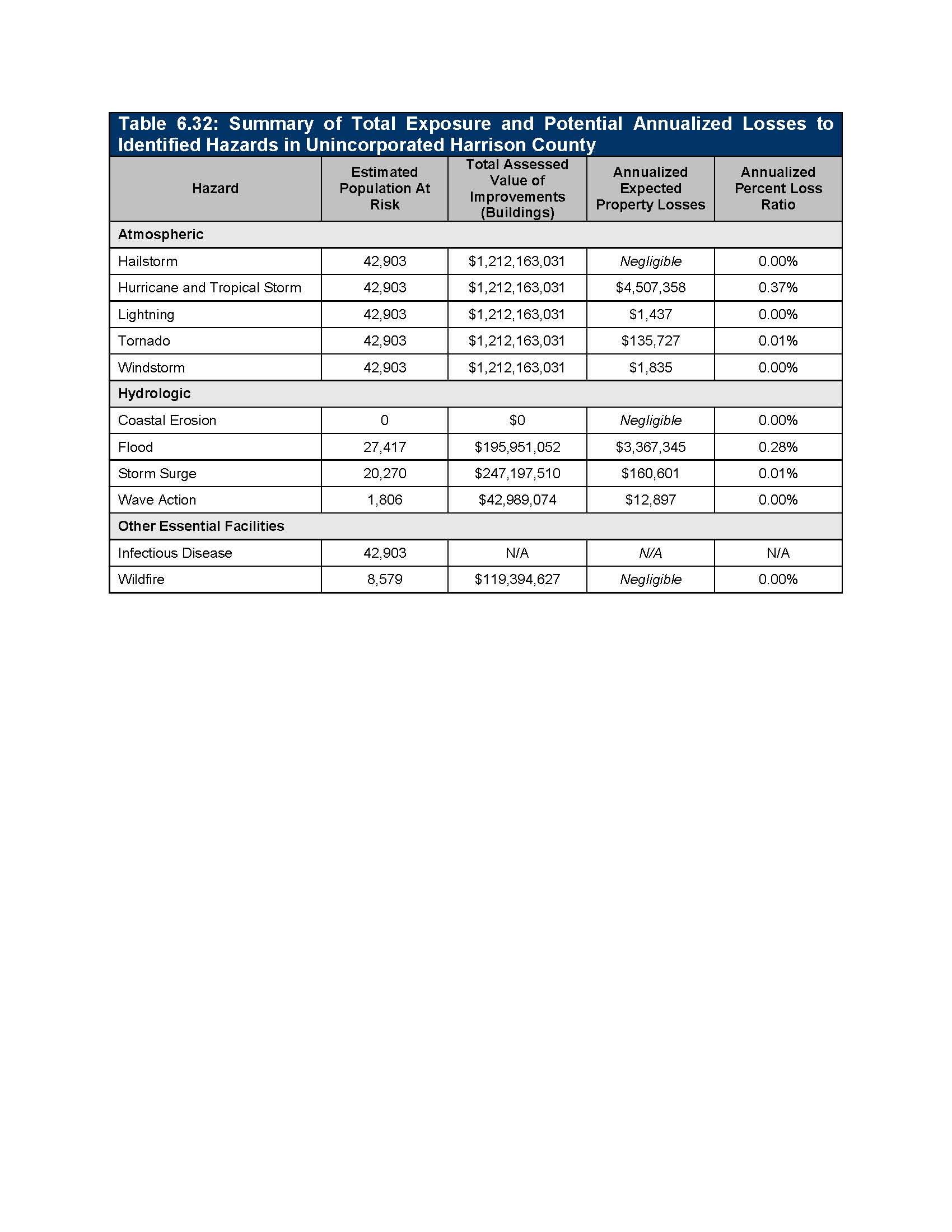 Risk Assessment: Summary Conclusions
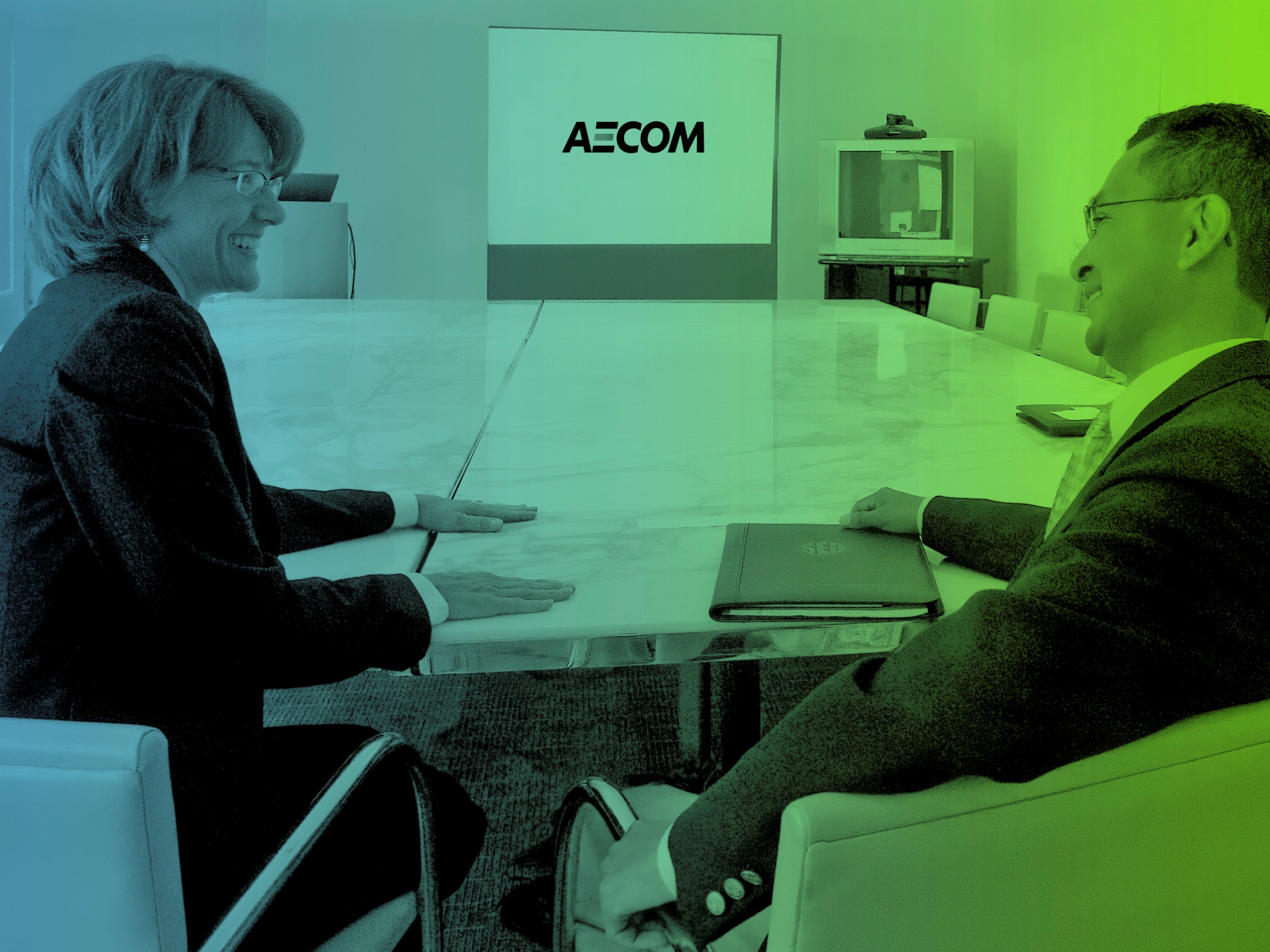 Transparent and uniform methodof comparing projects
Transparent uniform method to rank projects
Uniform Cost Estimate
Pre-construction costs
Construction costs
Ancillary costs (permits, A&E fees …)
Annual maintenance costs
Time value of money
Benefits
Avoided damages and losses
Avoided causalities
Avoided emergency management costs
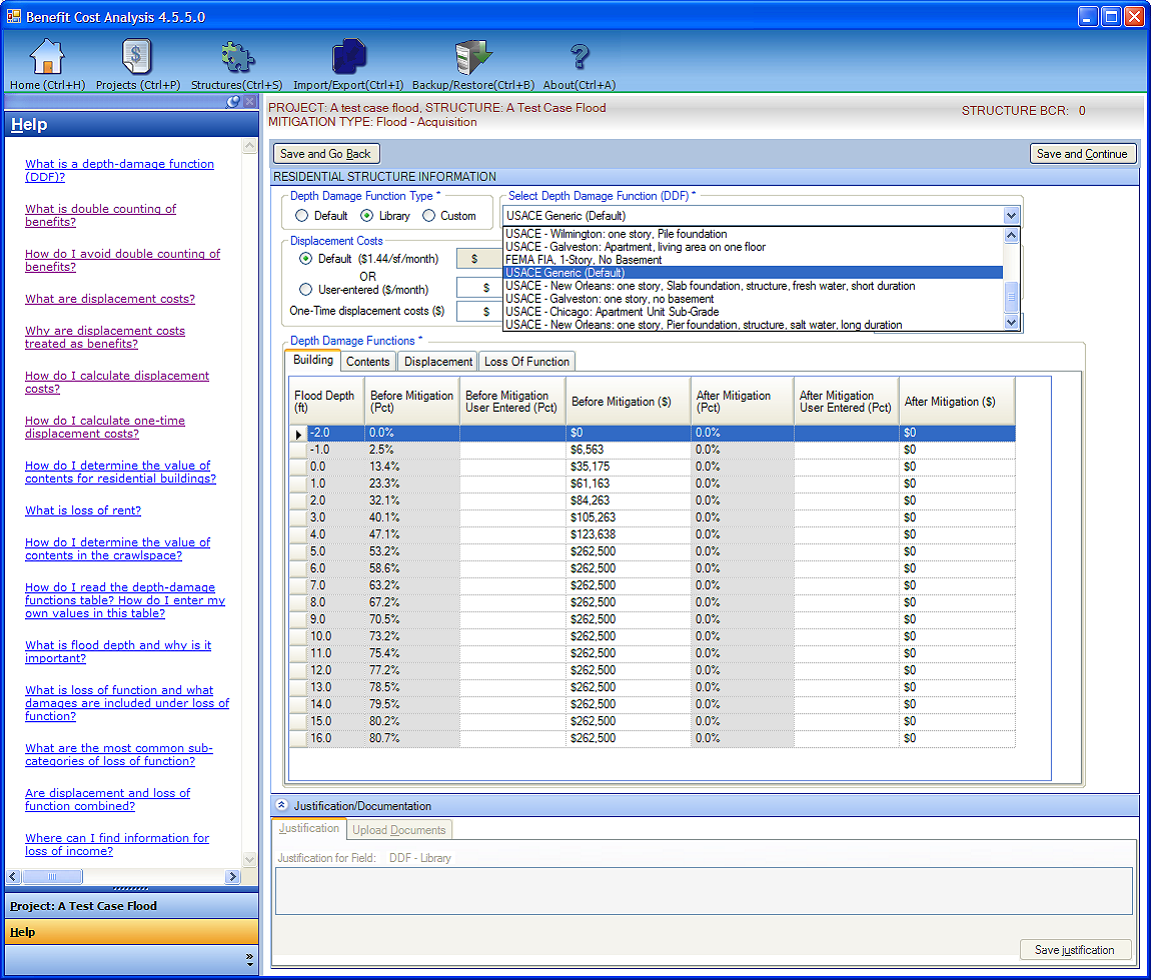 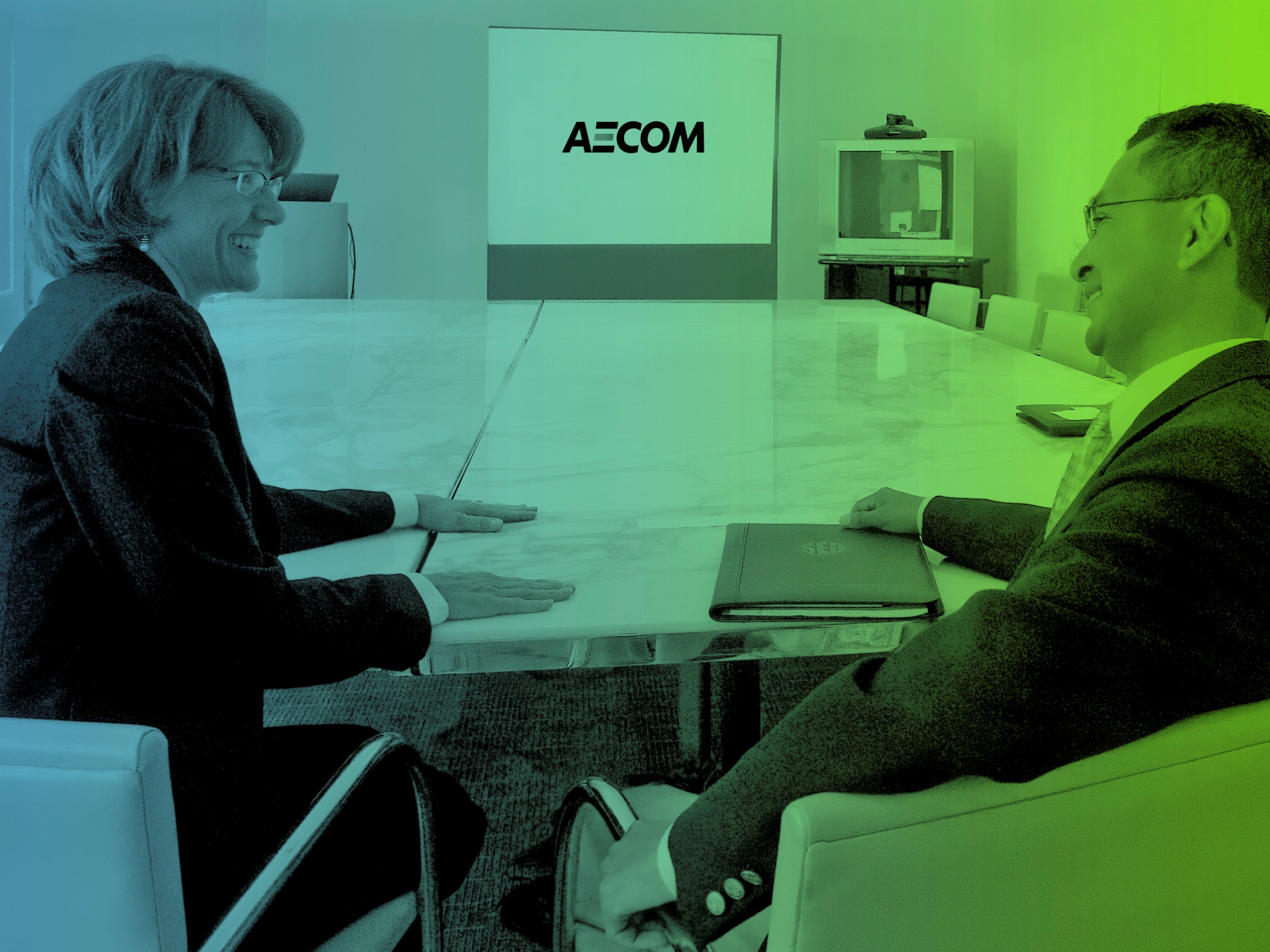 Transparency in DecisionsTriple Bottom Line Tool
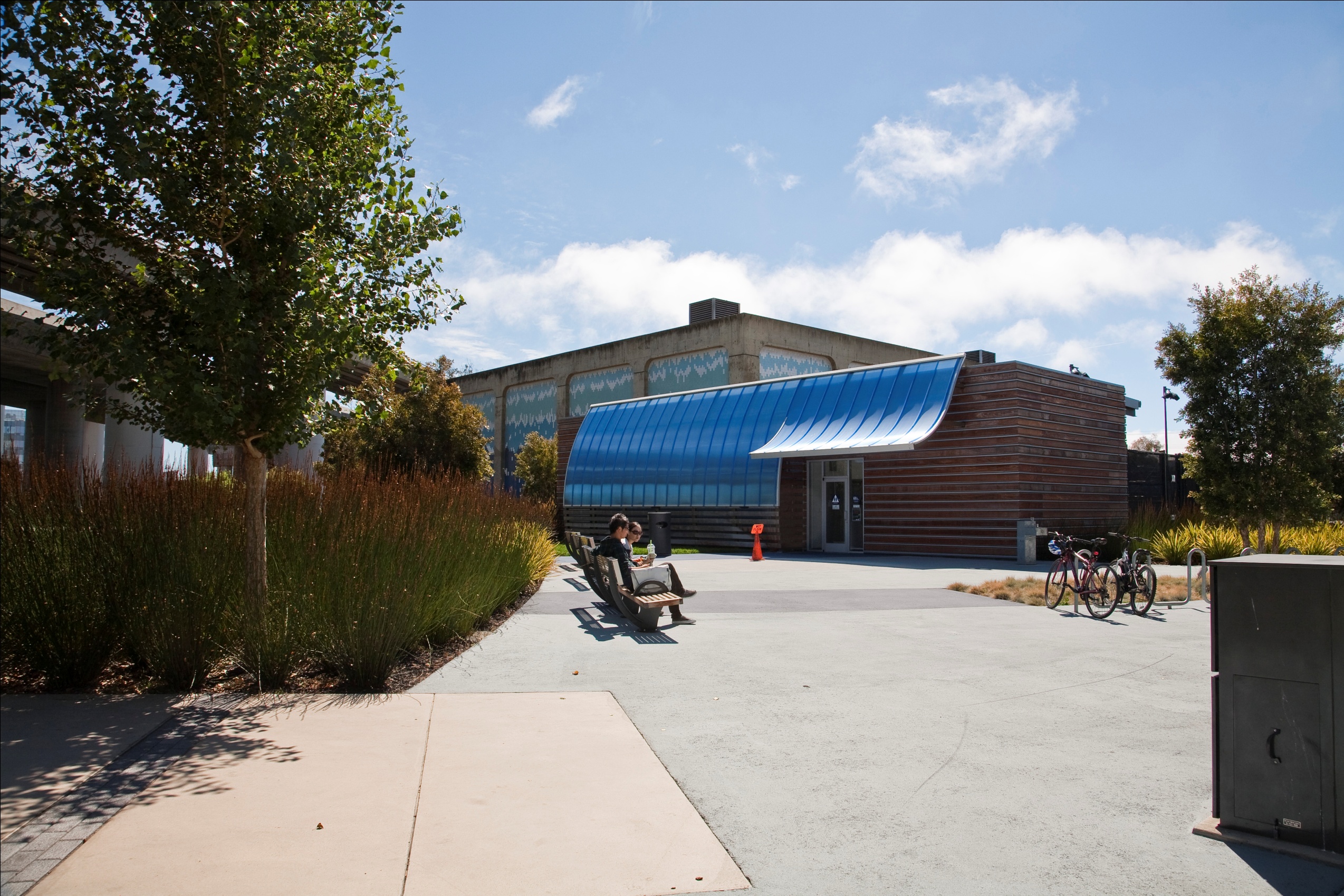 The Triple Bottom Line (TBL)
TBL Evaluation Criteria
* Includes Operations & Maintenance, Replacement & Renewal, Decommissioning, and Avoided Costs
LCA Components
E
TBL ModelSummary Sheet
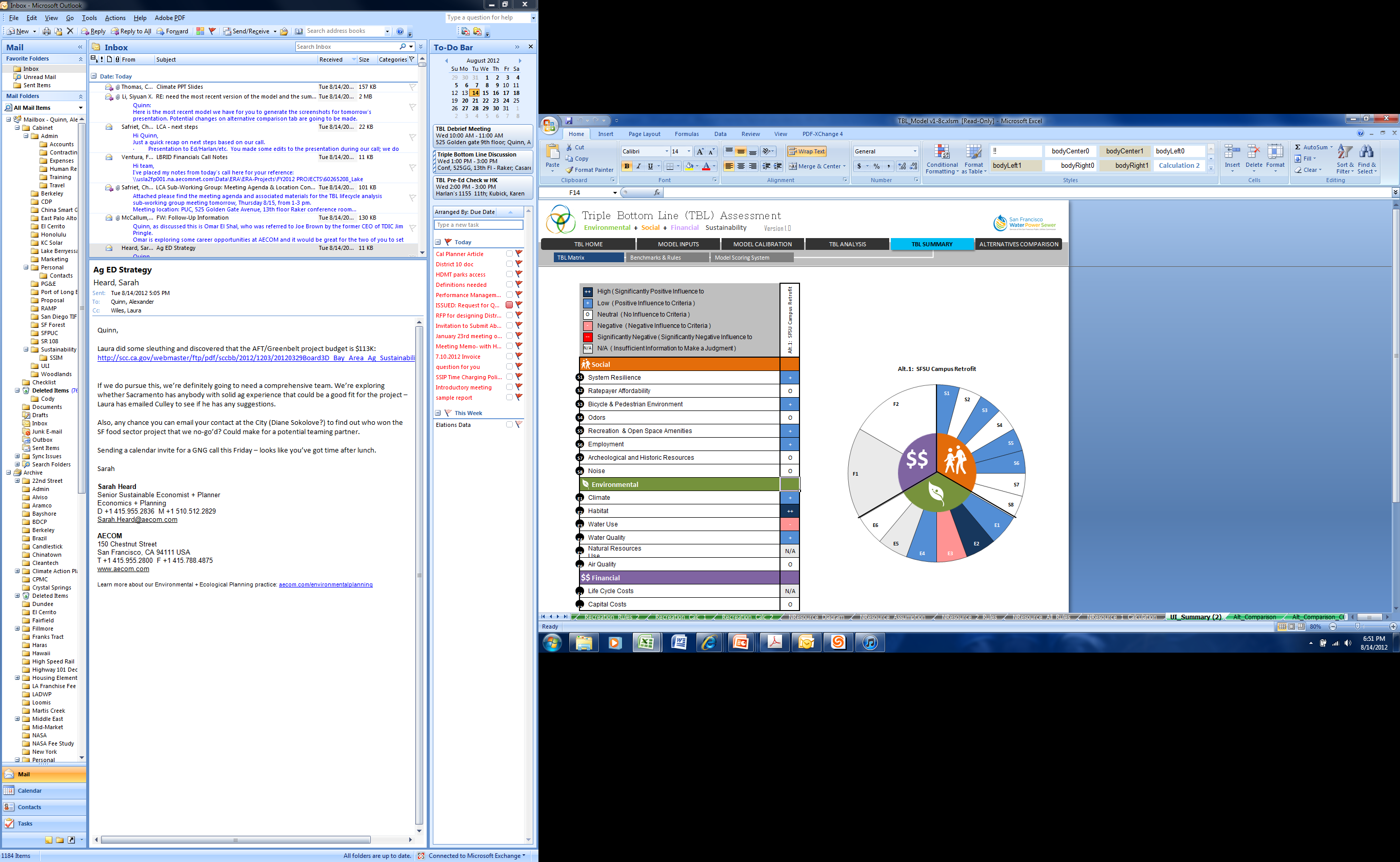 Doesn’t produce a recommendation or overall score
TBL Model ComponentsProject Alternatives Comparison
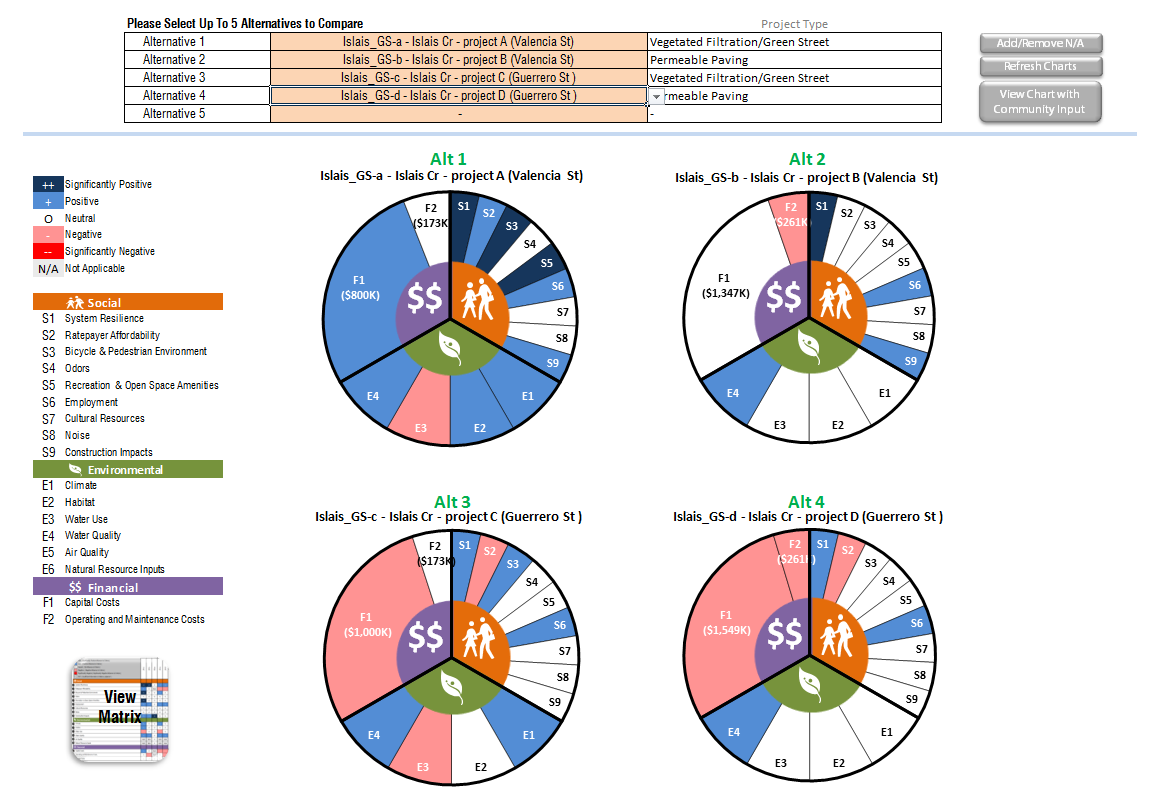 As future leaders, protection of life and property is the top priority
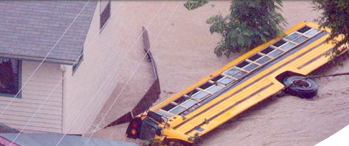